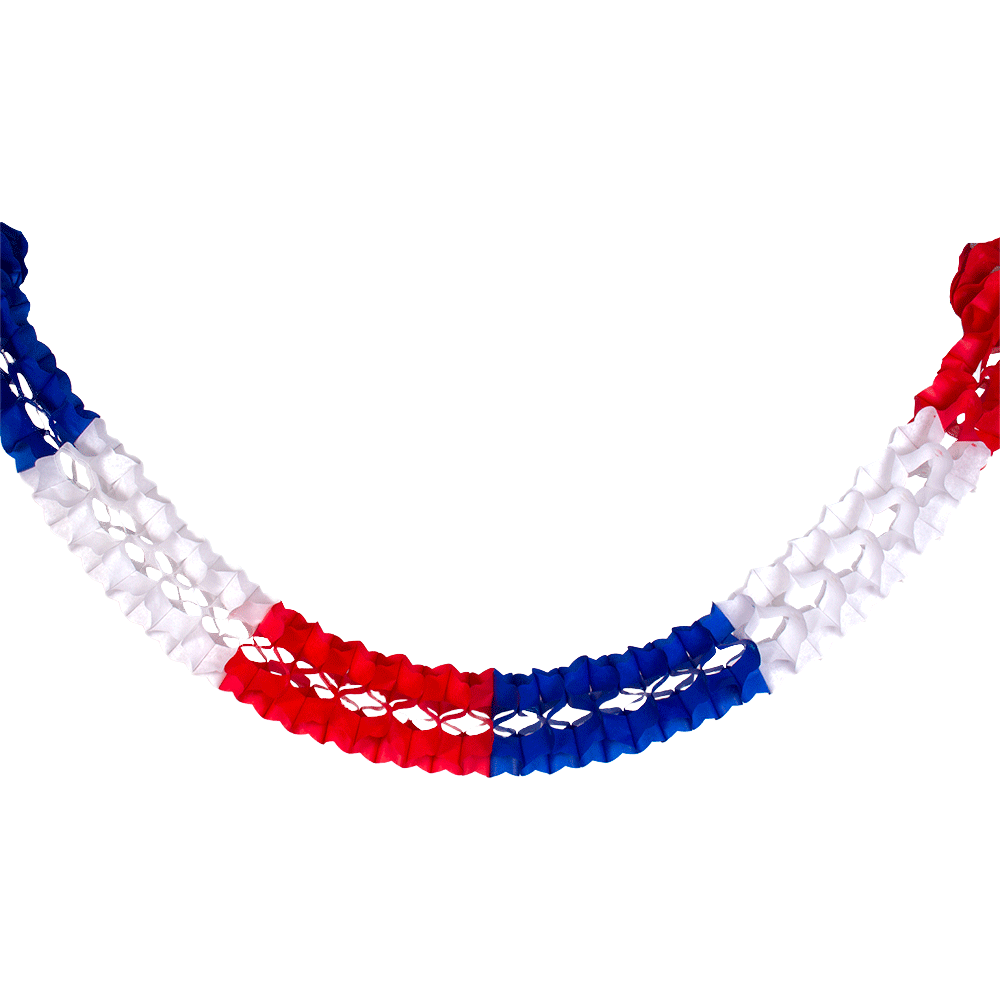 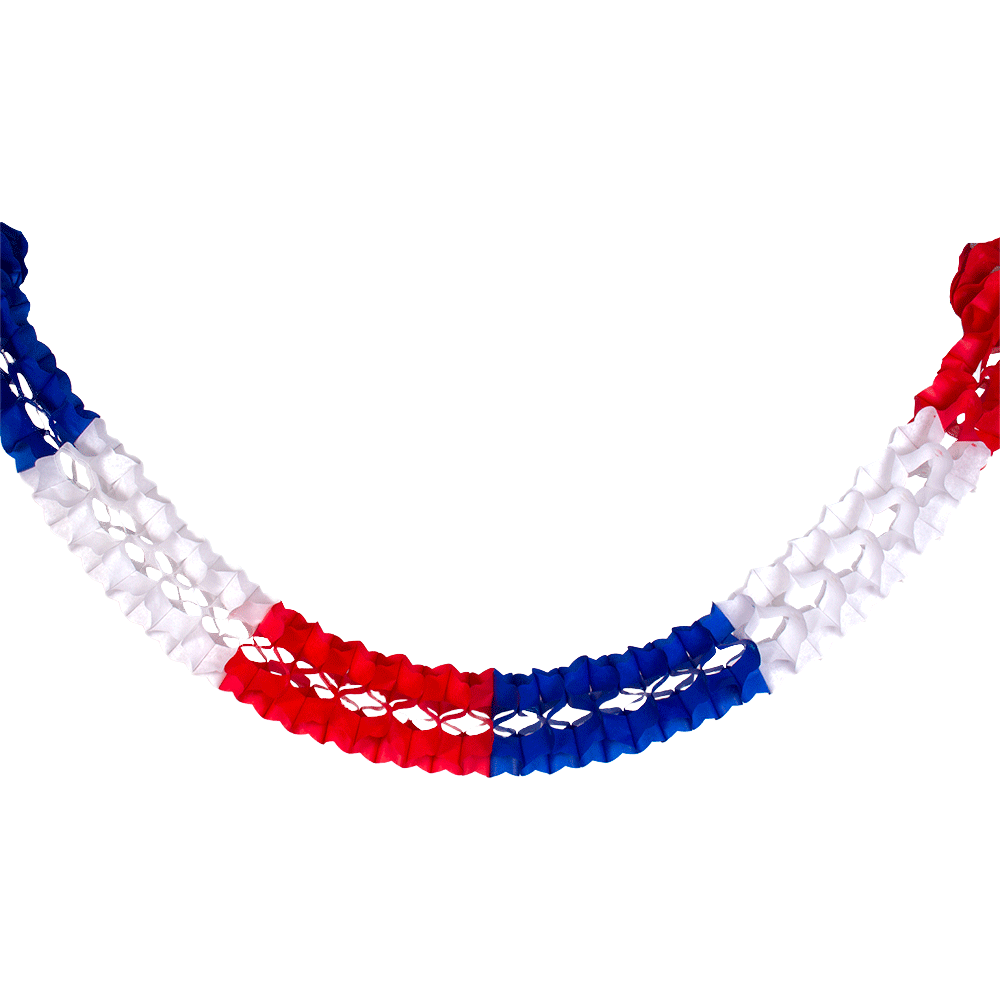 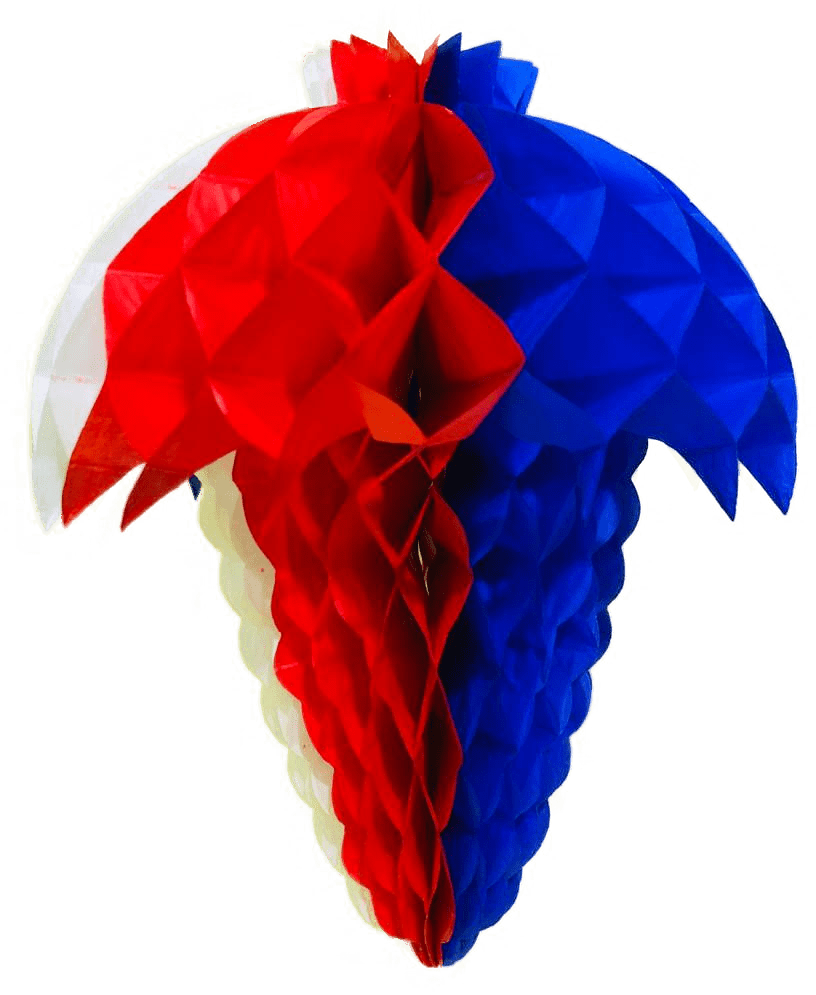 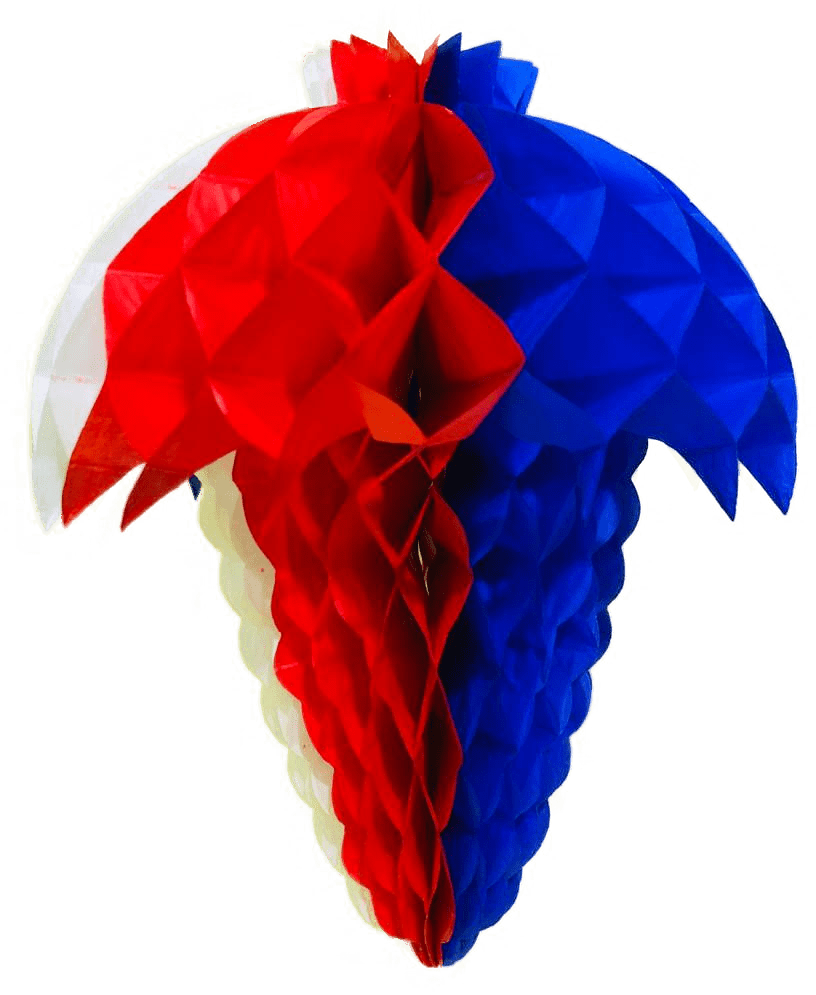 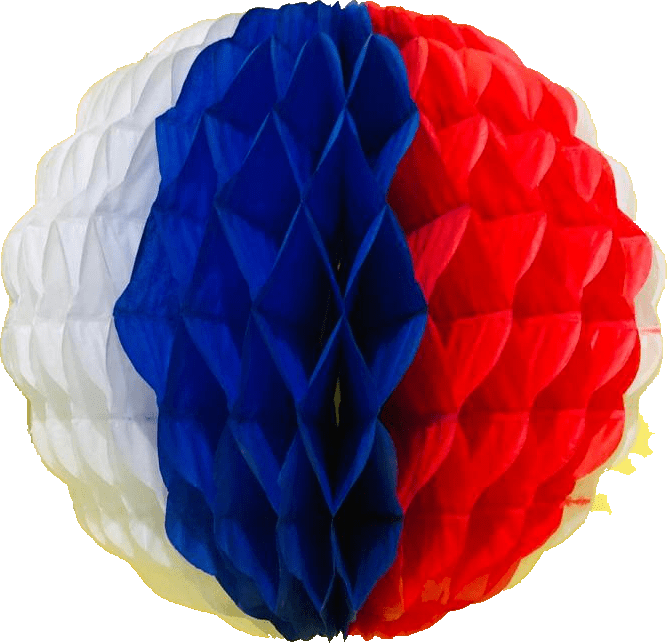 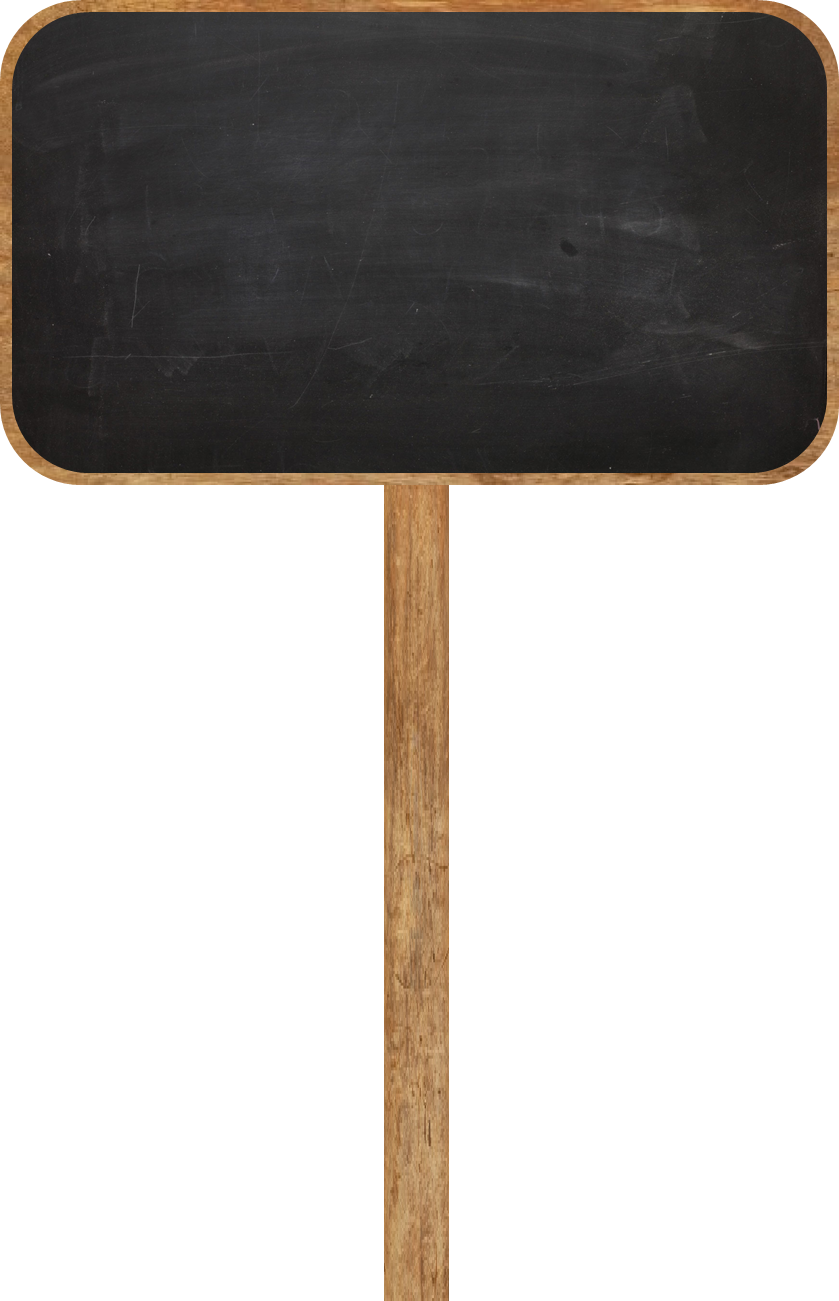 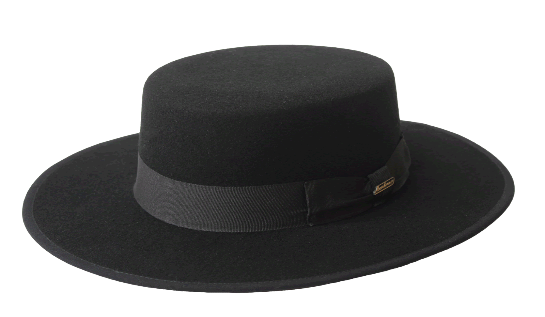 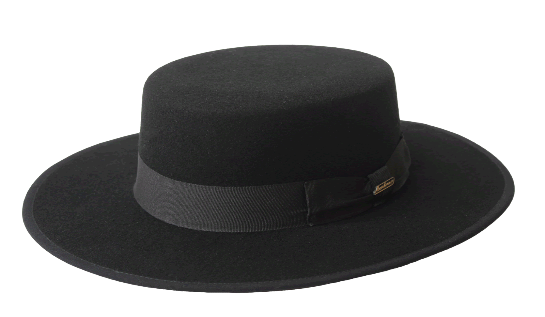 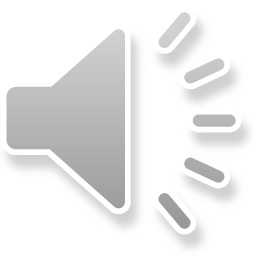 ¡Fonda Virtual!
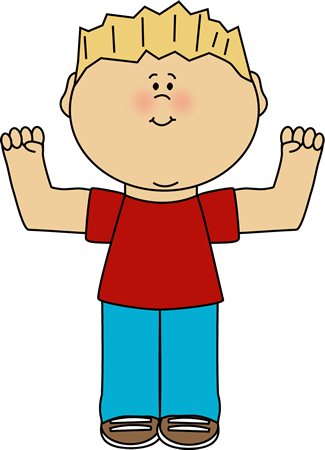 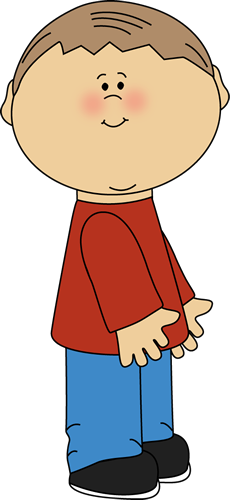 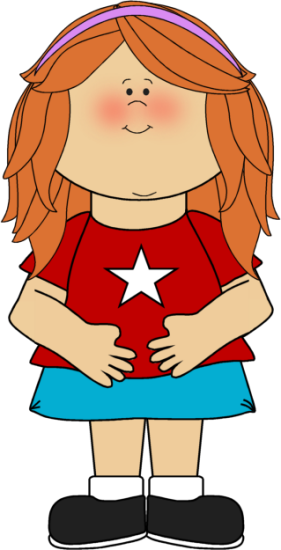 ENTRAR
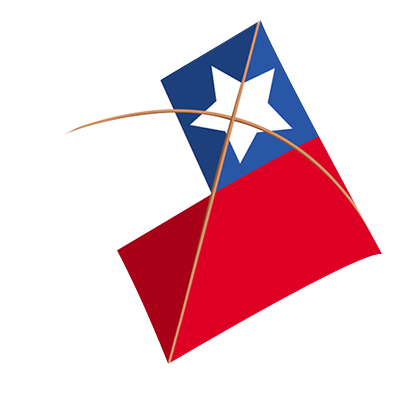 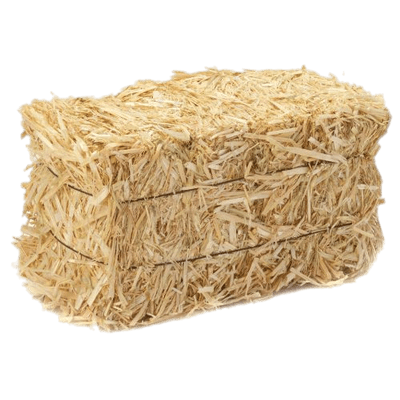 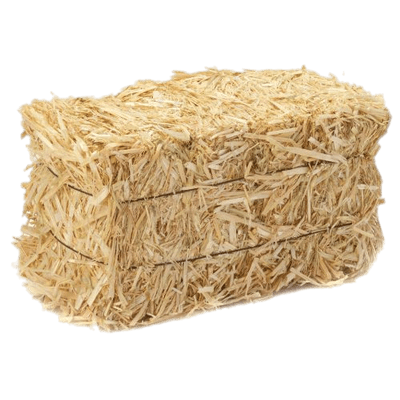 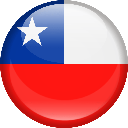 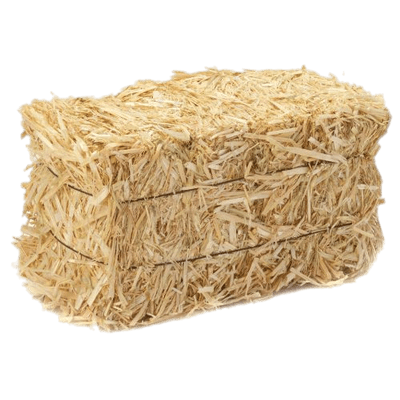 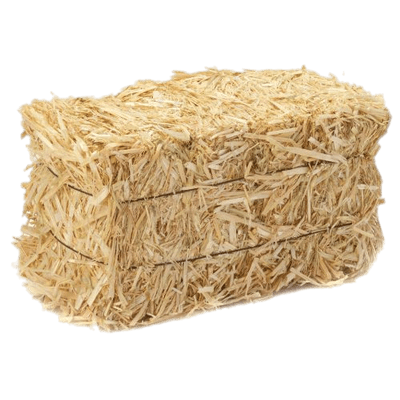 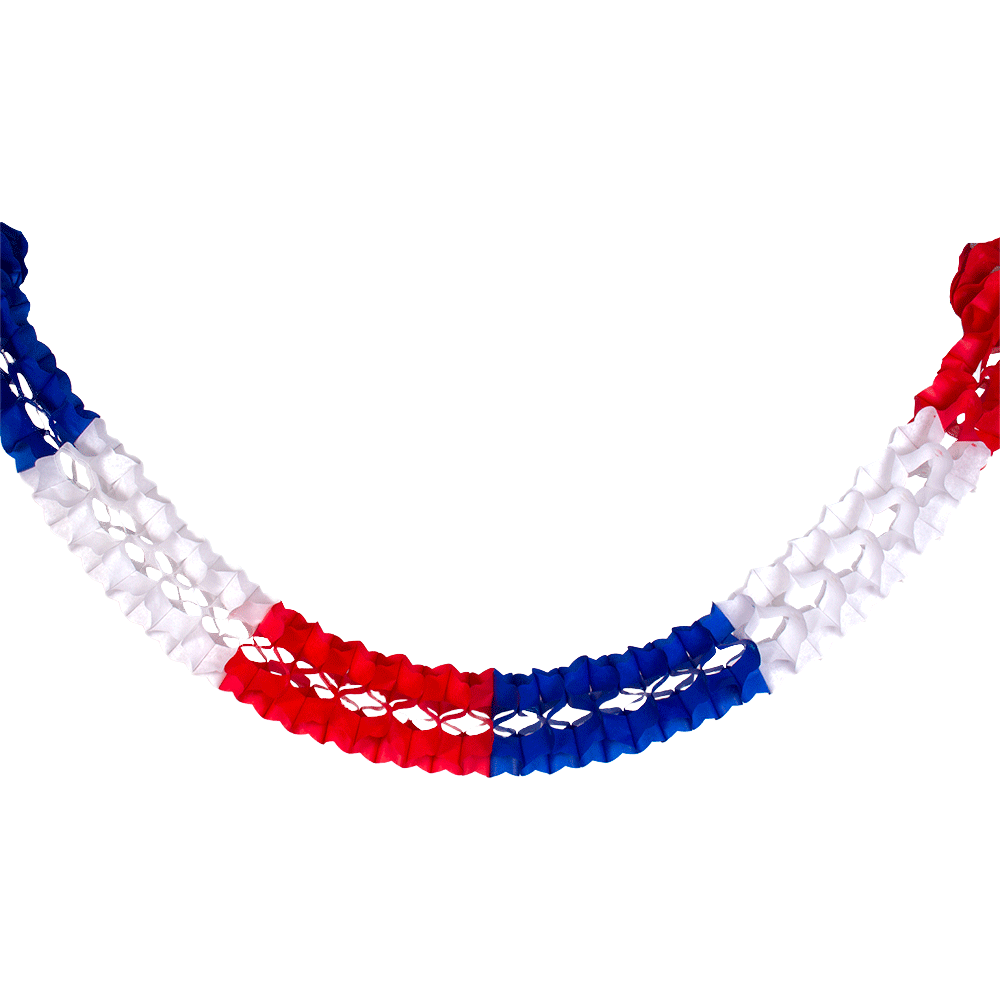 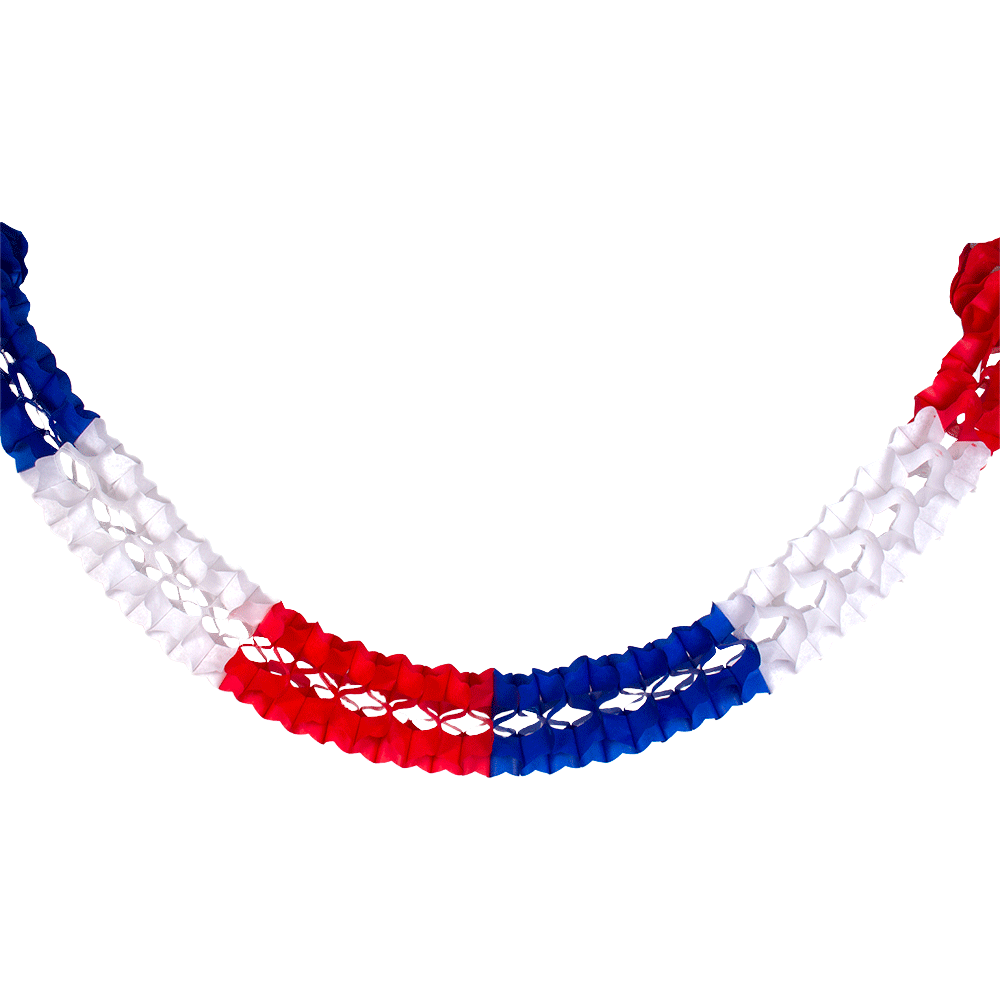 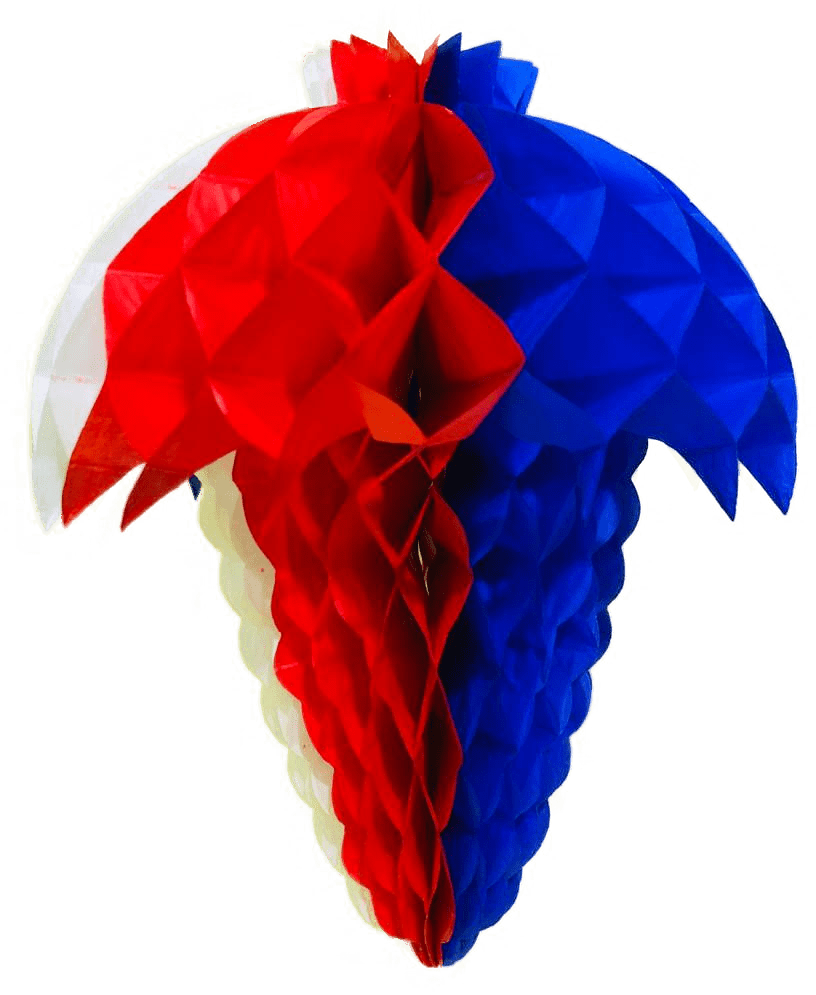 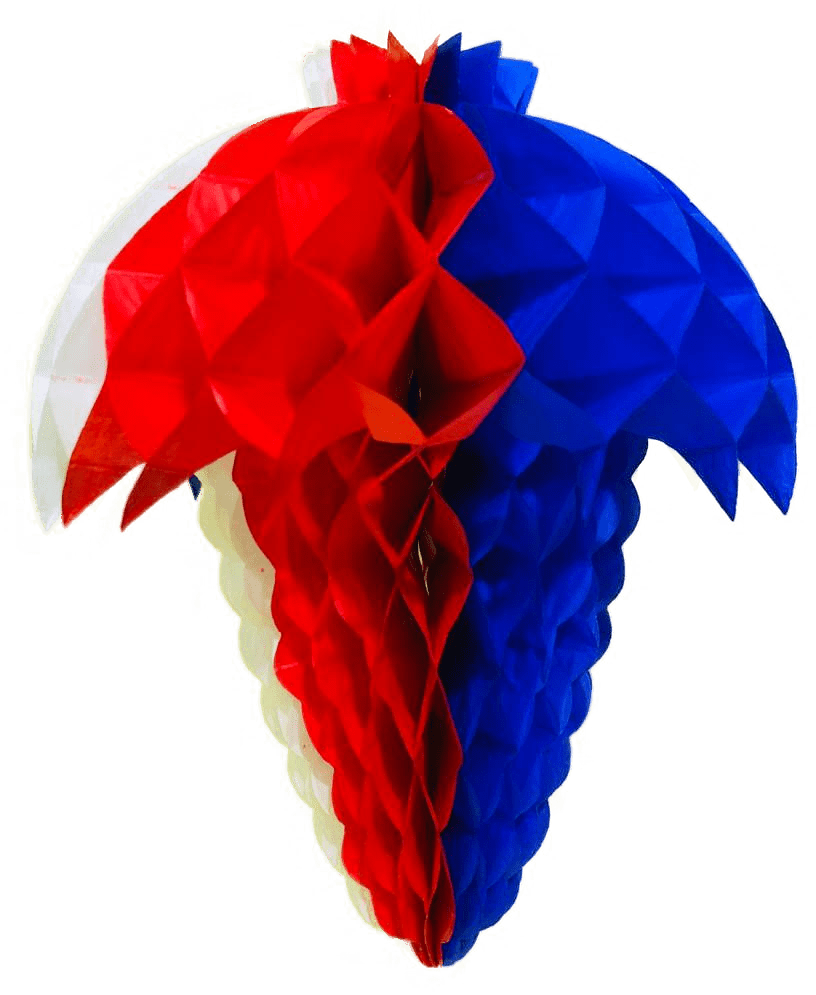 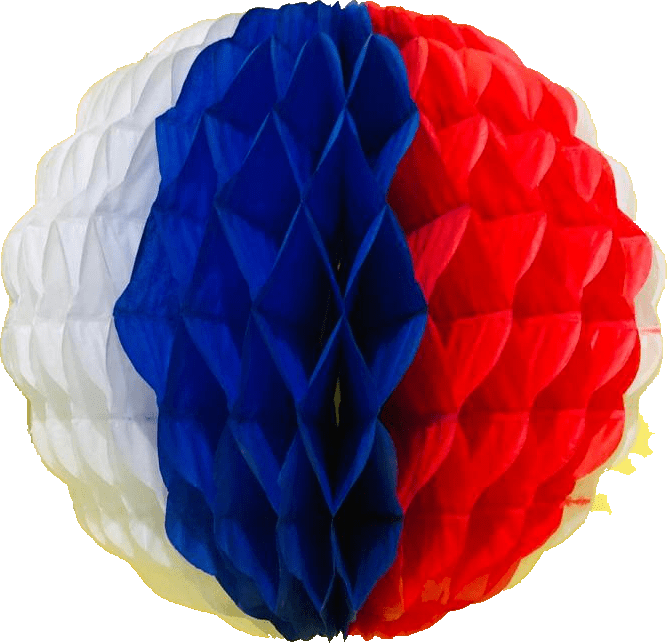 FINALIZAR
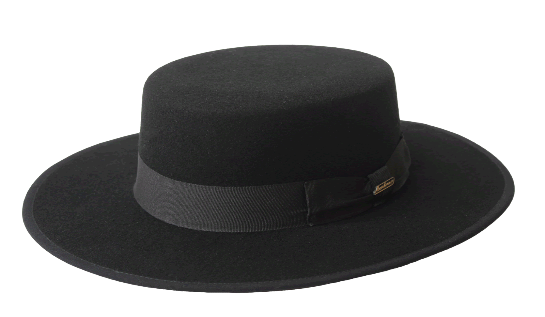 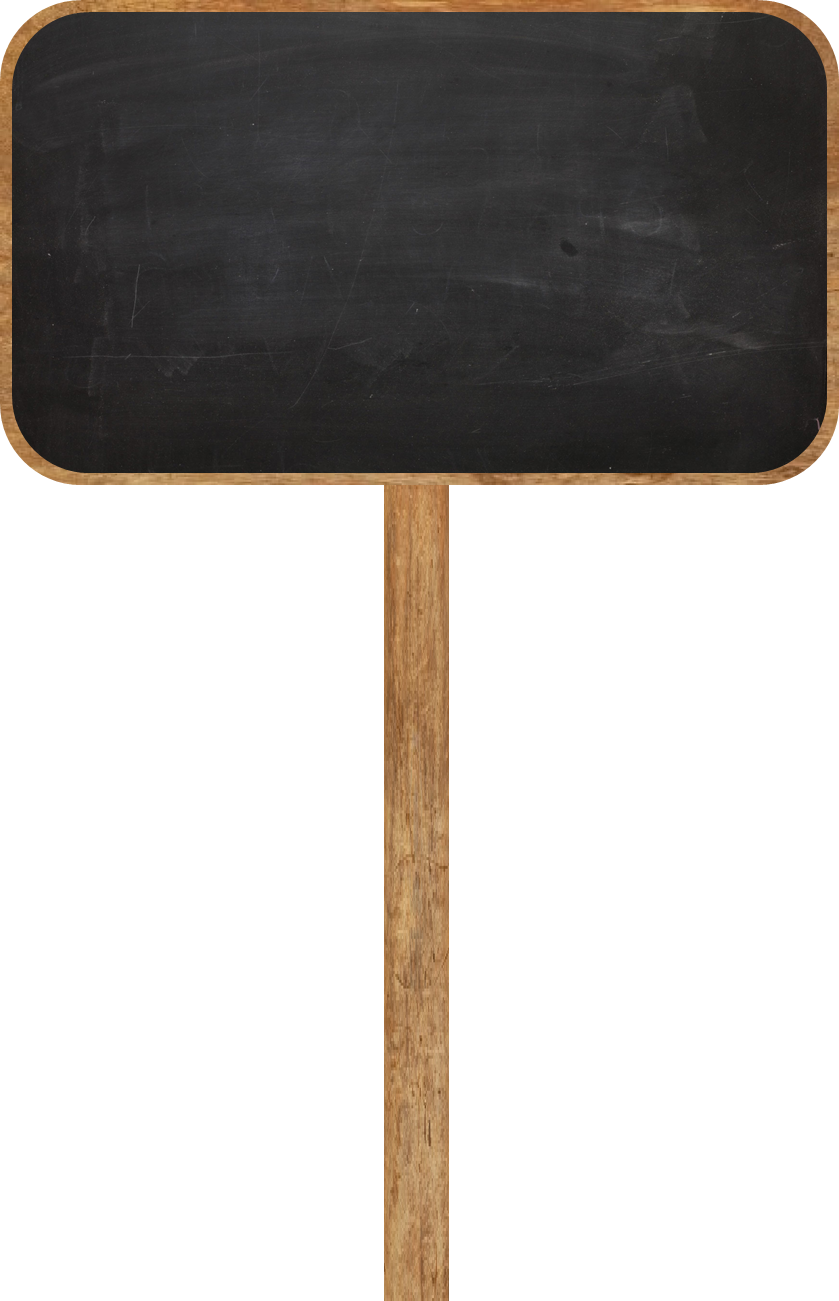 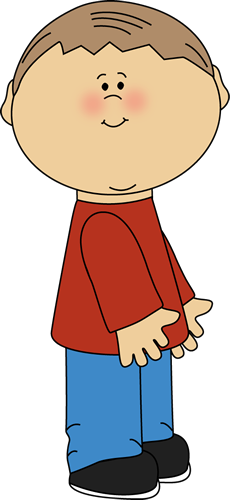 Escoge la diversión
? ? ?
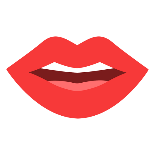 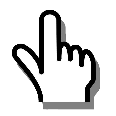 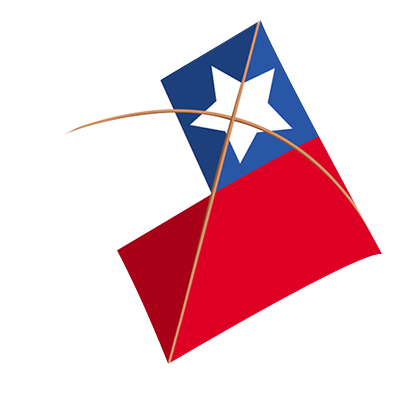 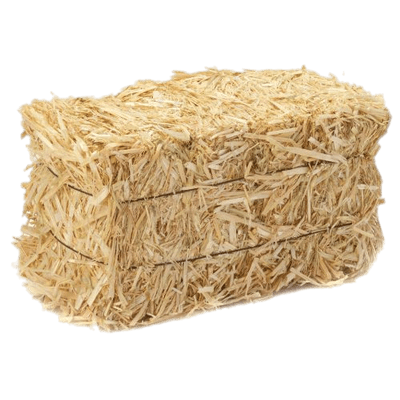 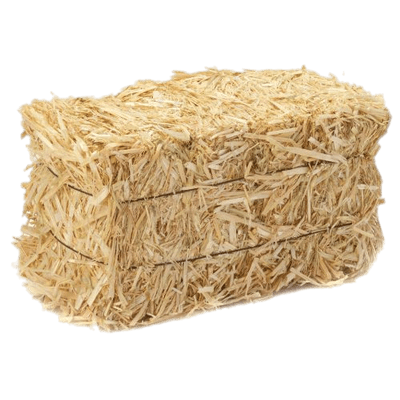 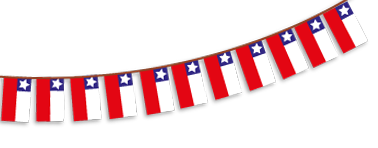 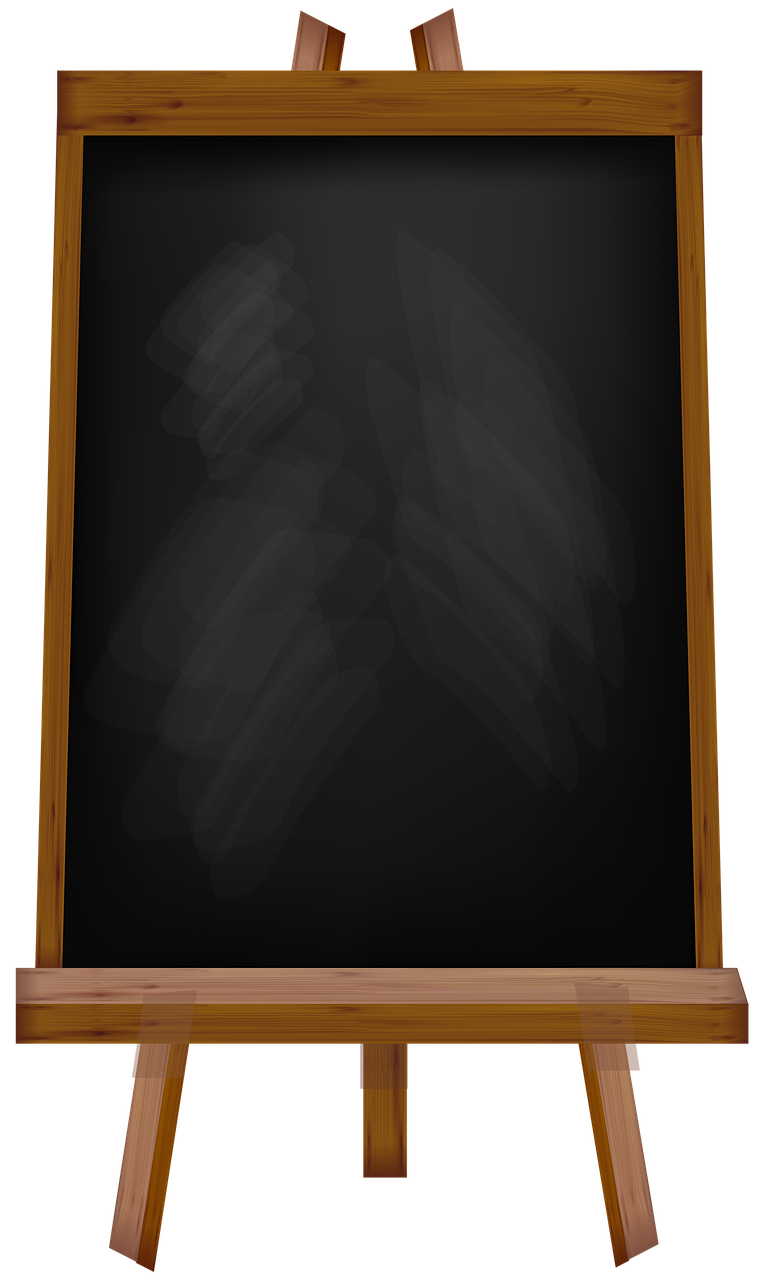 2
1
¡Selecciona una tarjeta y 
responde la pregunta!
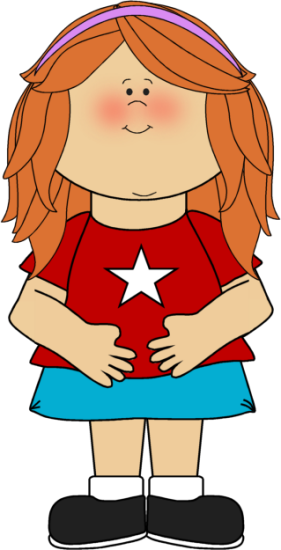 3
4
6
5
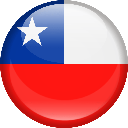 VOLVER INICIO
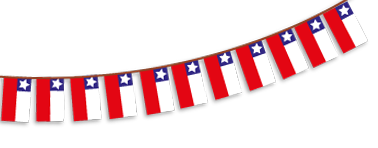 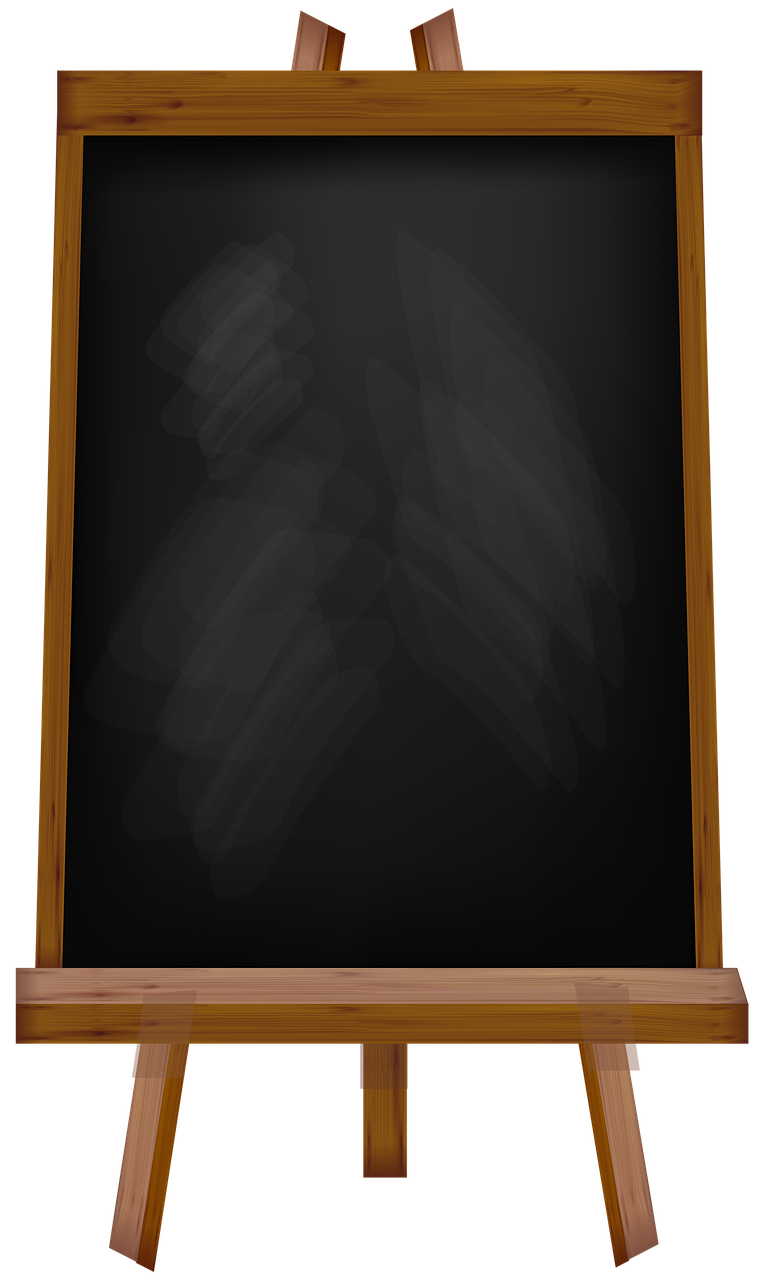 PREGUNTA N°1
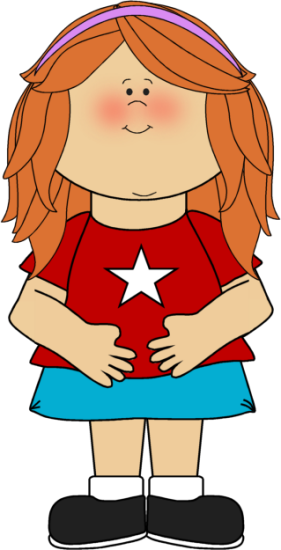 ¿Cuál es el baile 
nacional de Chile?
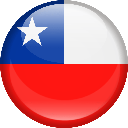 RESPUESTA
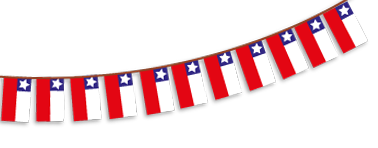 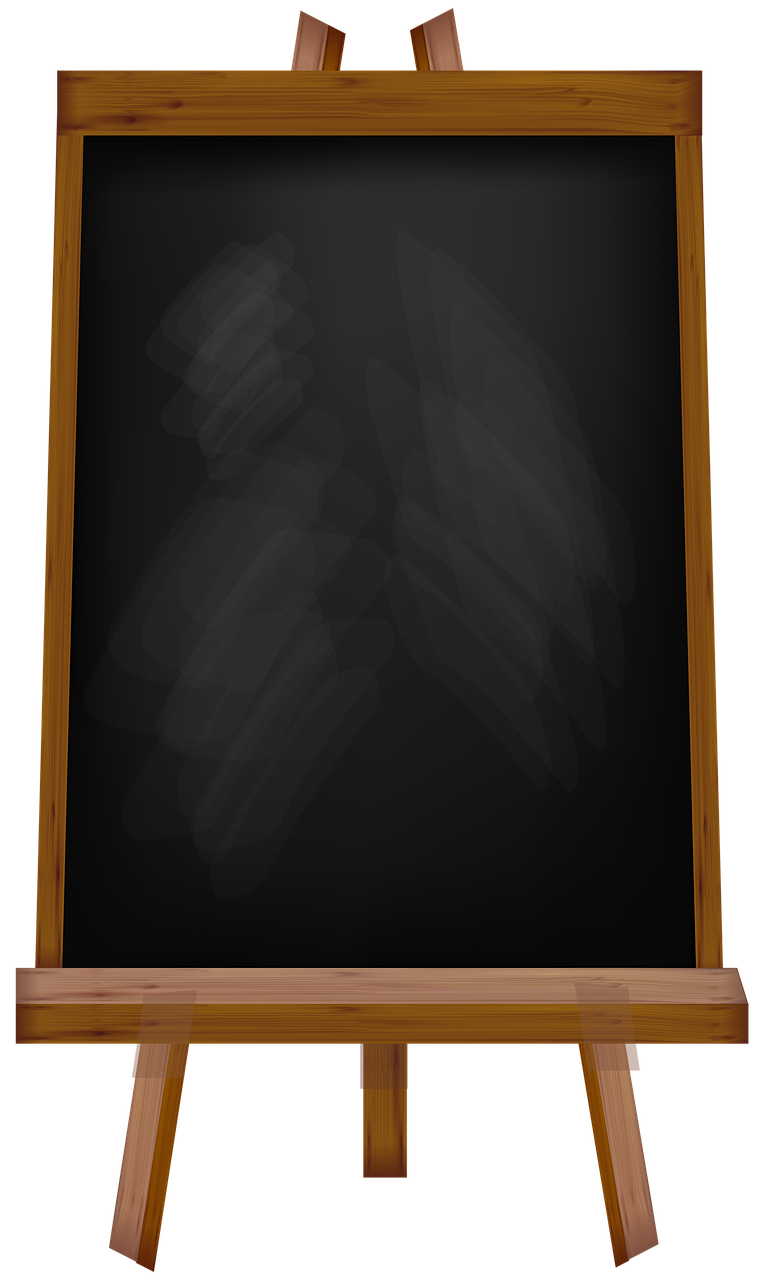 RESPUESTA:
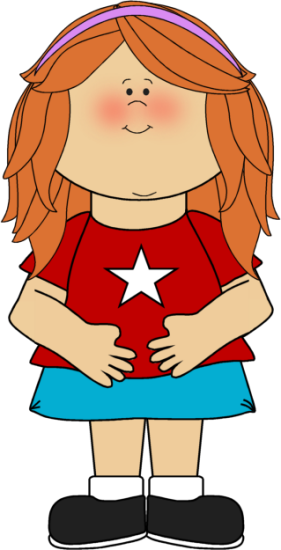 ¡La cueca!
¡Muy bien!
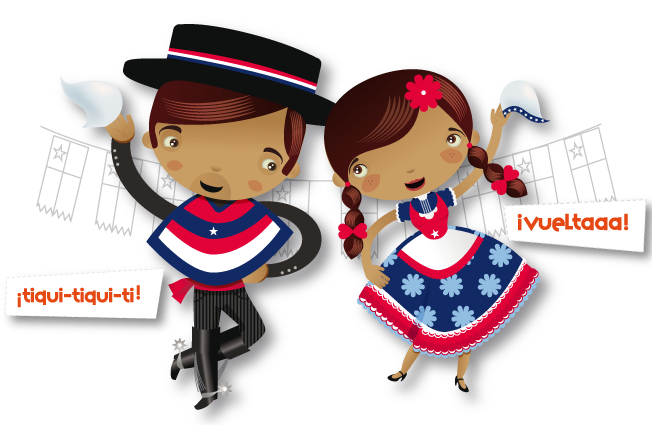 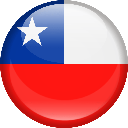 VOLVER
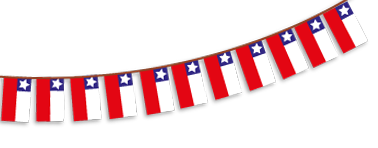 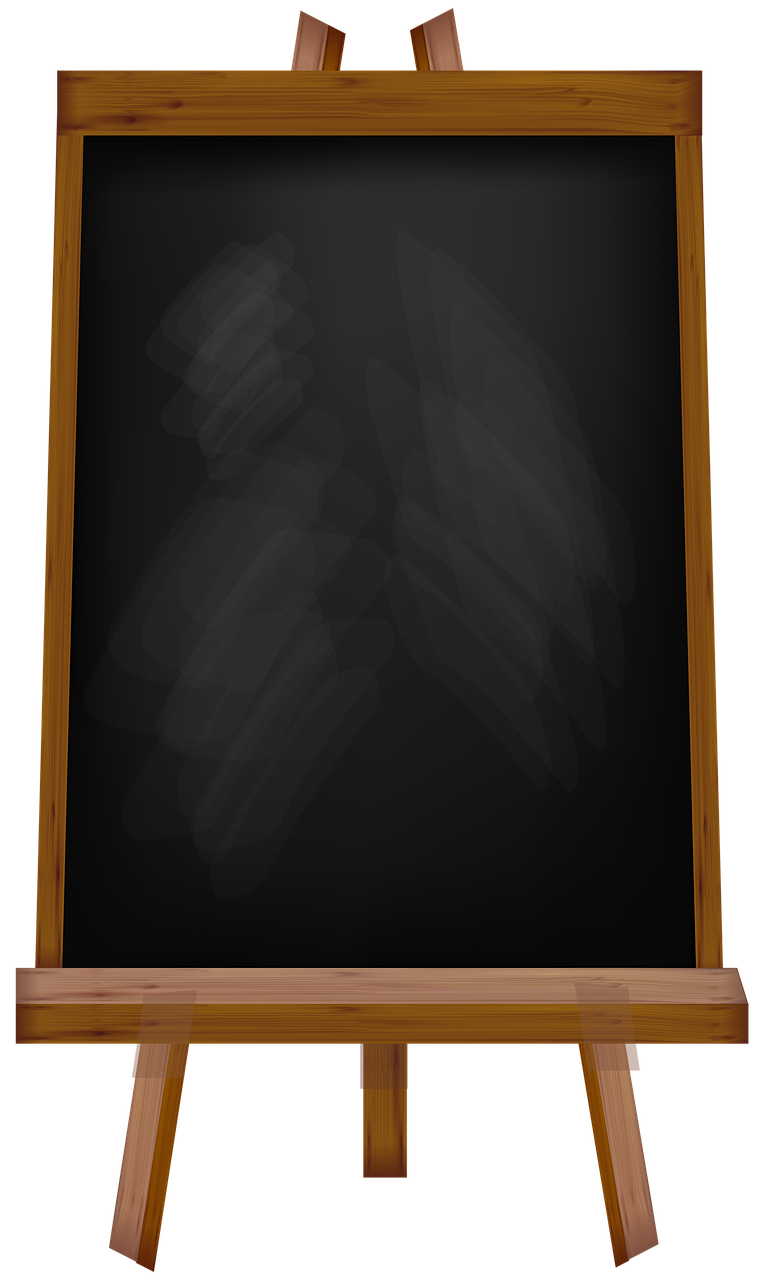 PREGUNTA N°2
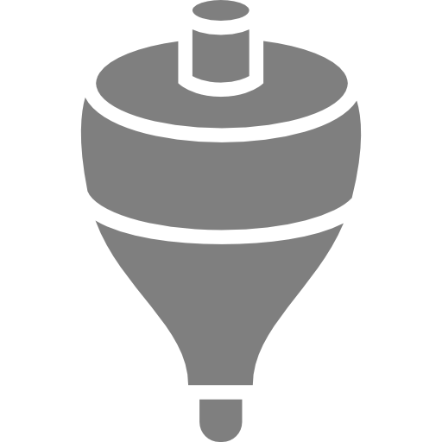 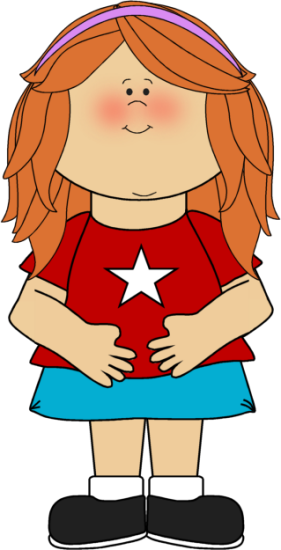 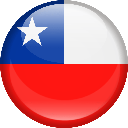 ¿Cuál es el nombre de 
este juego típico chileno?
RESPUESTA
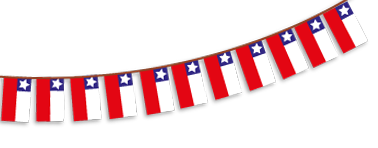 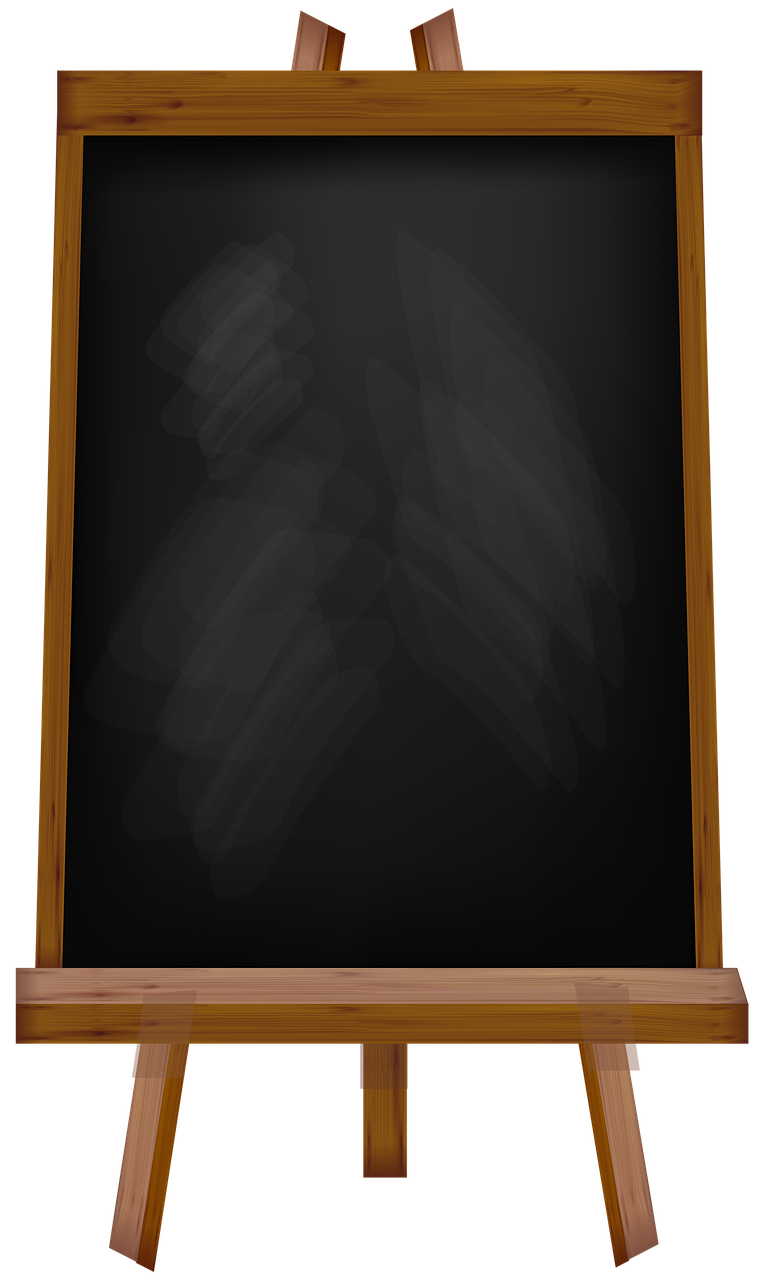 RESPUESTA:
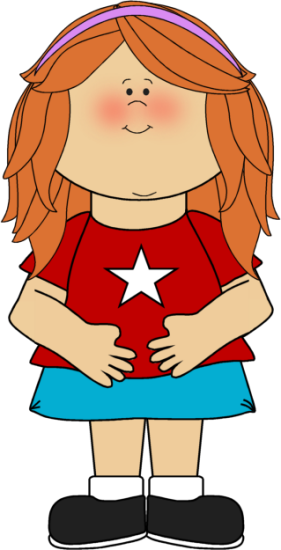 ¡El trompo!
¡Muy bien!
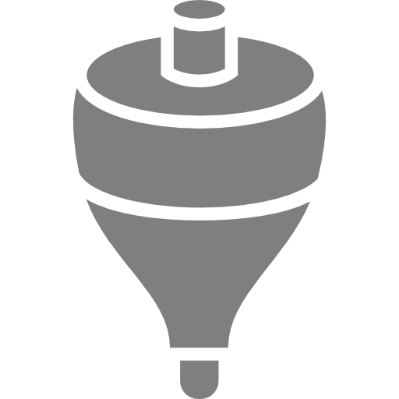 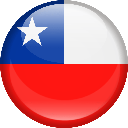 VOLVER
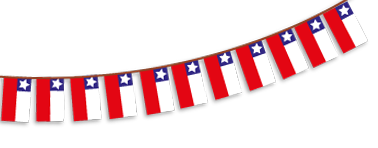 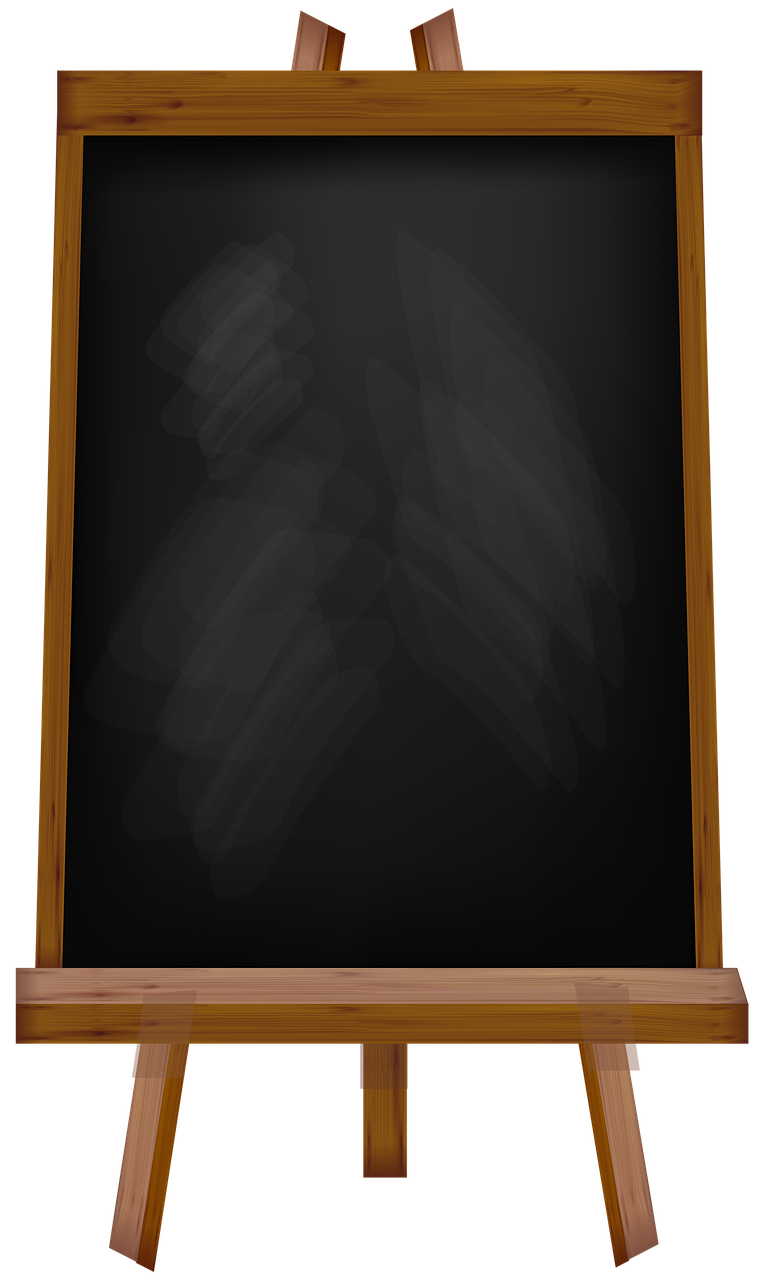 PREGUNTA N°3
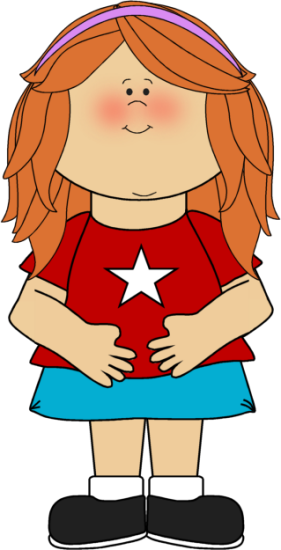 ¿Cuáles son los colores
 de la Bandera Chilena?
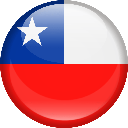 RESPUESTA
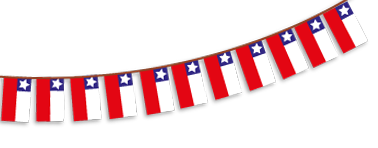 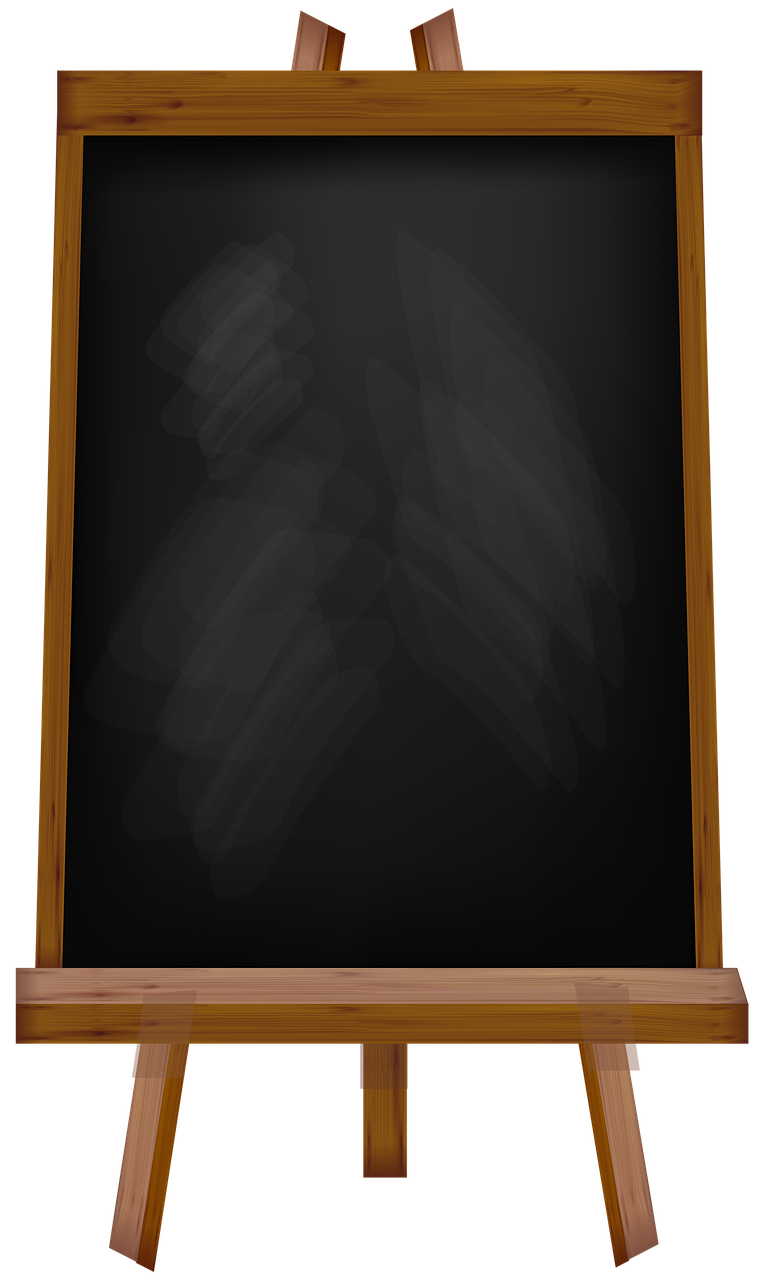 RESPUESTA:
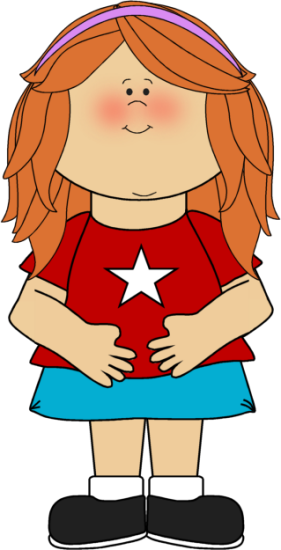 ¡Blanco , Azul y Rojo!
¡Muy bien!
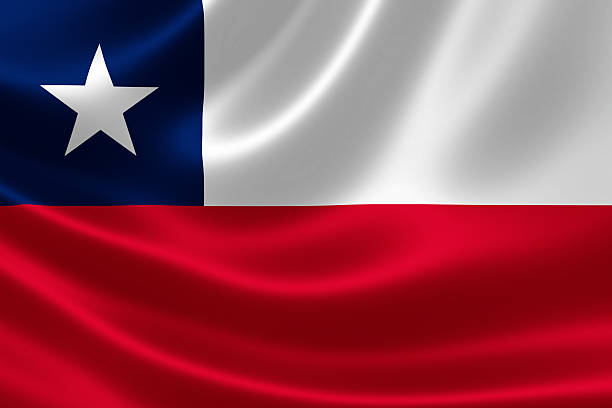 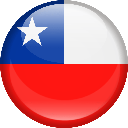 VOLVER
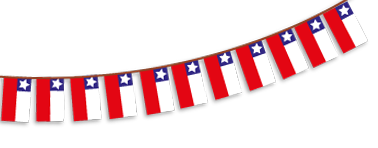 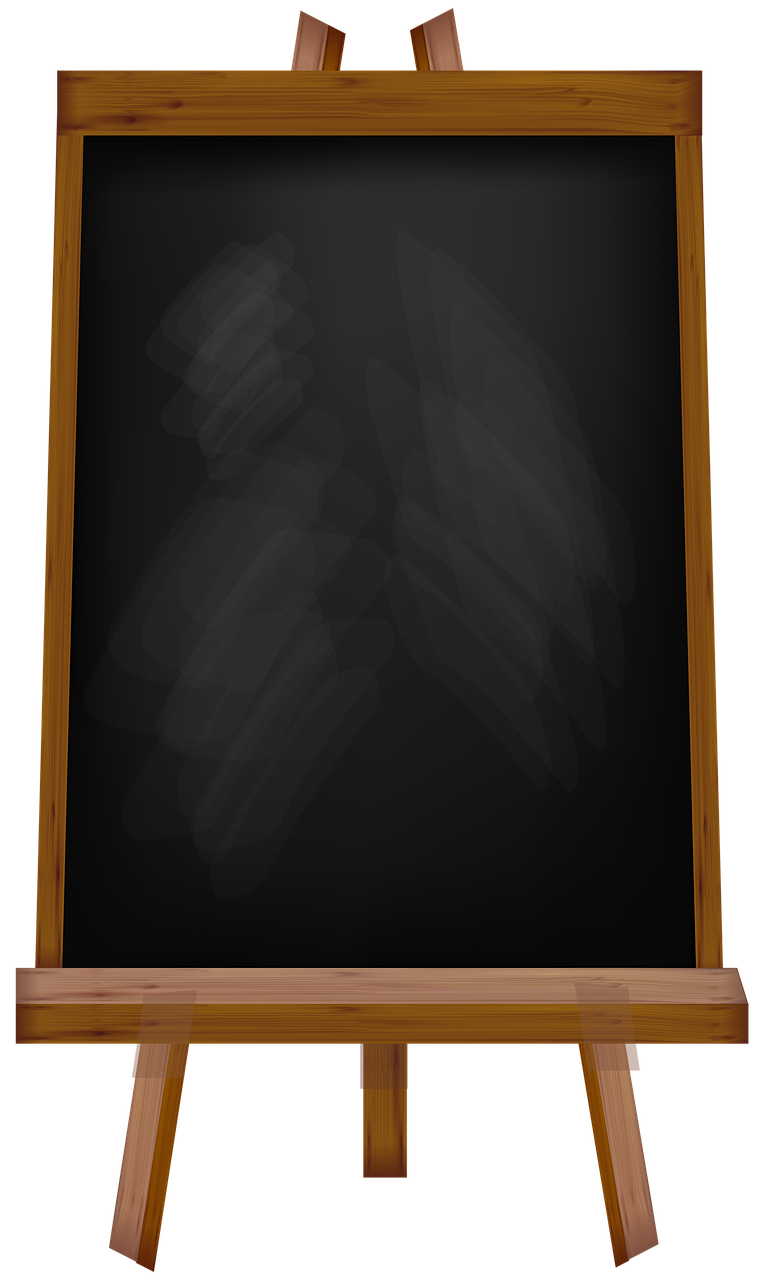 PREGUNTA N°4
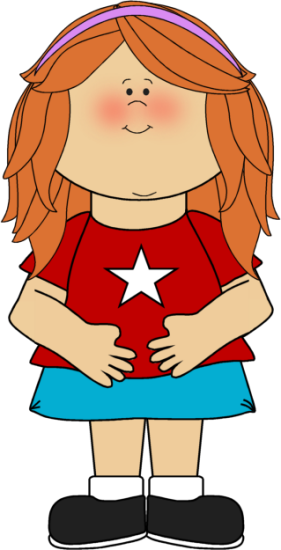 ¿Qué es lo que se celebra
El 18 de Septiembre?
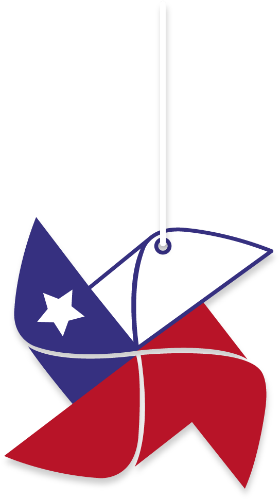 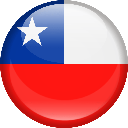 RESPUESTA
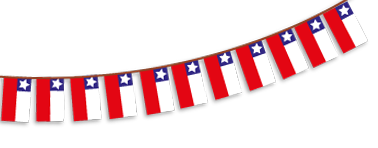 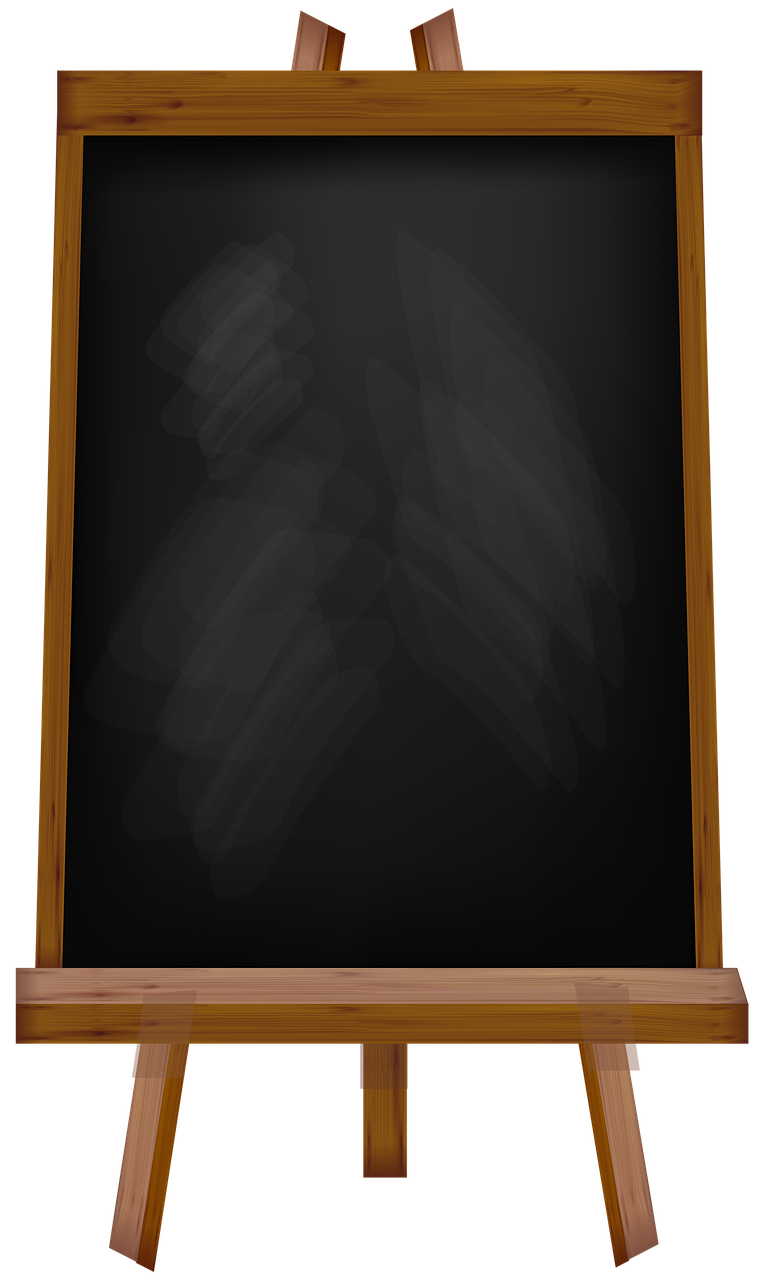 RESPUESTA:
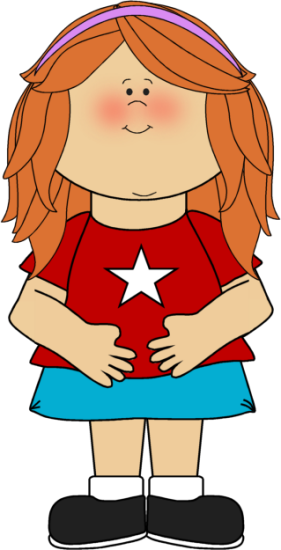 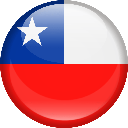 Se conmemora en el país el hito
 histórico de la creación de la 
Primera Junta Nacional de Gobierno.
 Este hecho fue el inicio de un
 proceso de independencia para Chile
¡MUY BIEN!
VOLVER
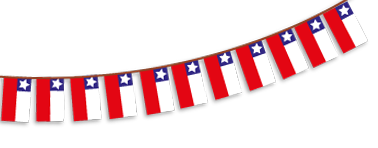 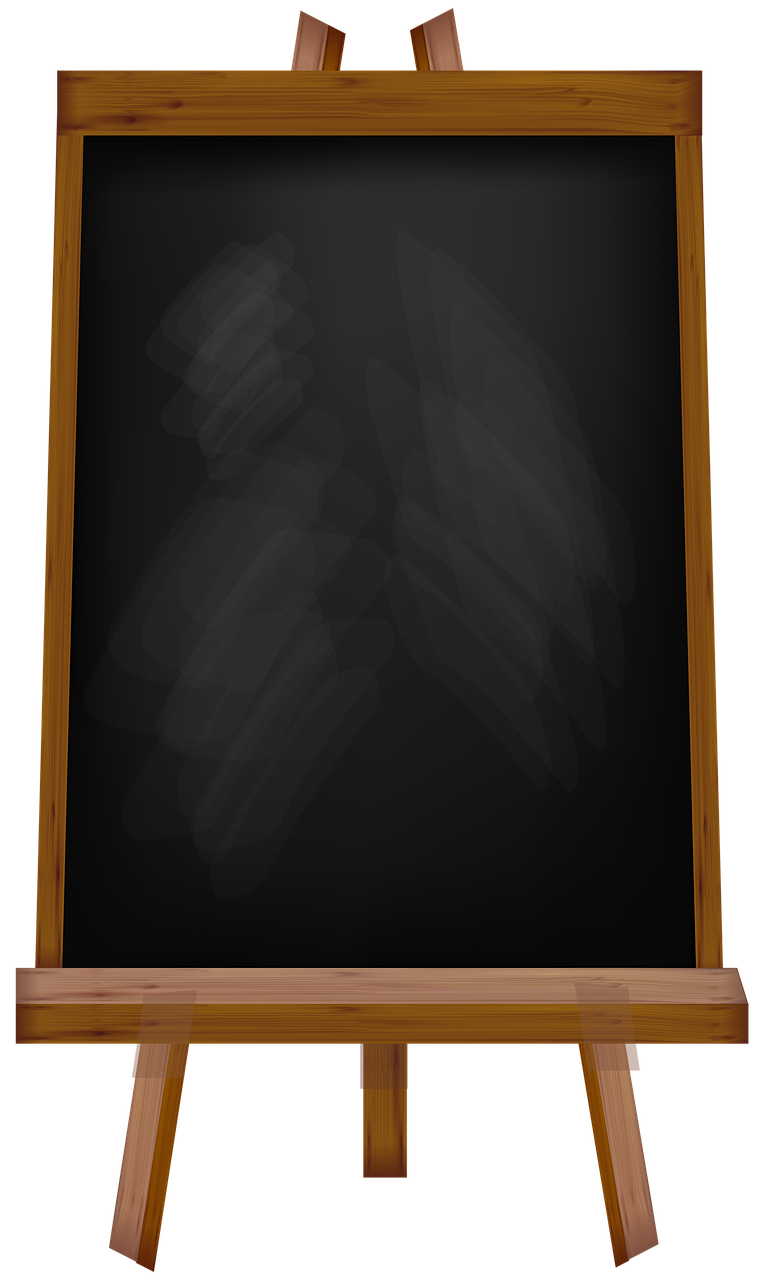 PREGUNTA N°5
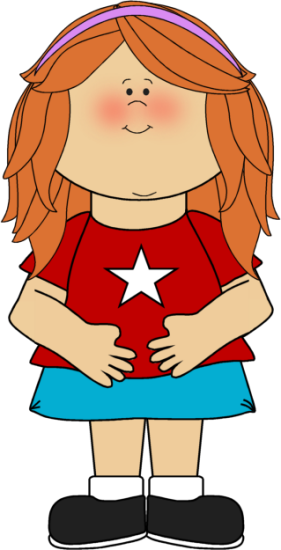 ¿Cuál es el nombre 
de la flor 
nacional de Chile?
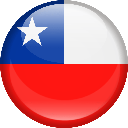 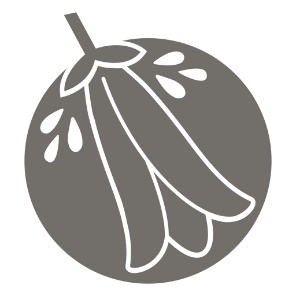 RESPUESTA
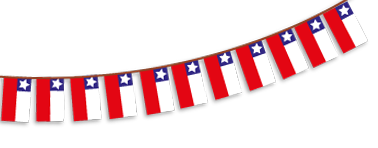 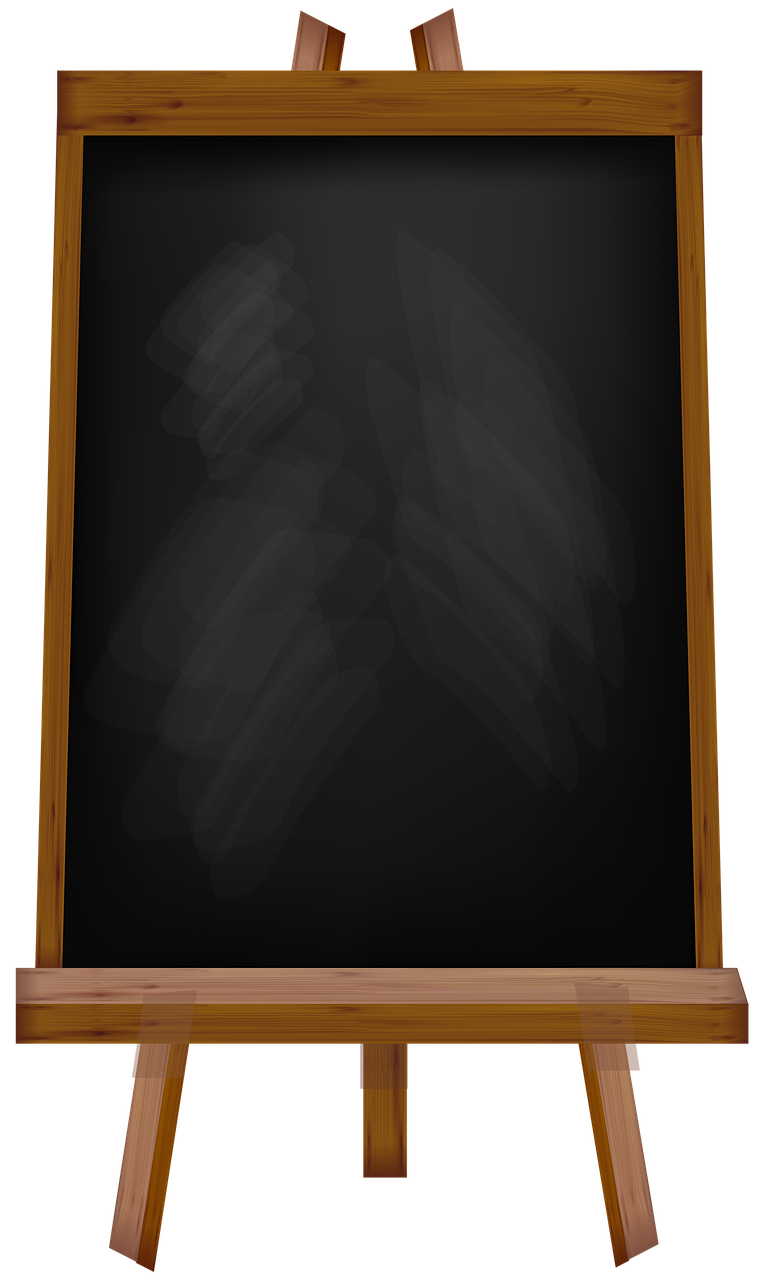 RESPUESTA:
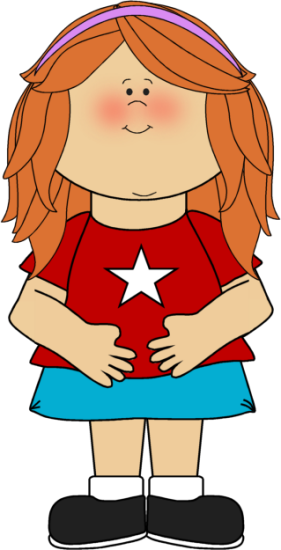 ¡El Copihue!
¡Muy bien!
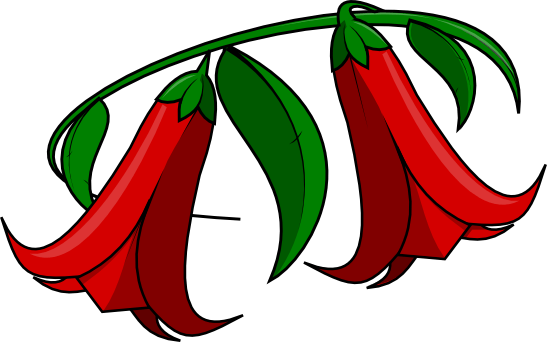 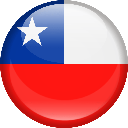 VOLVER
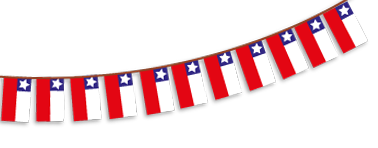 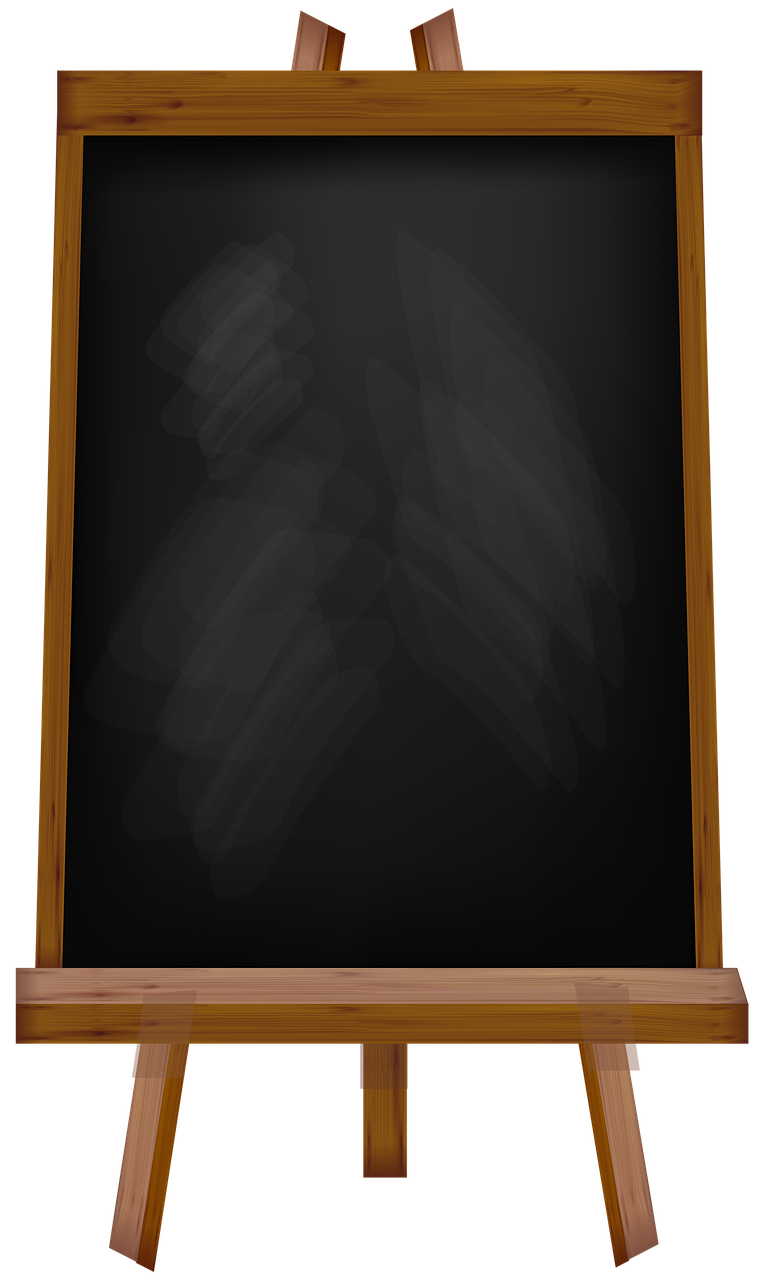 PREGUNTA N°6
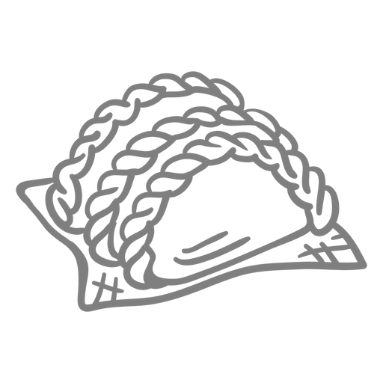 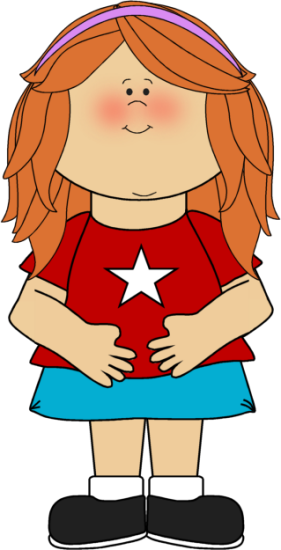 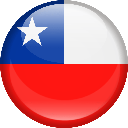 ¿Cuál es el nombre 
de este alimento
típico chileno?
RESPUESTA
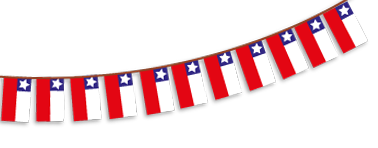 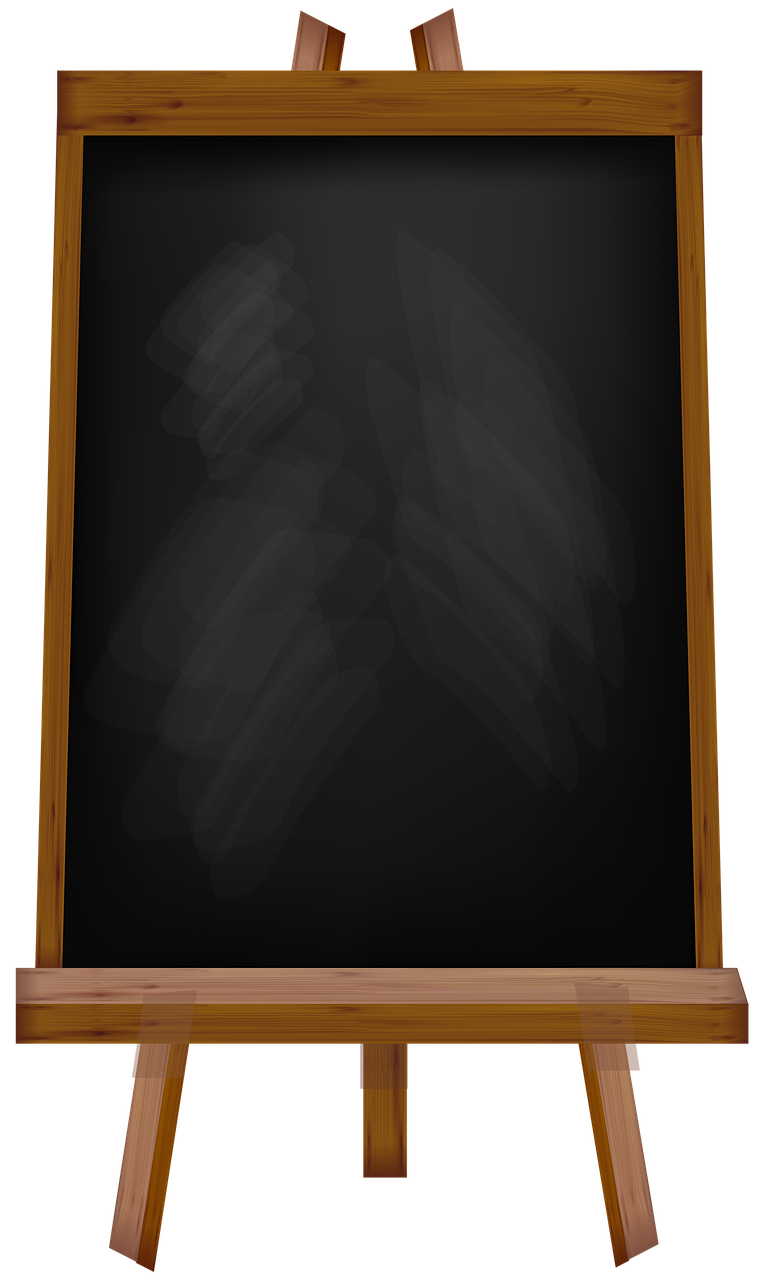 RESPUESTA:
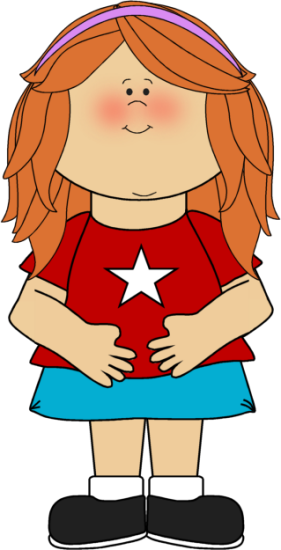 ¡La Empanada!
¡Muy bien!
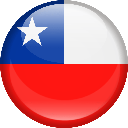 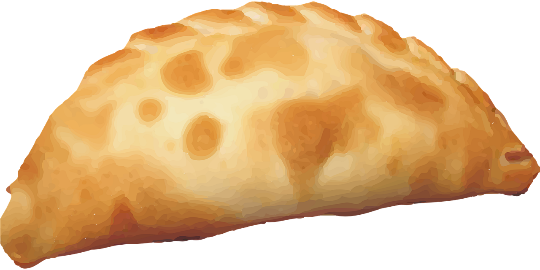 VOLVER
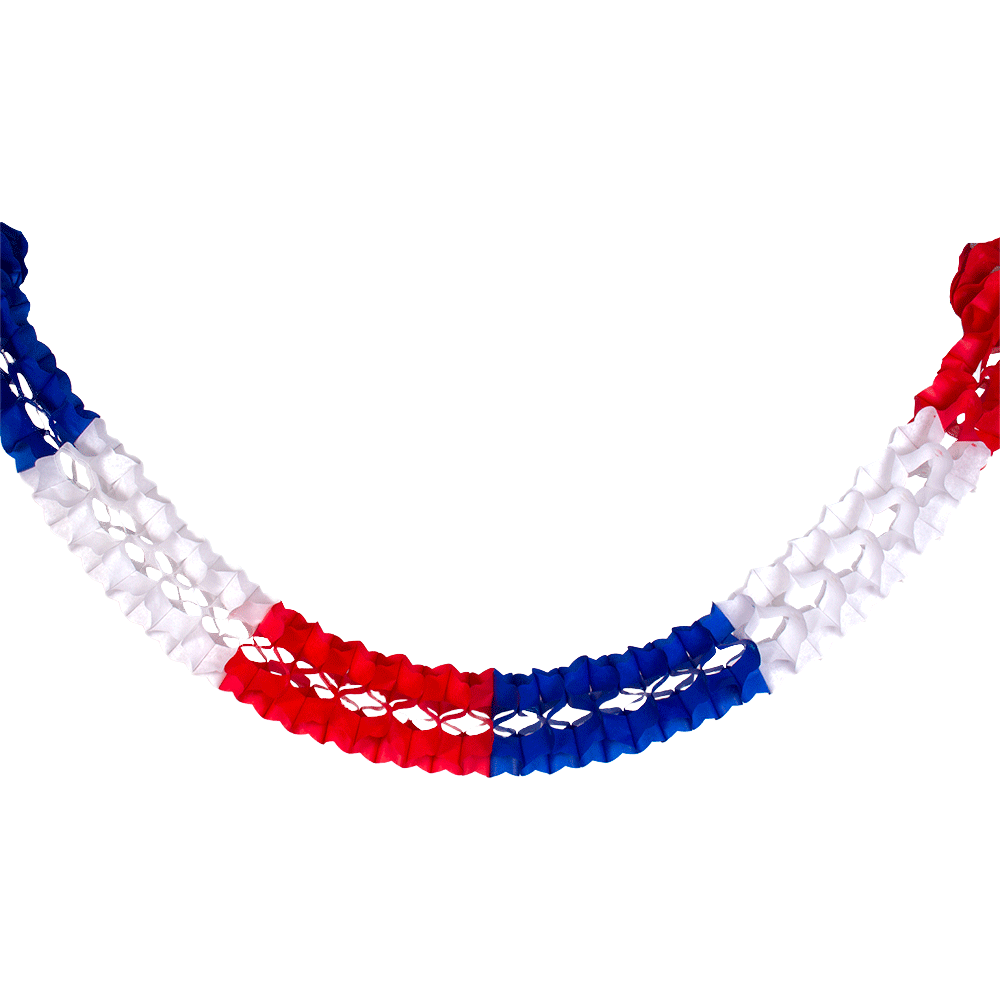 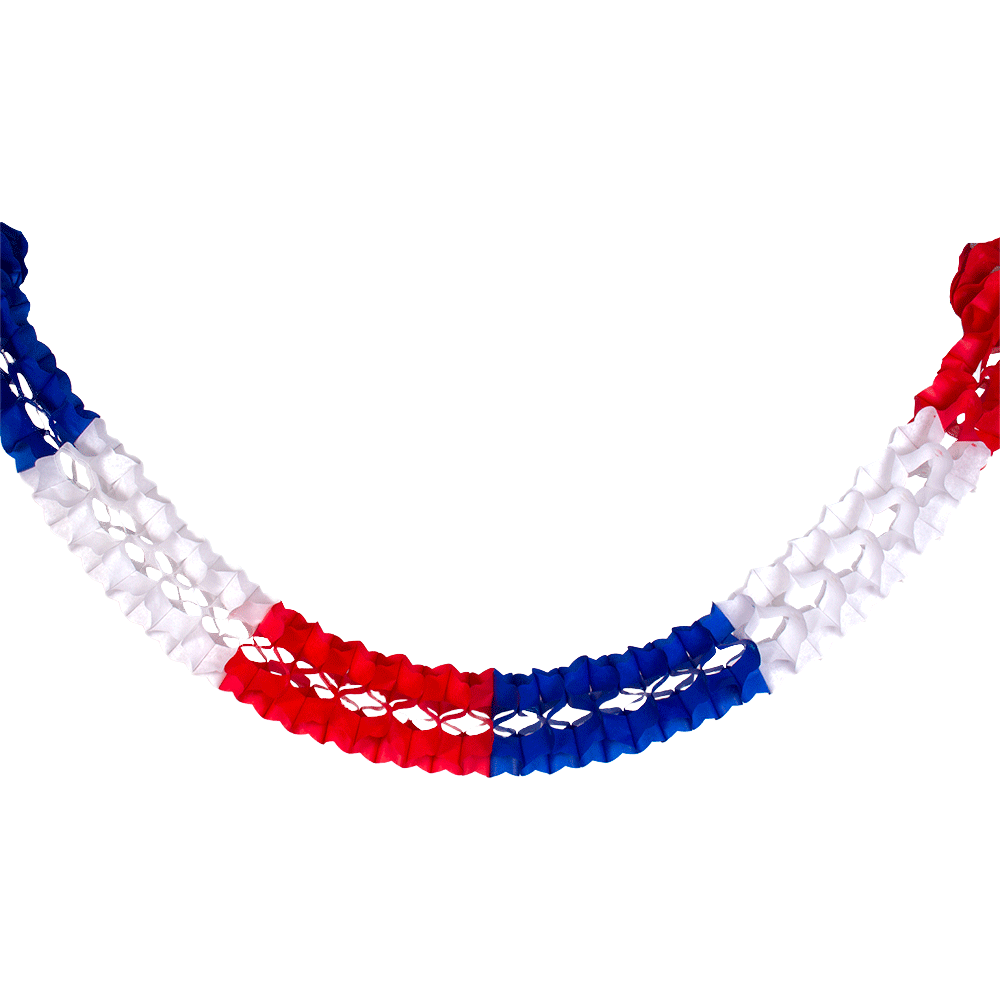 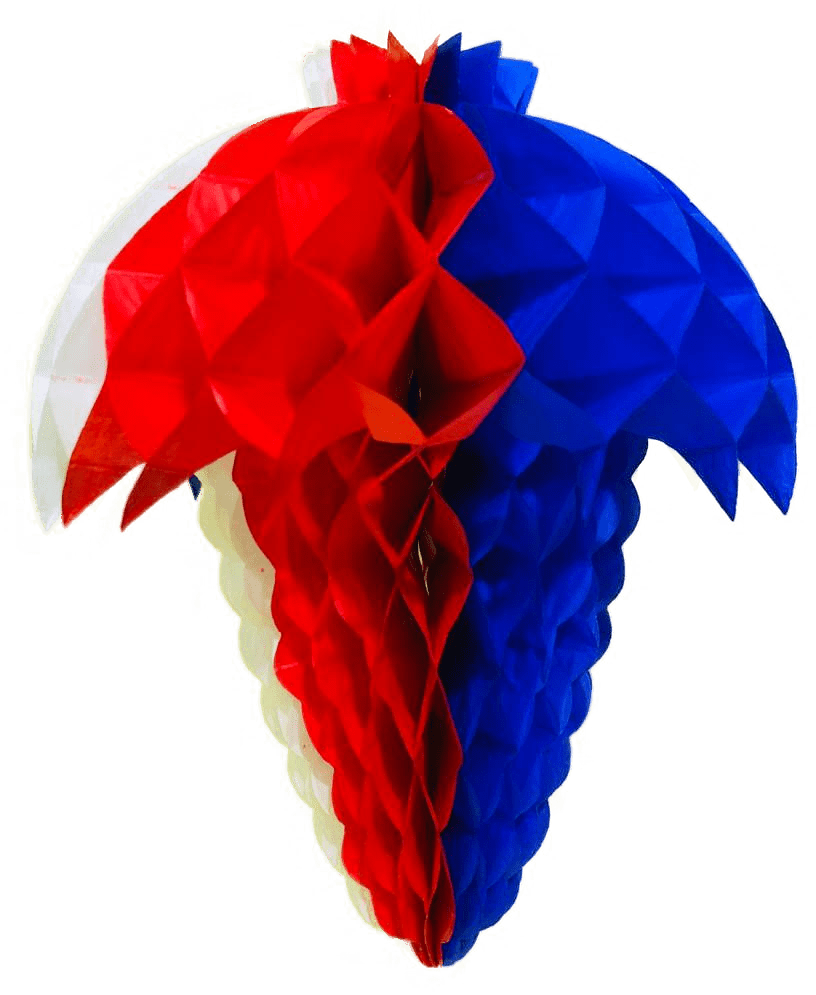 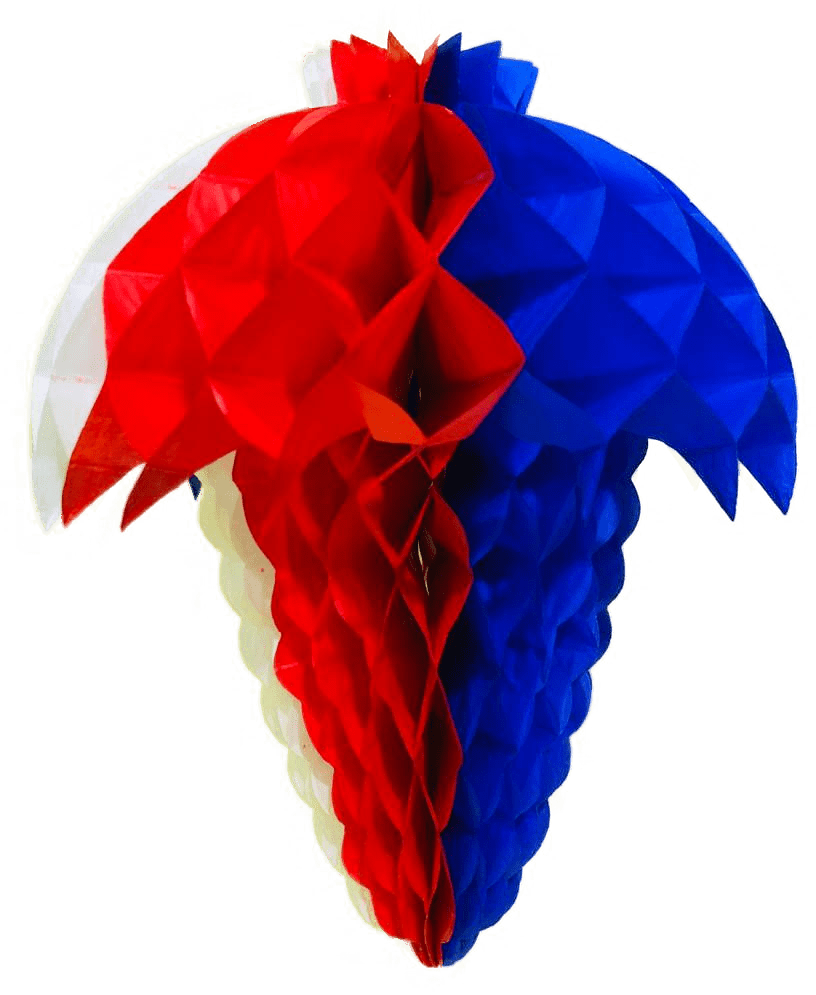 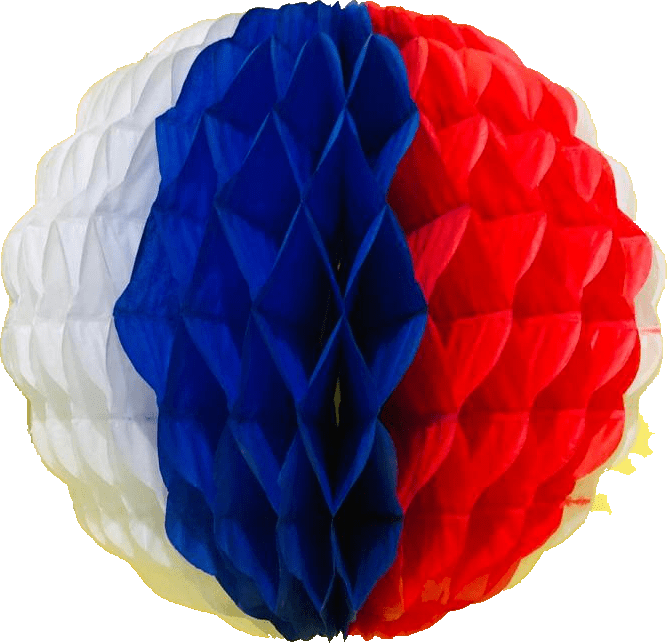 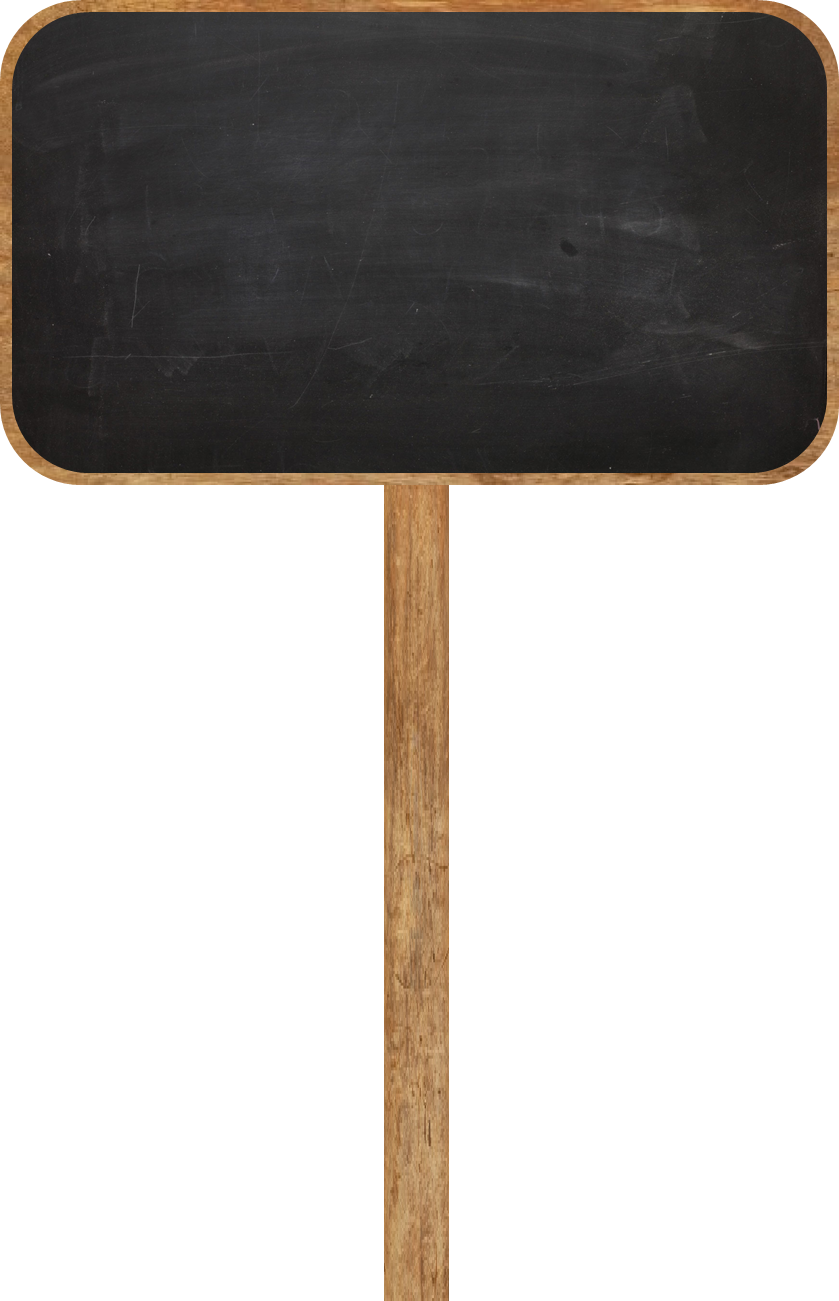 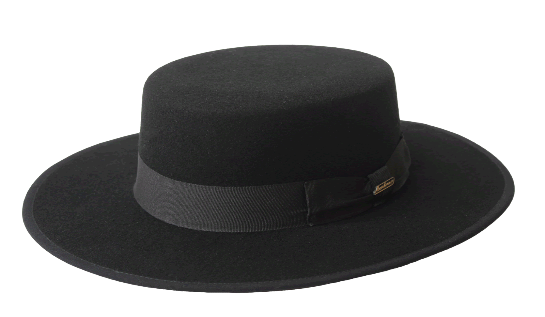 Descubre al INTRUSO
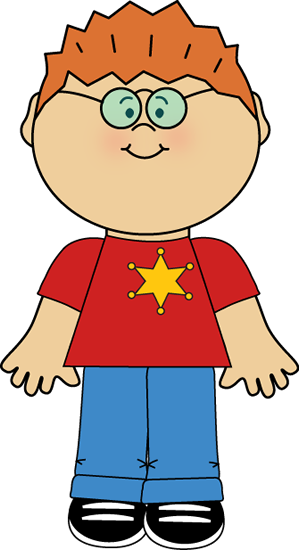 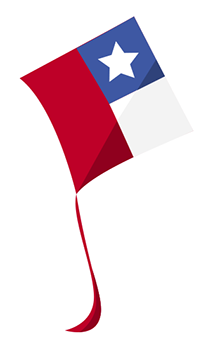 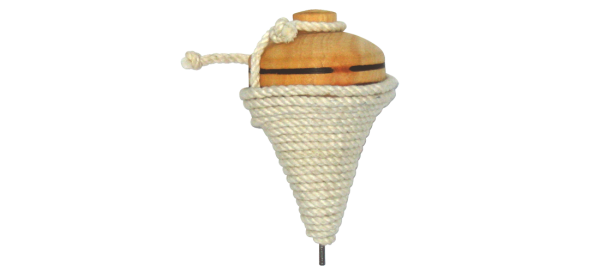 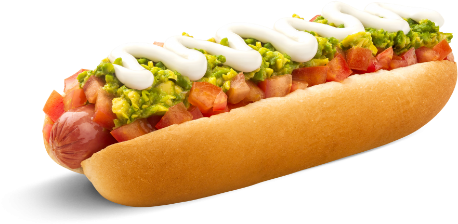 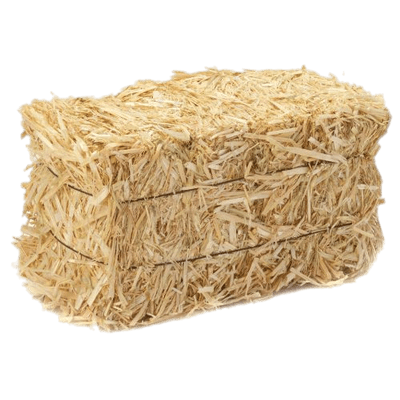 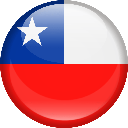 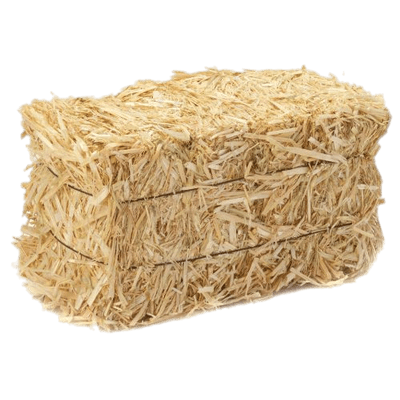 SIGUIENTE
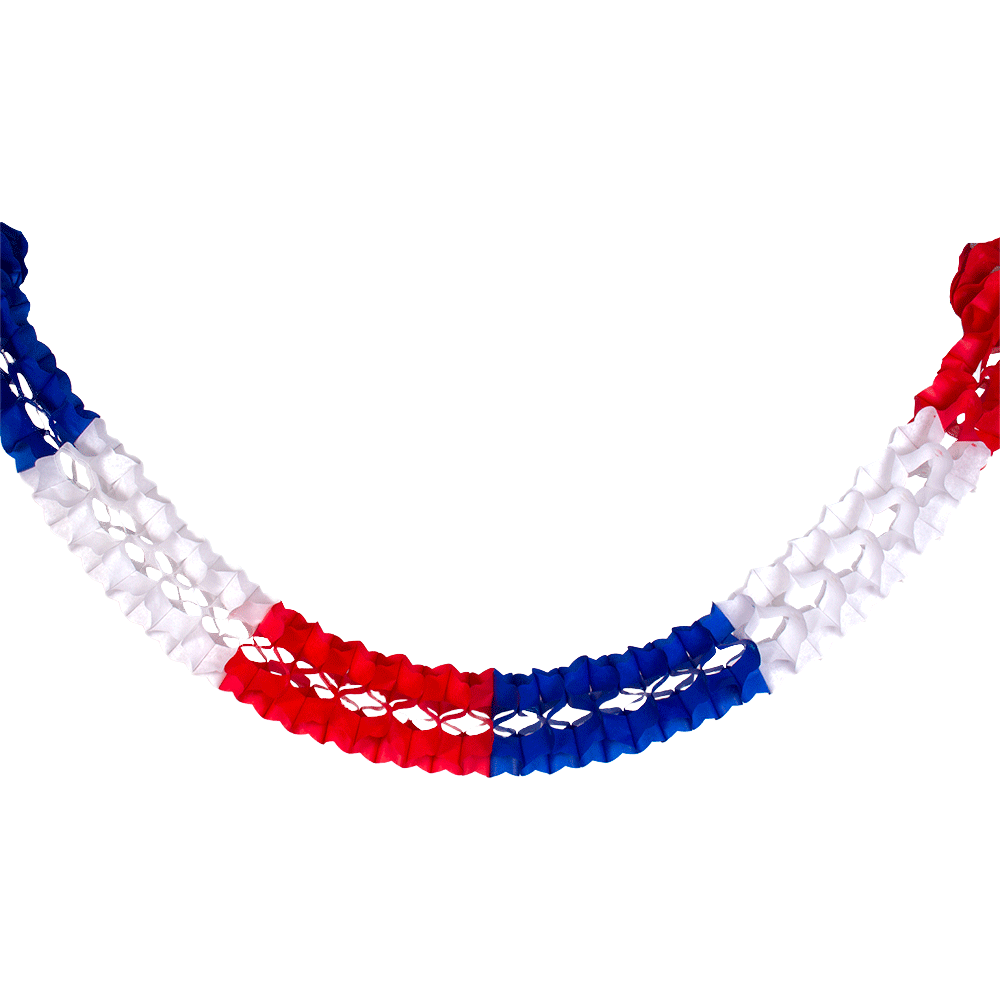 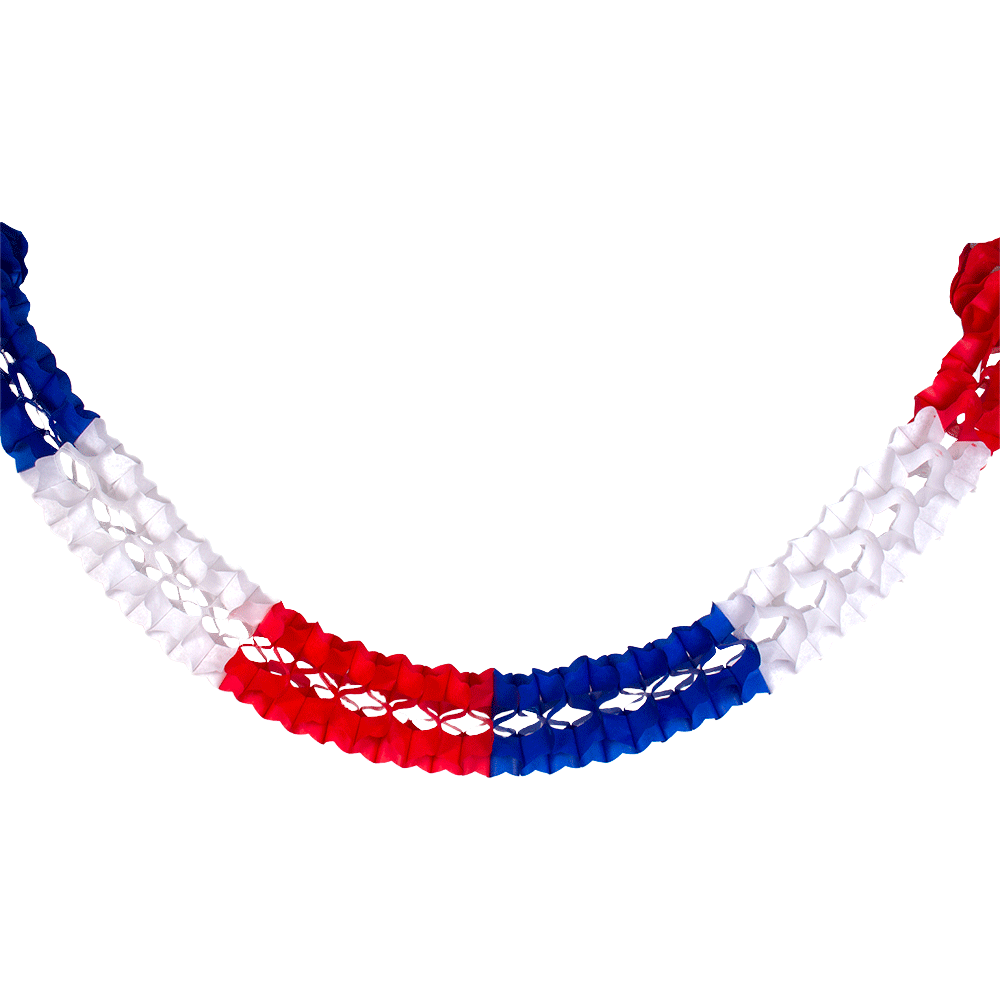 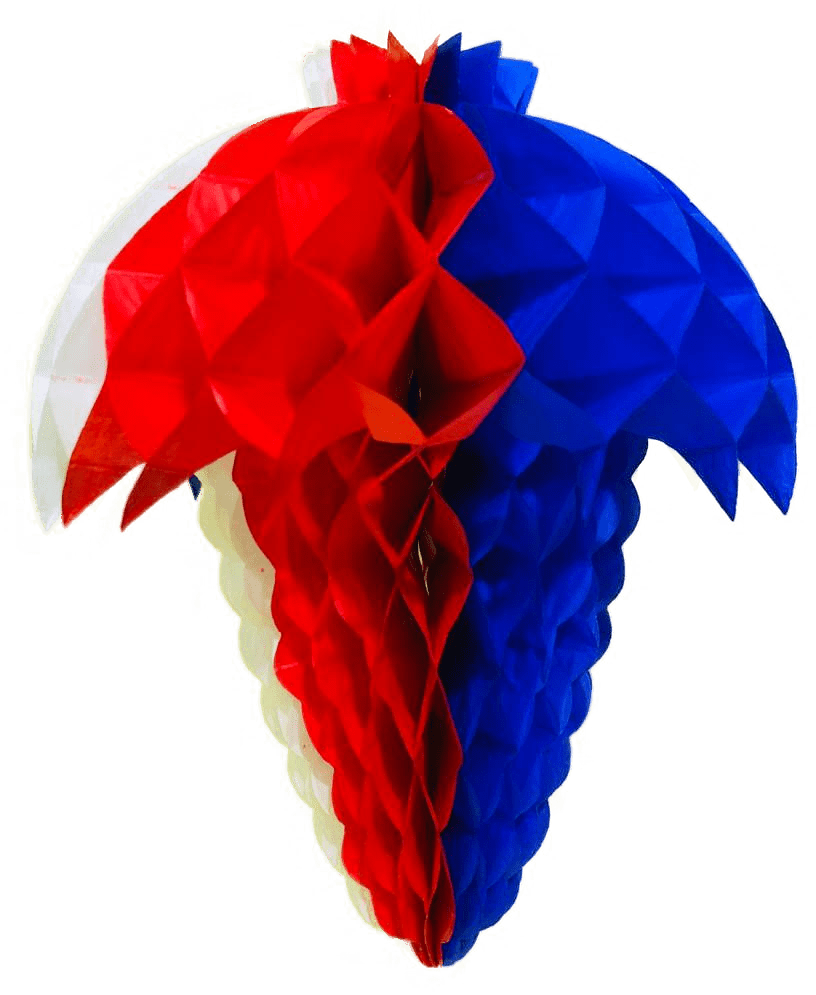 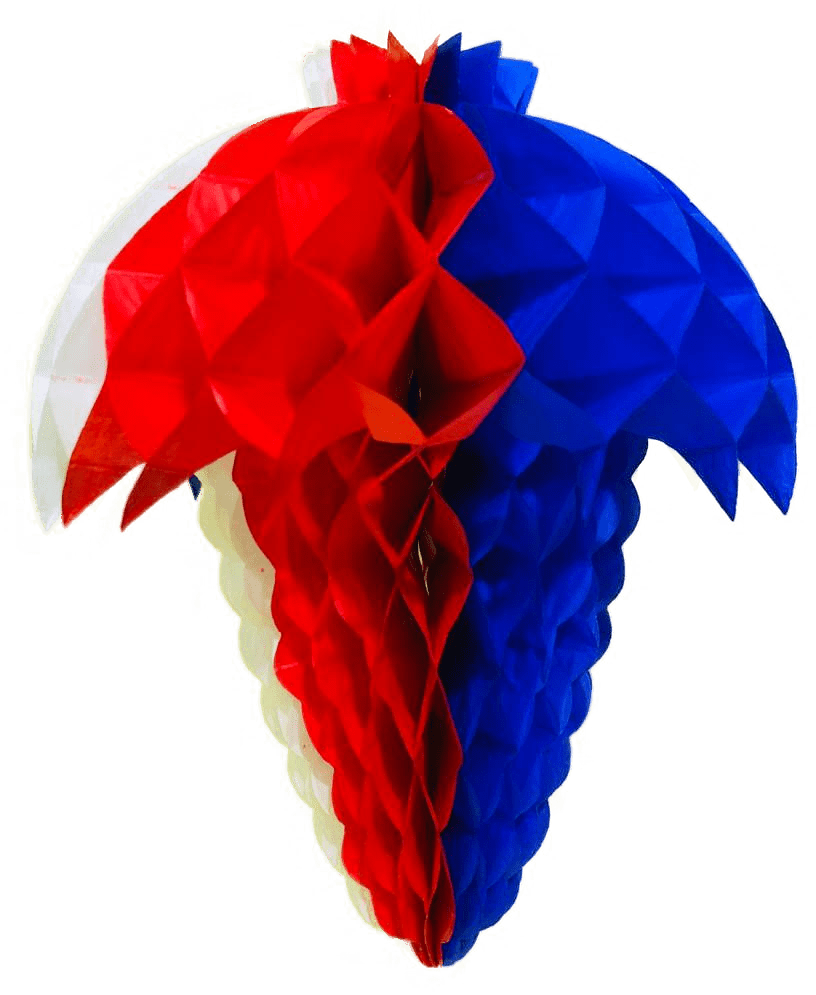 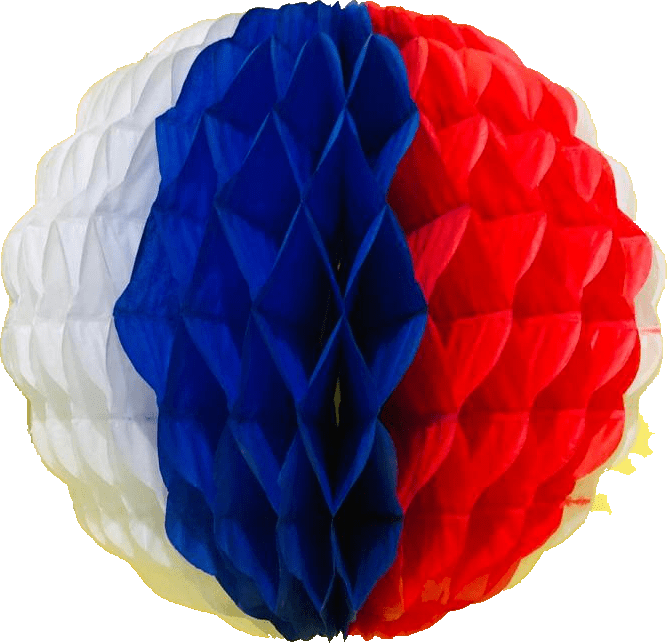 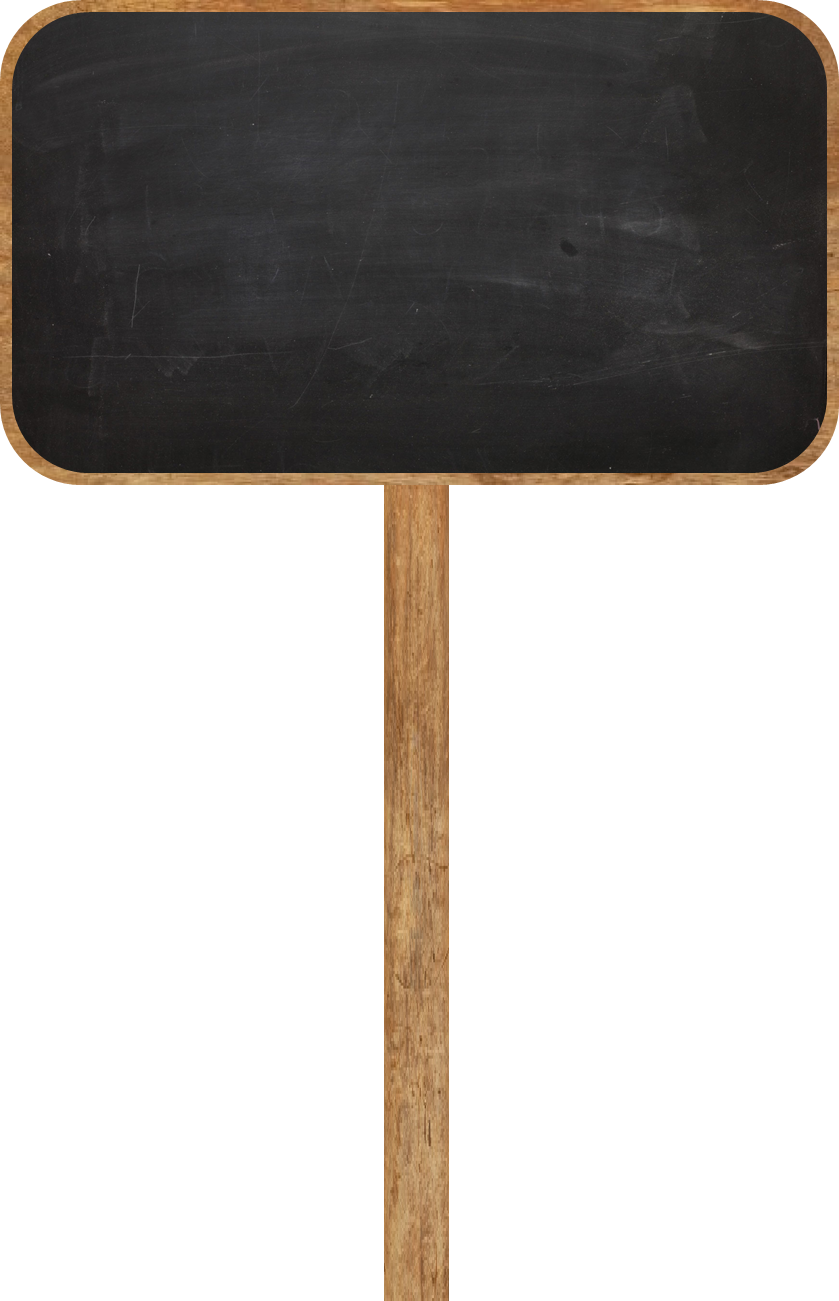 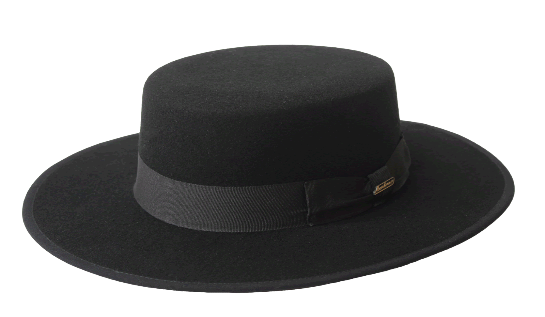 Descubre al INTRUSO
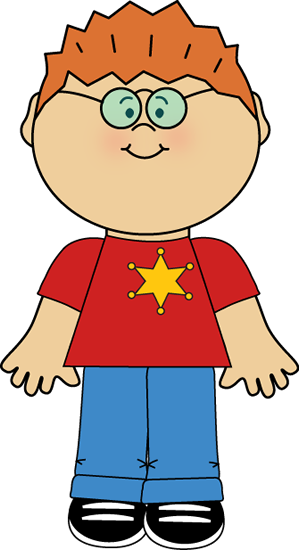 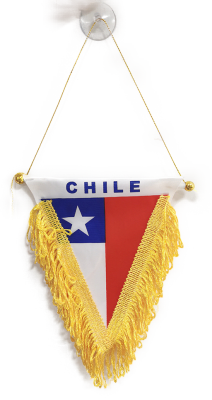 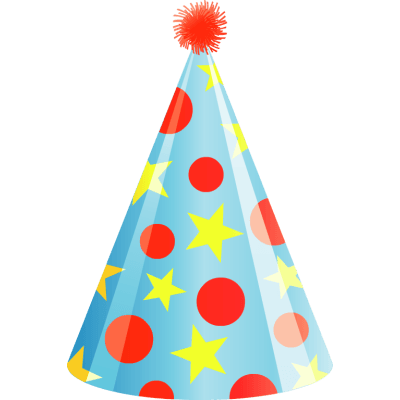 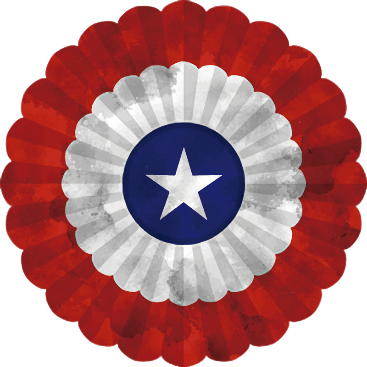 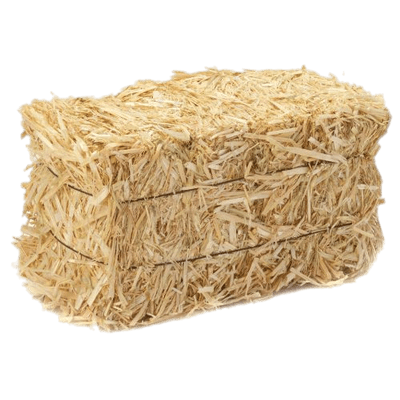 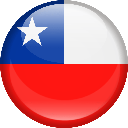 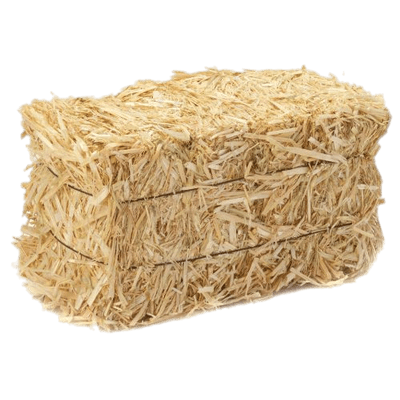 SIGUIENTE
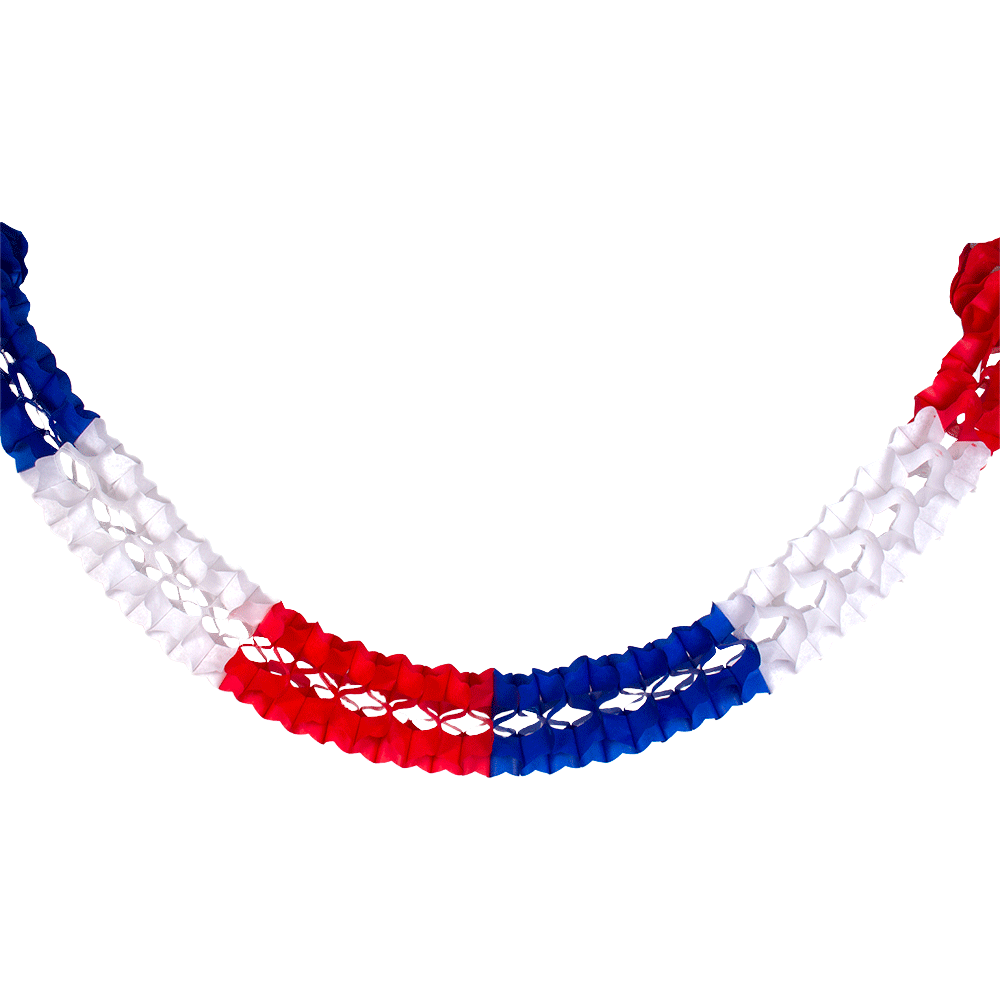 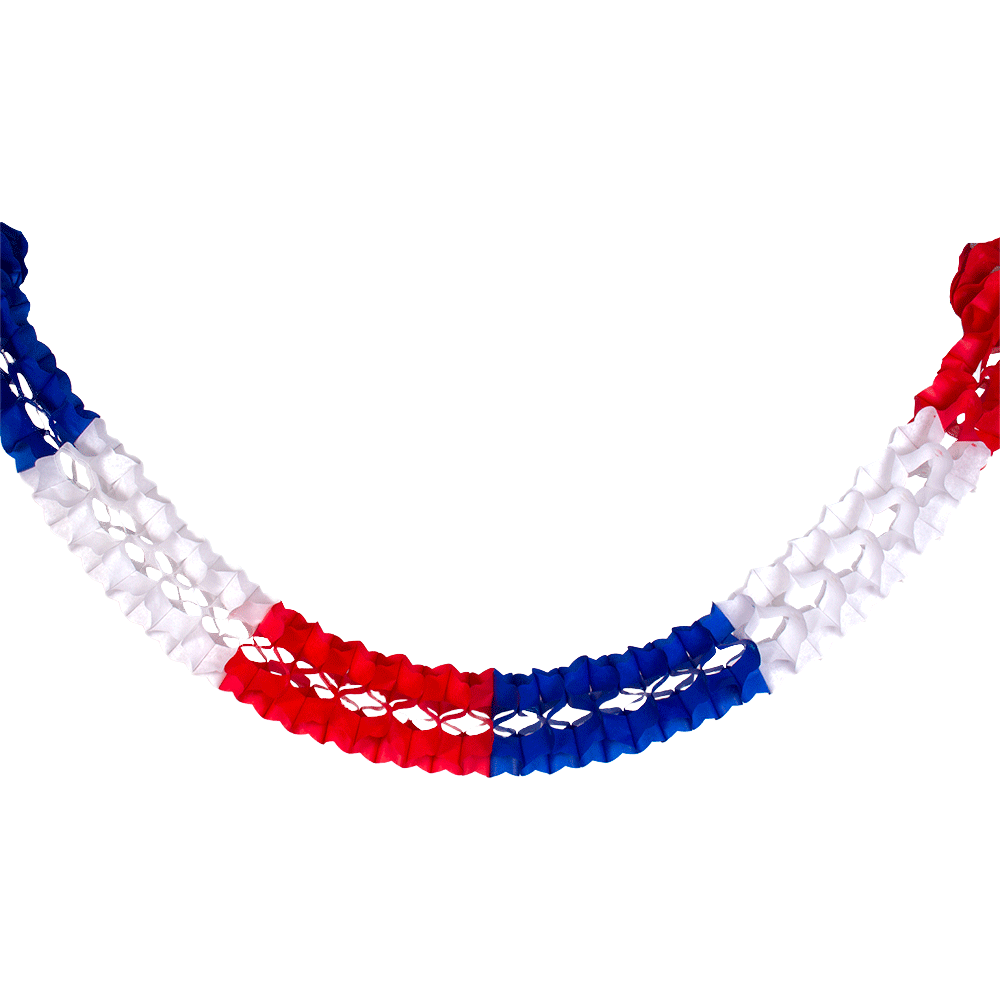 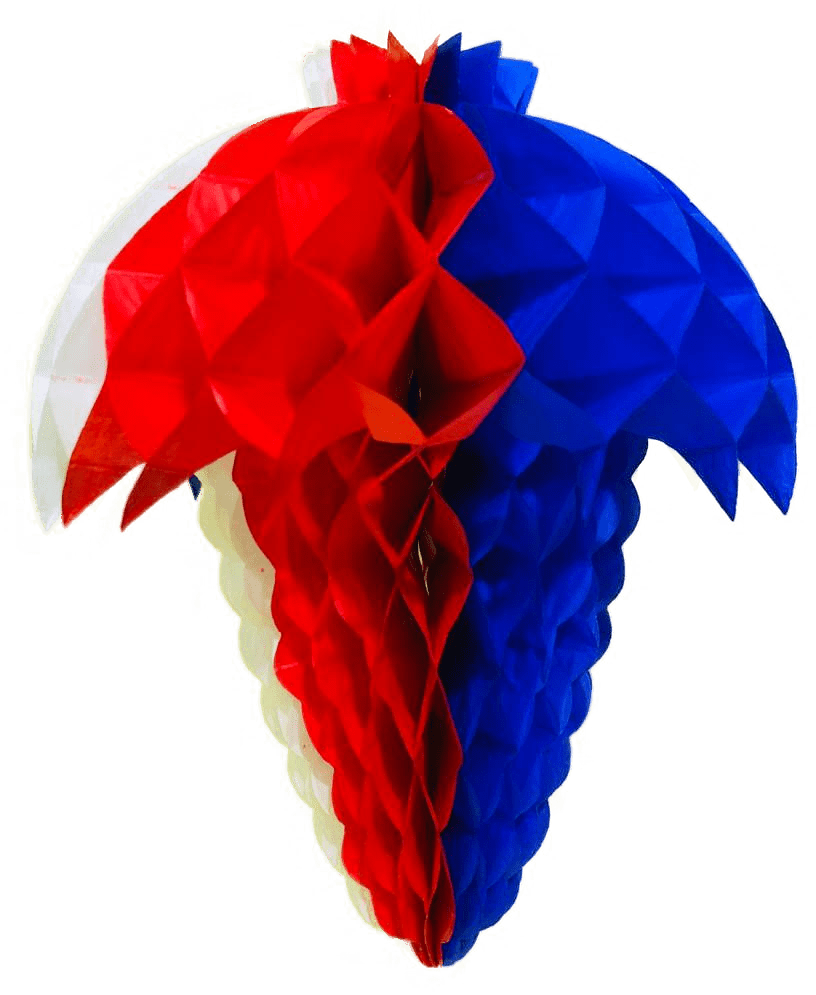 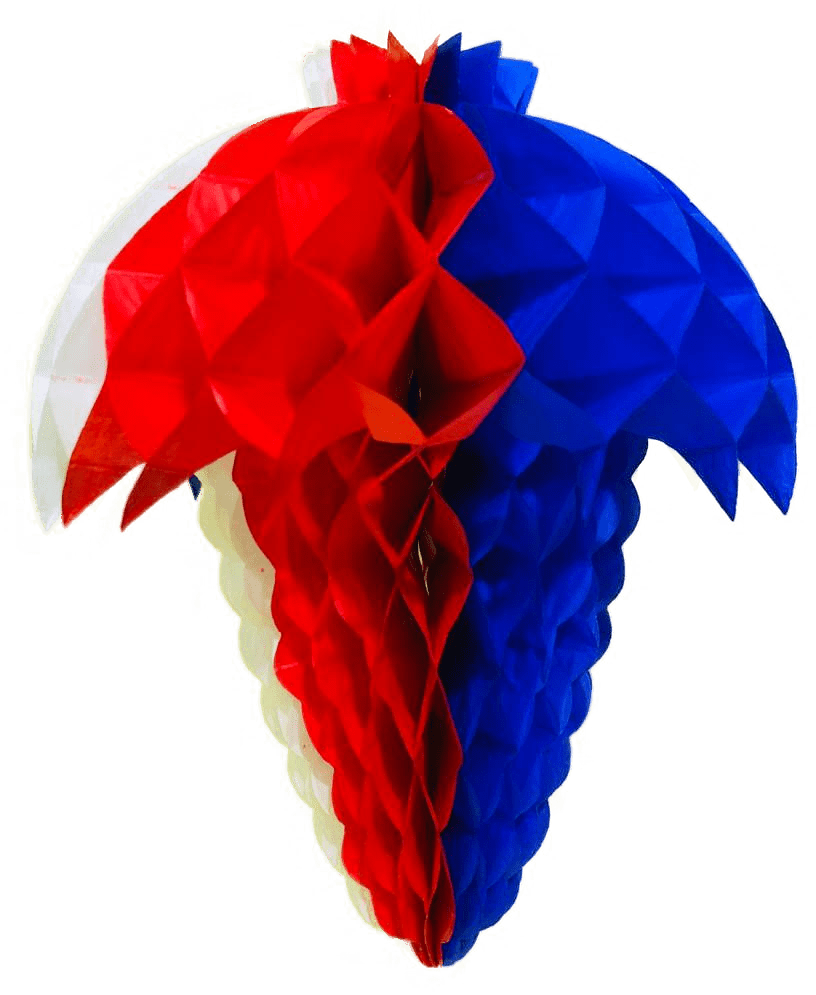 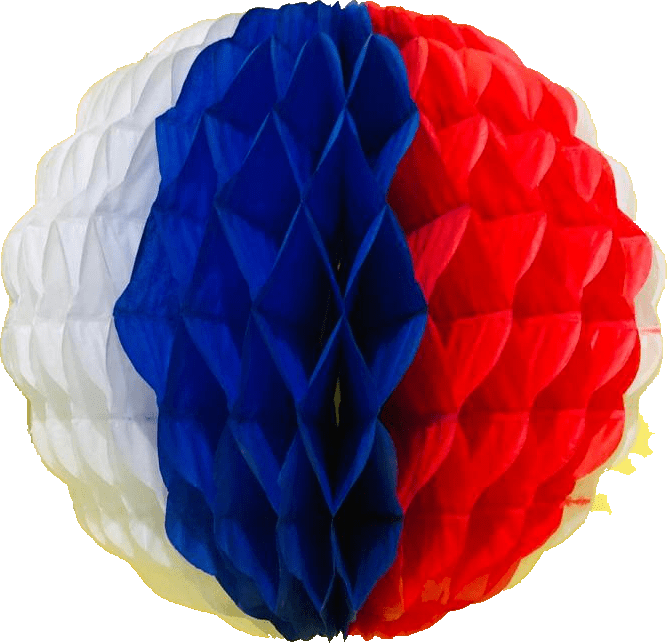 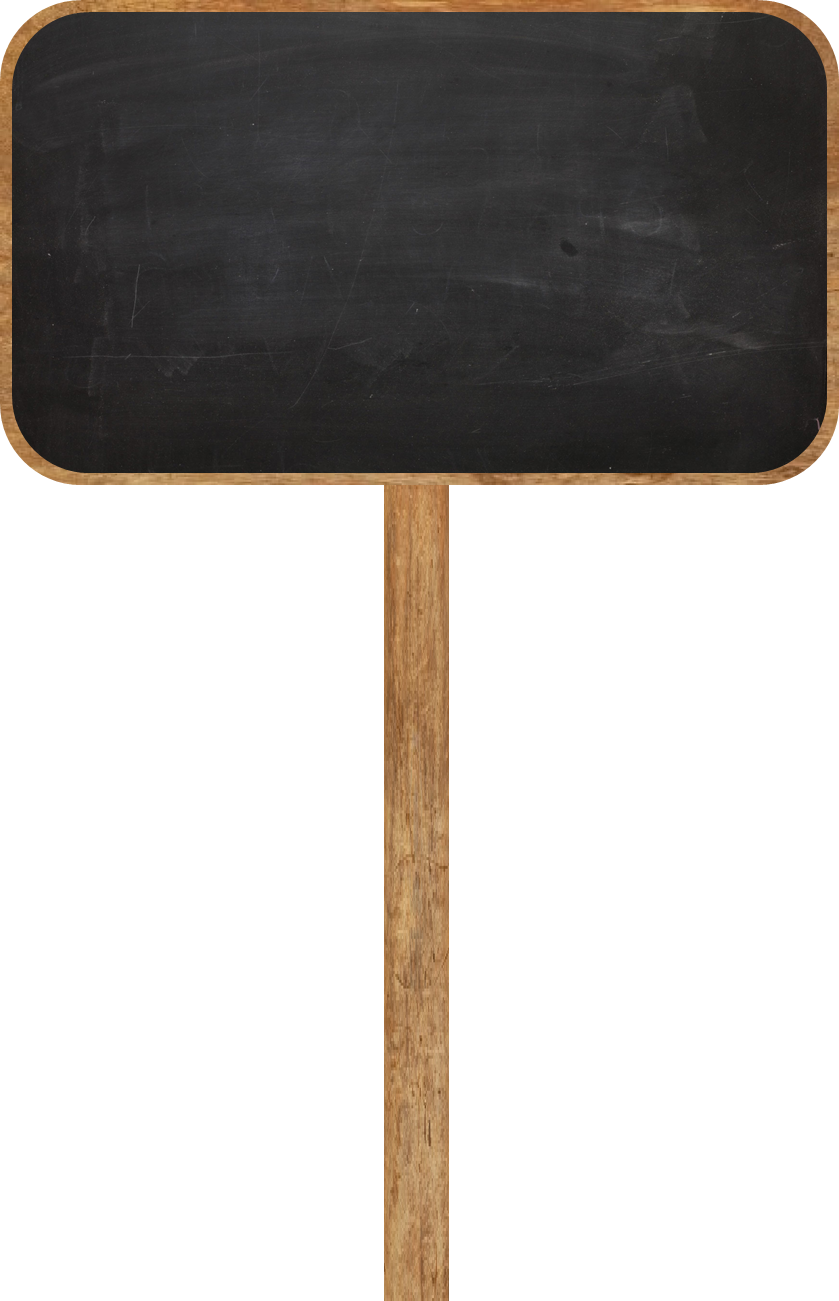 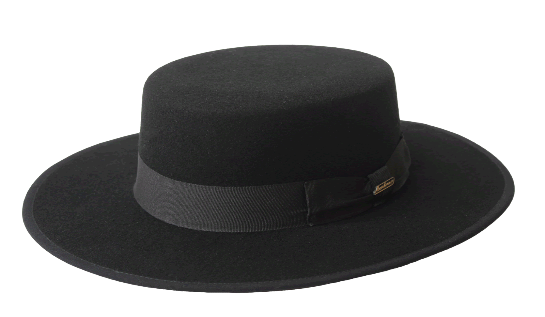 Descubre al INTRUSO
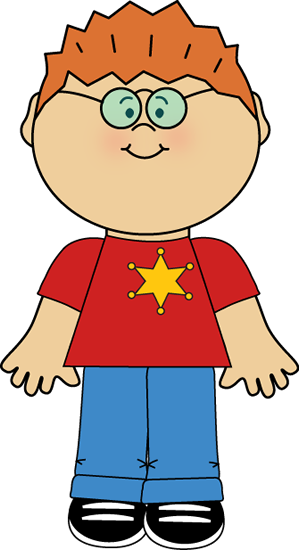 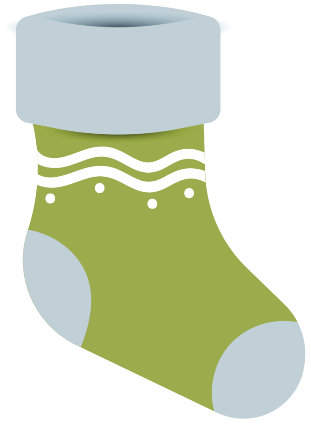 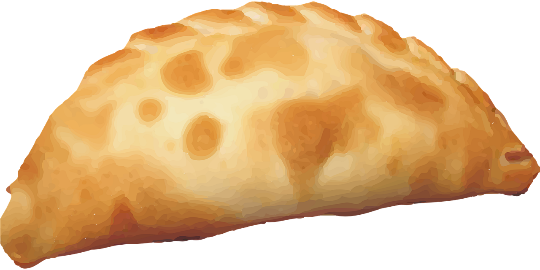 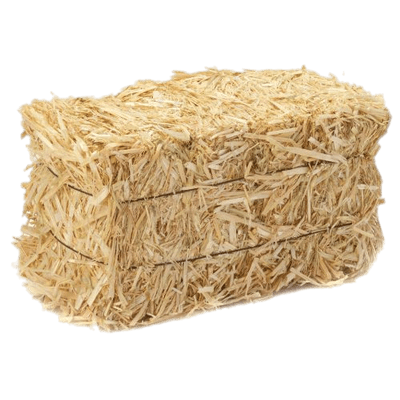 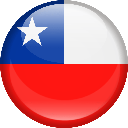 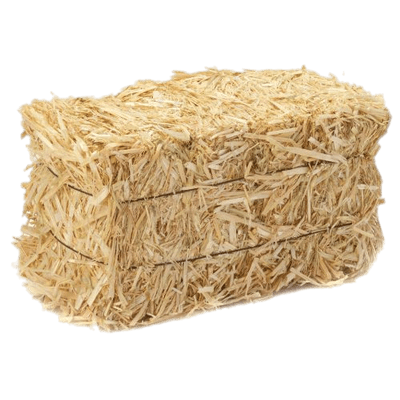 SIGUIENTE
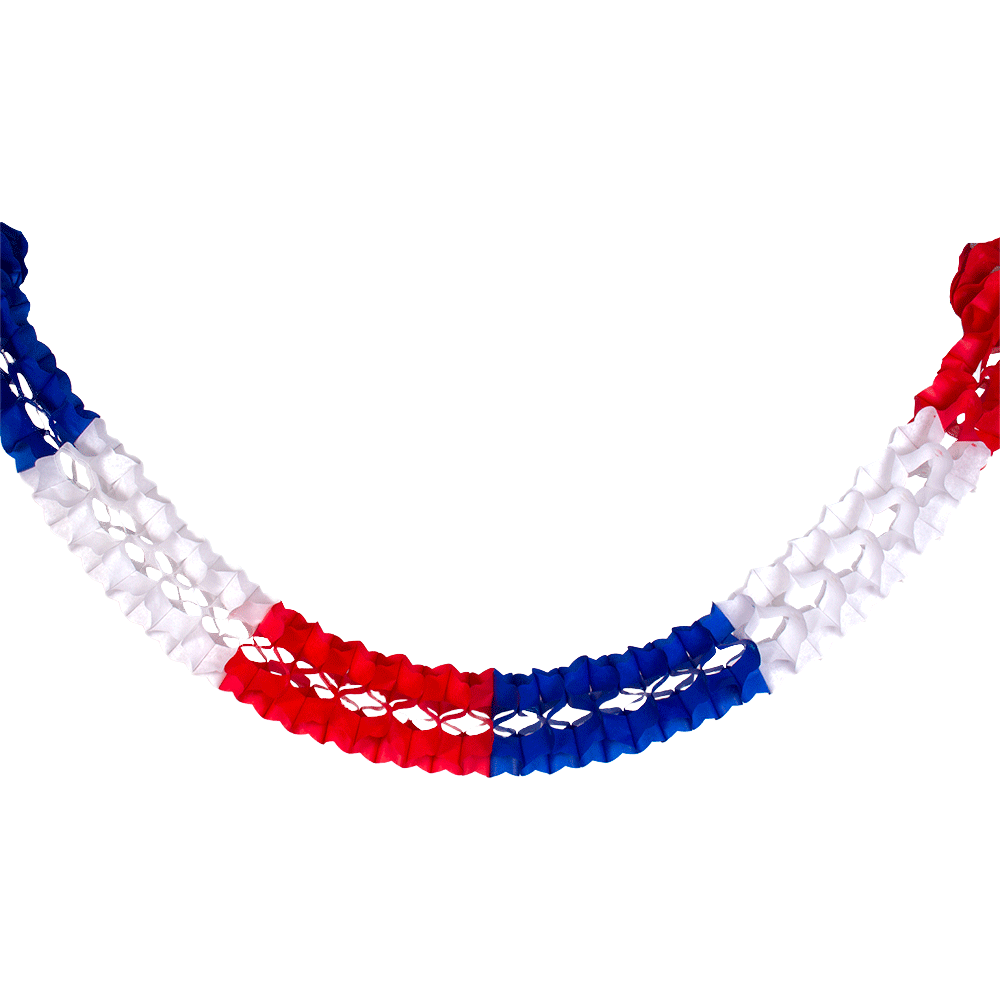 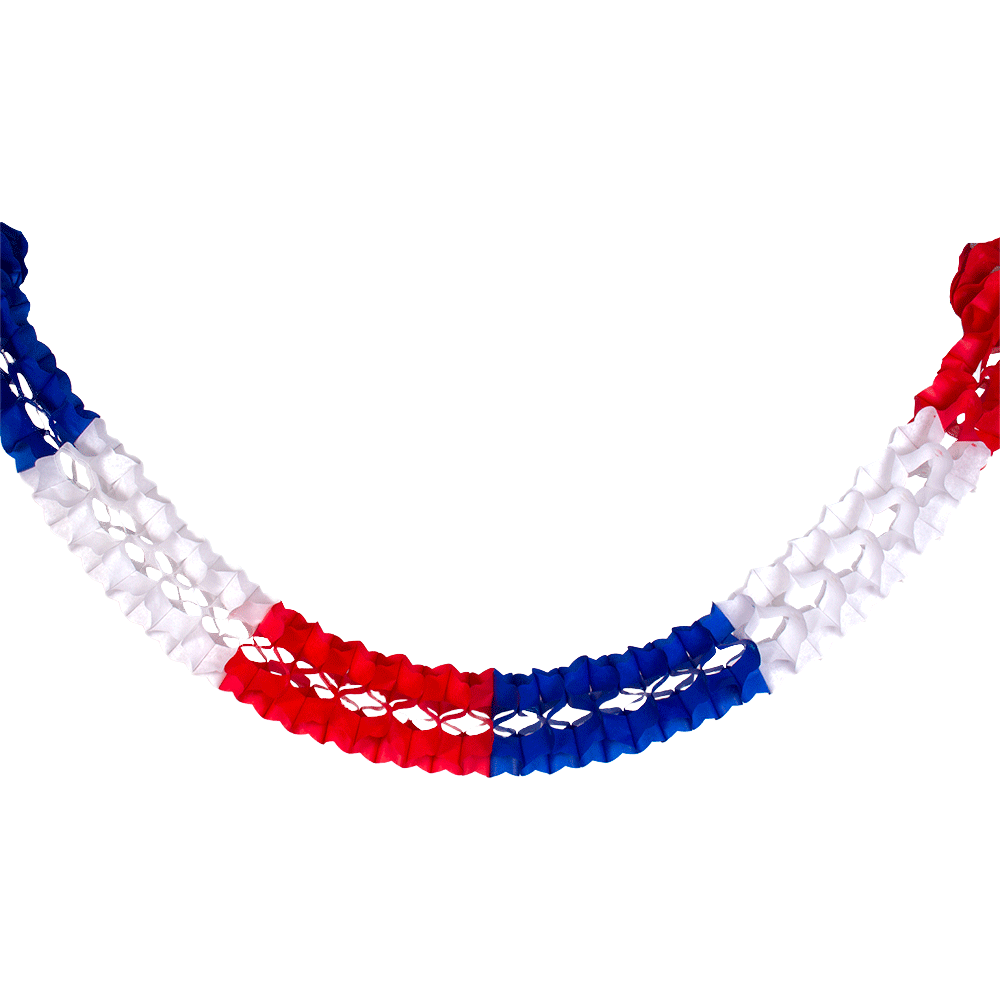 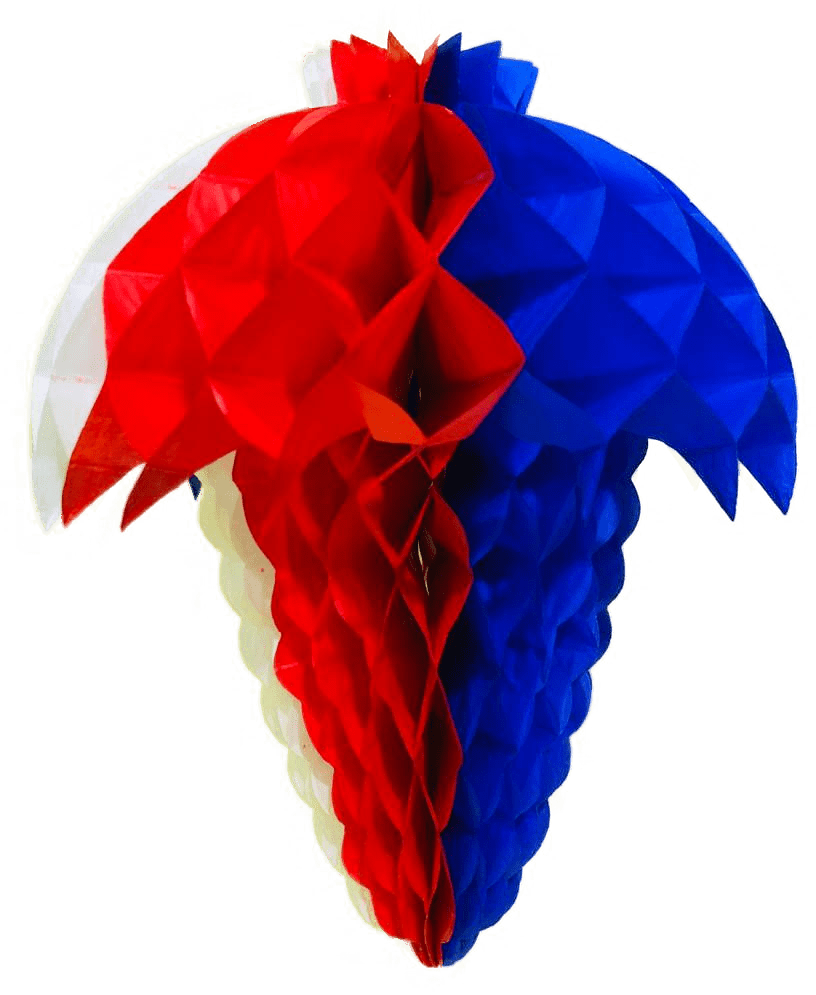 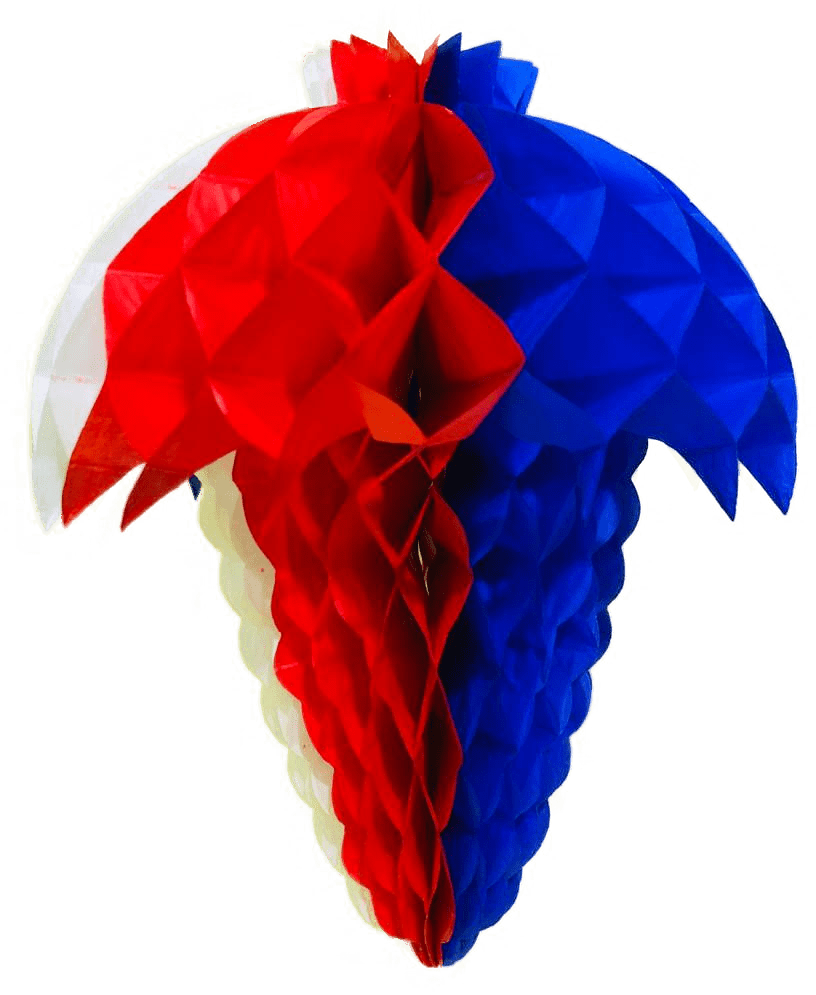 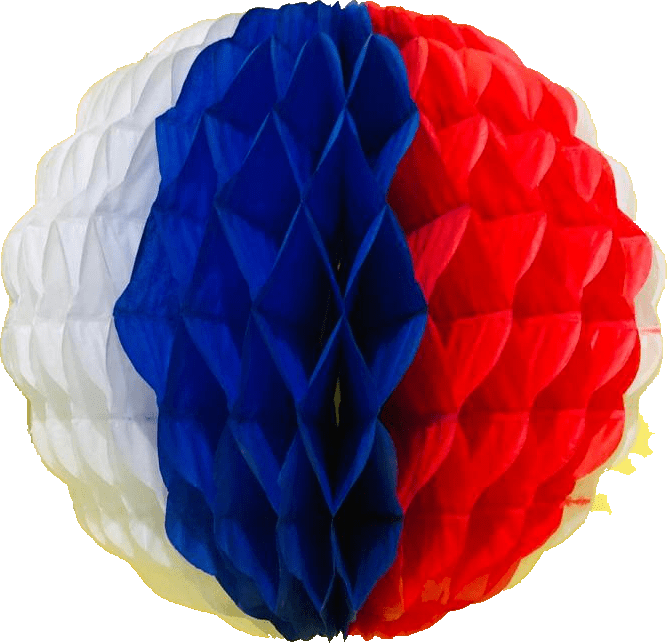 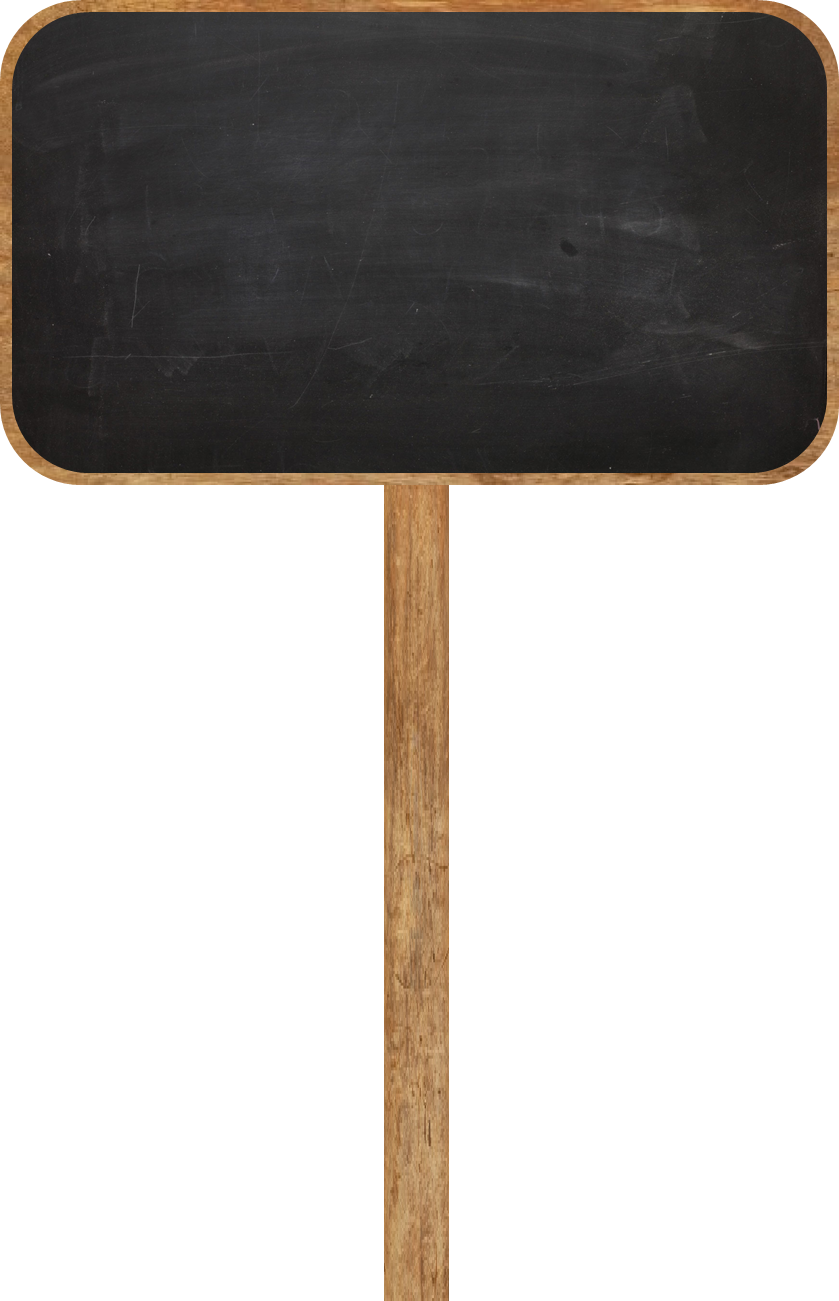 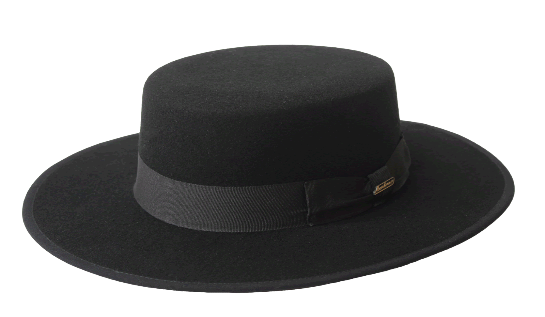 Descubre al INTRUSO
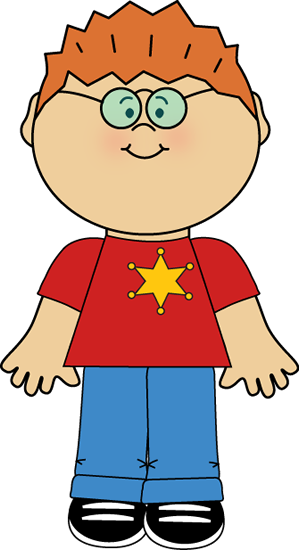 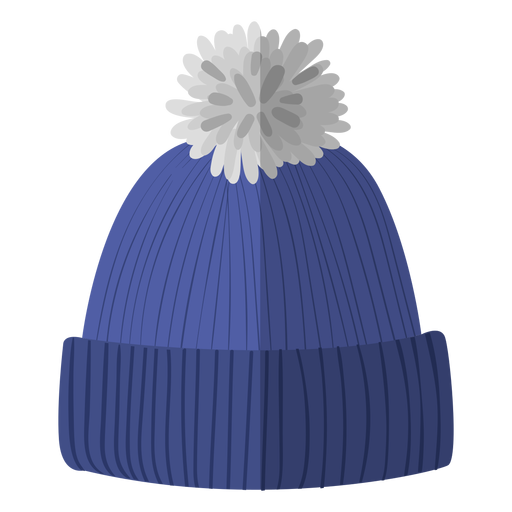 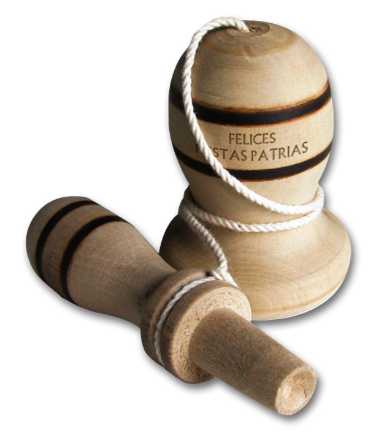 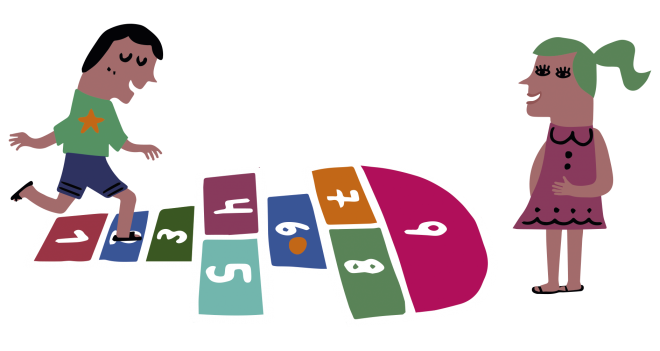 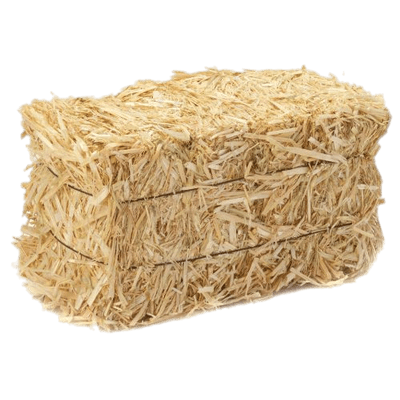 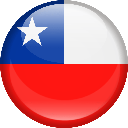 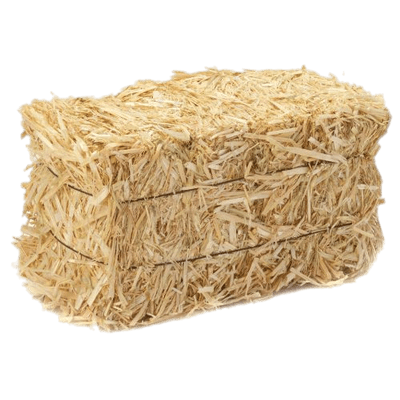 VOLVER
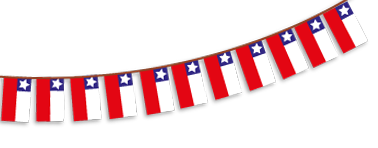 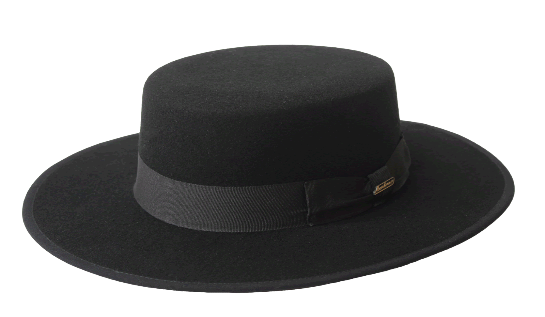 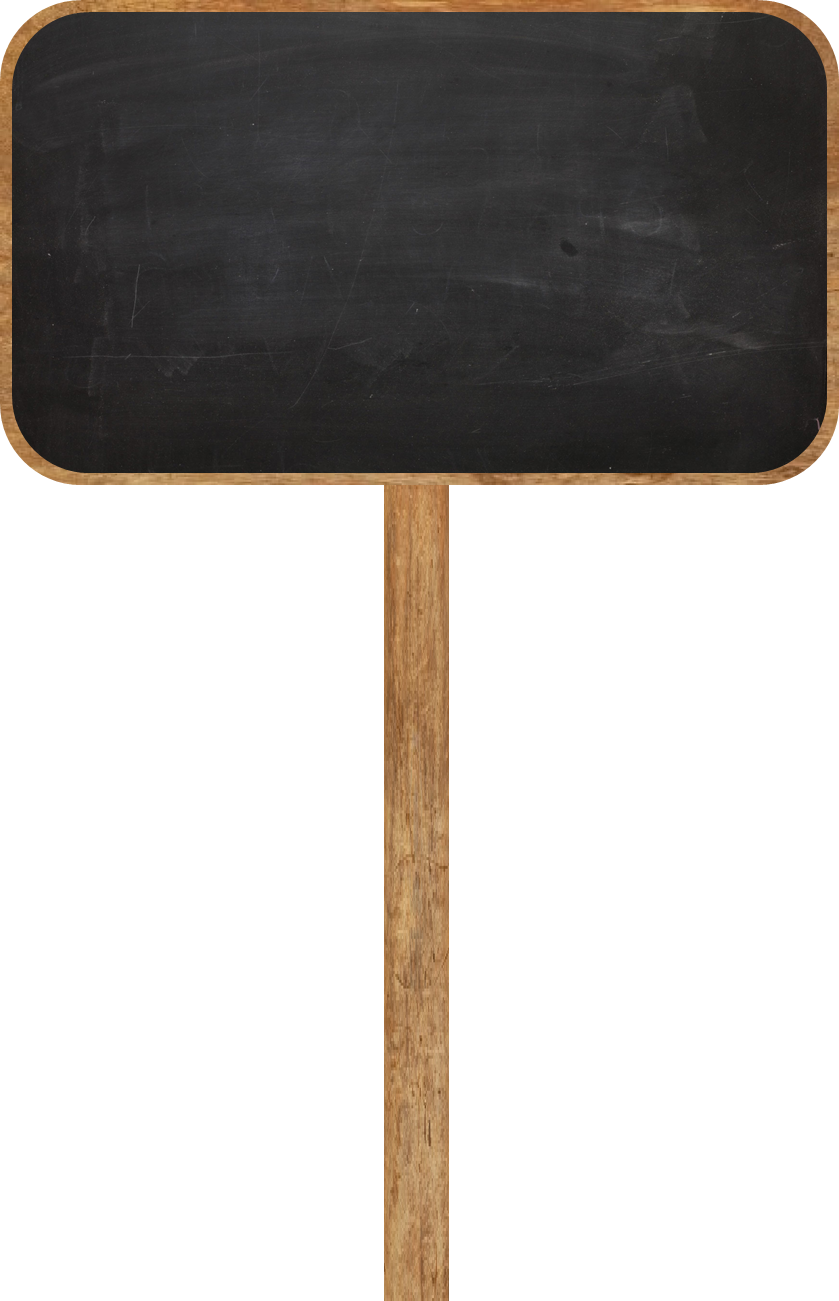 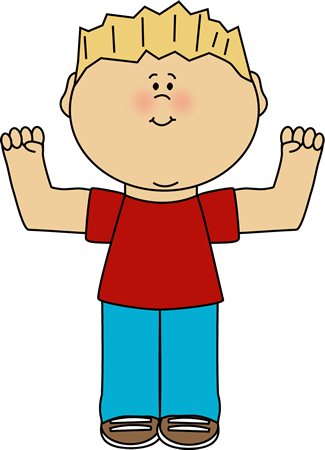 ¡Repite la PAYA!
Chile chile lindo,
cómo no te querré,
si eres verde y grande,
mi corazón te daré.
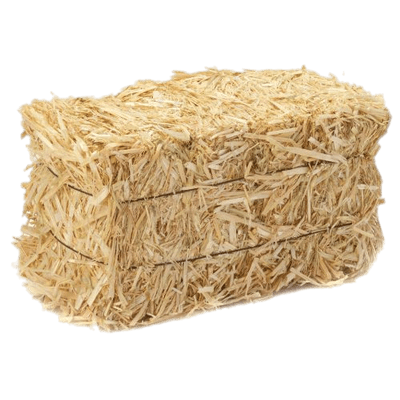 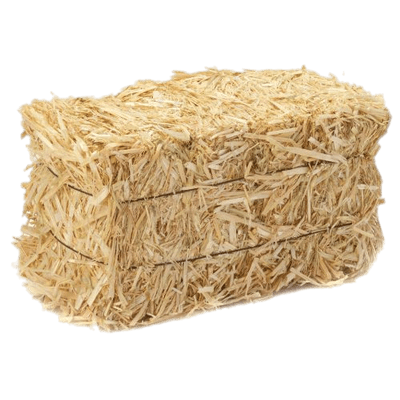 SIGUIENTE
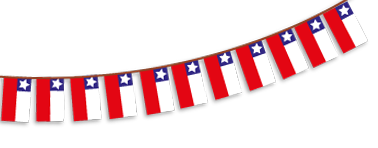 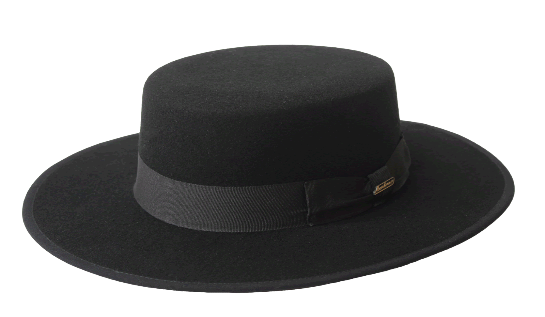 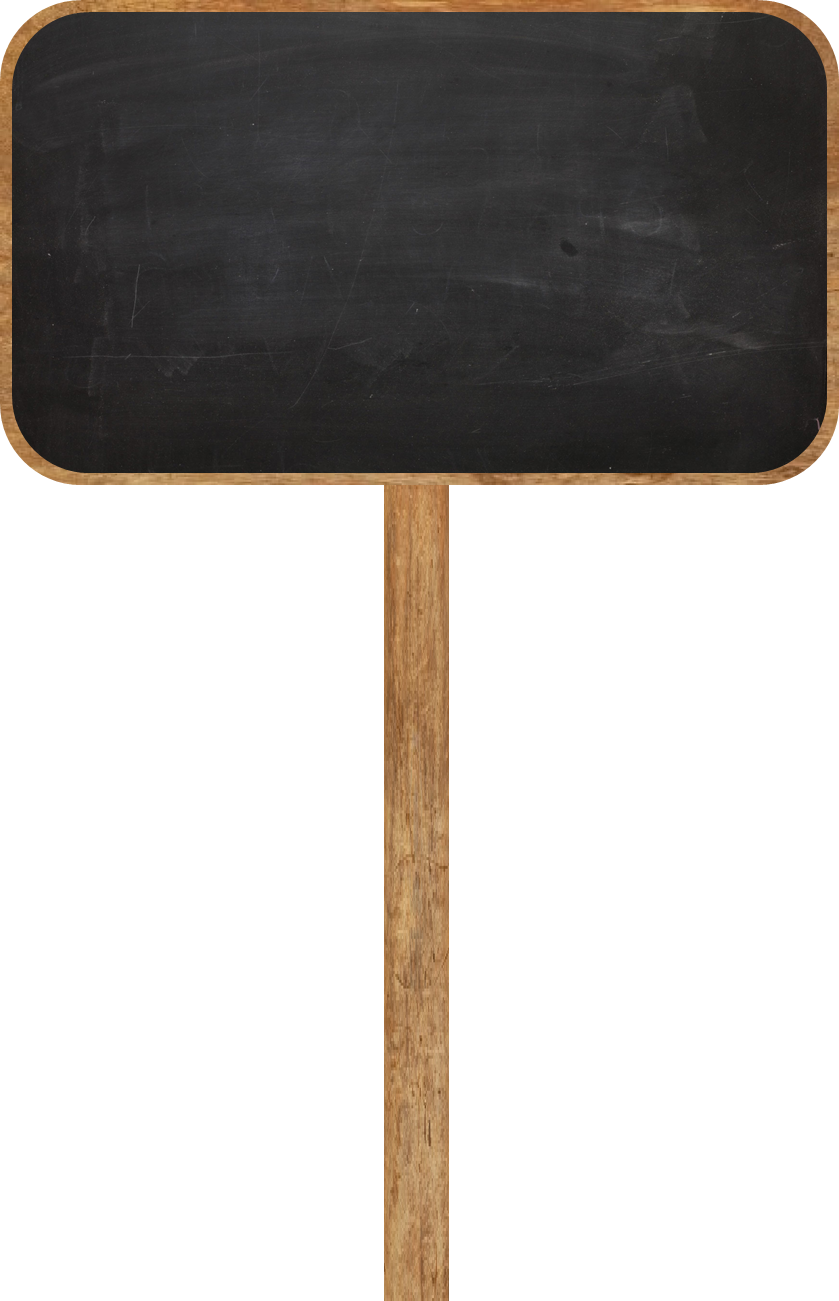 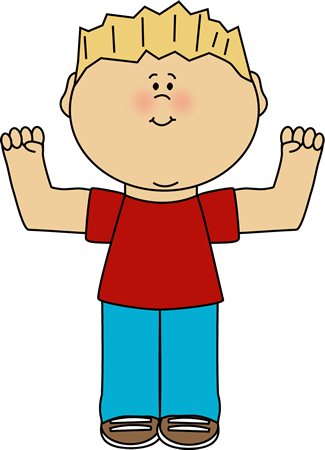 ¡Repite la PAYA!
Chile es muy bonito,
Chile es todo mi amor,
por eso yo lo quiero,
con todo mi corazón.
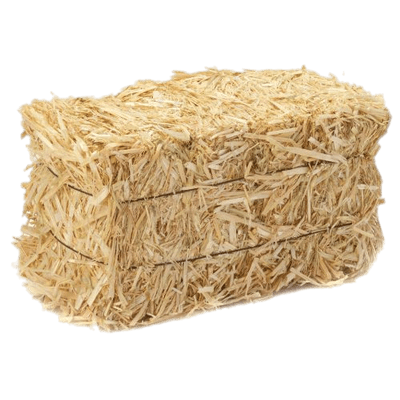 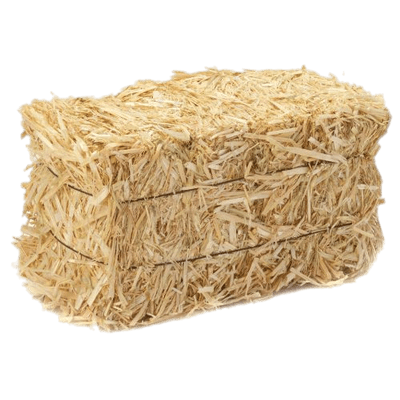 SIGUIENTE
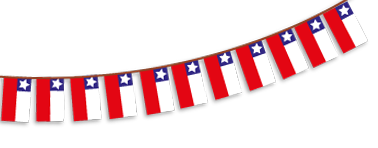 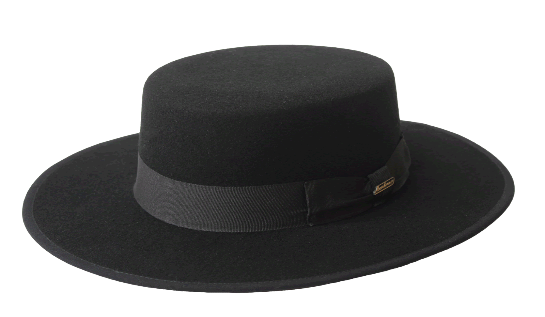 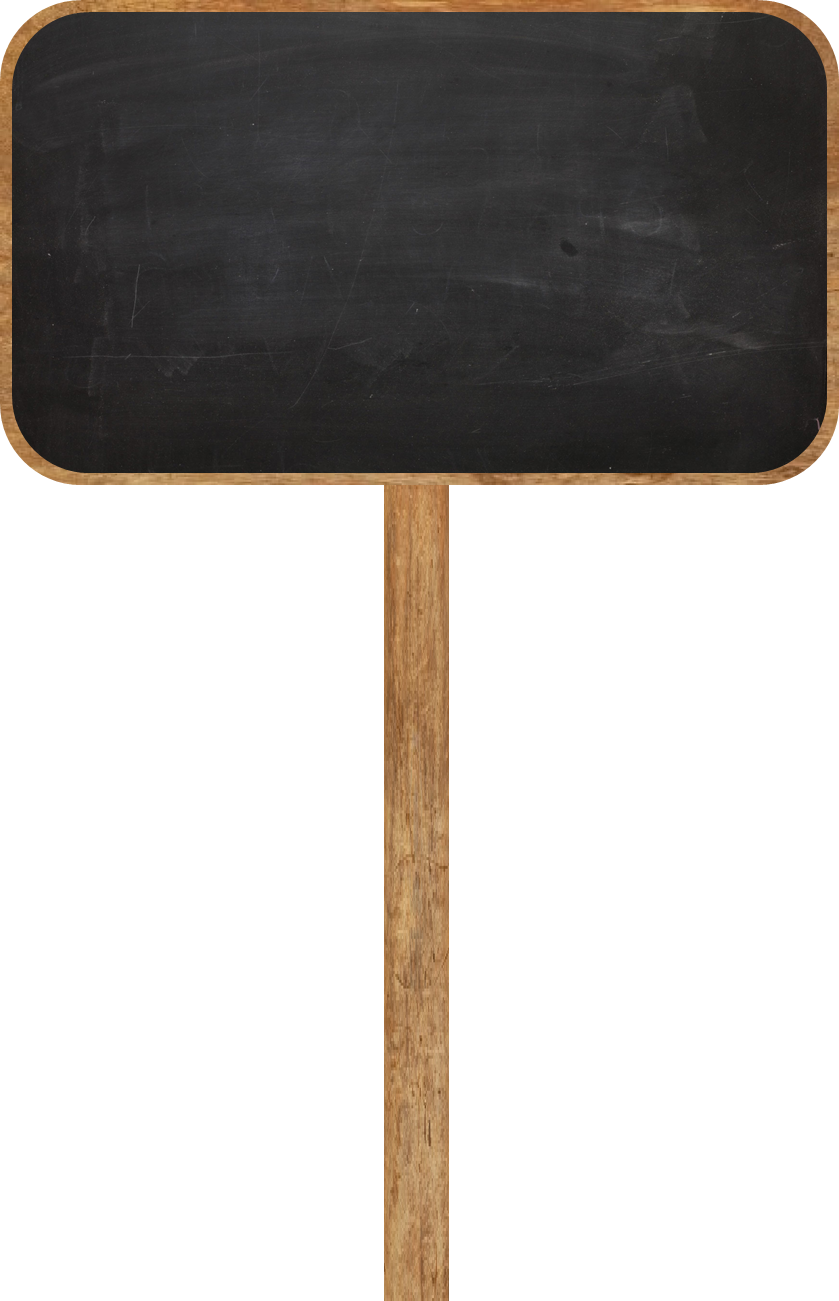 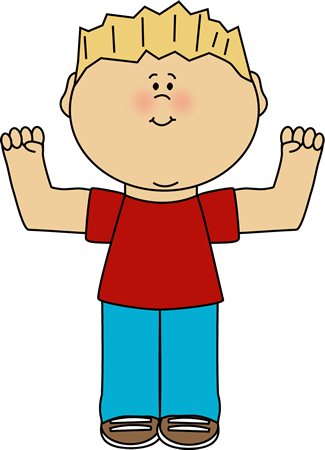 ¡Repite la PAYA!
En la empanada chilena,
el sabor es un tesoro,
¿Por qué?,
Porque se cocina 
con oro.
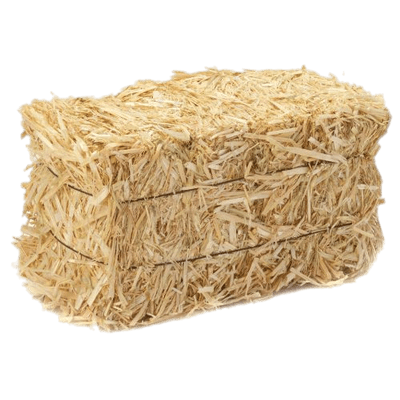 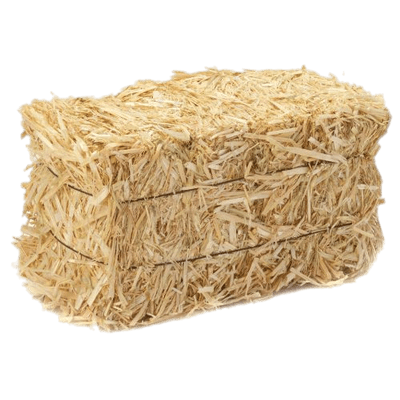 SIGUIENTE
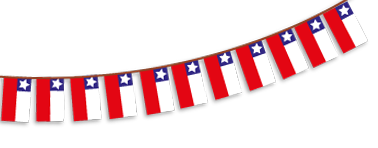 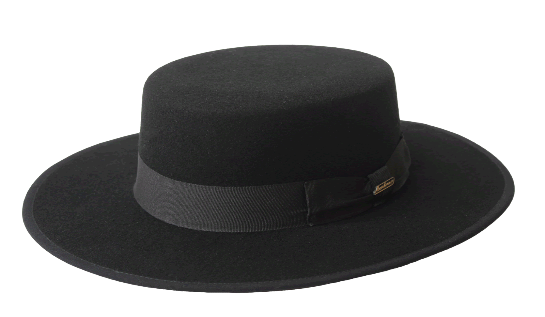 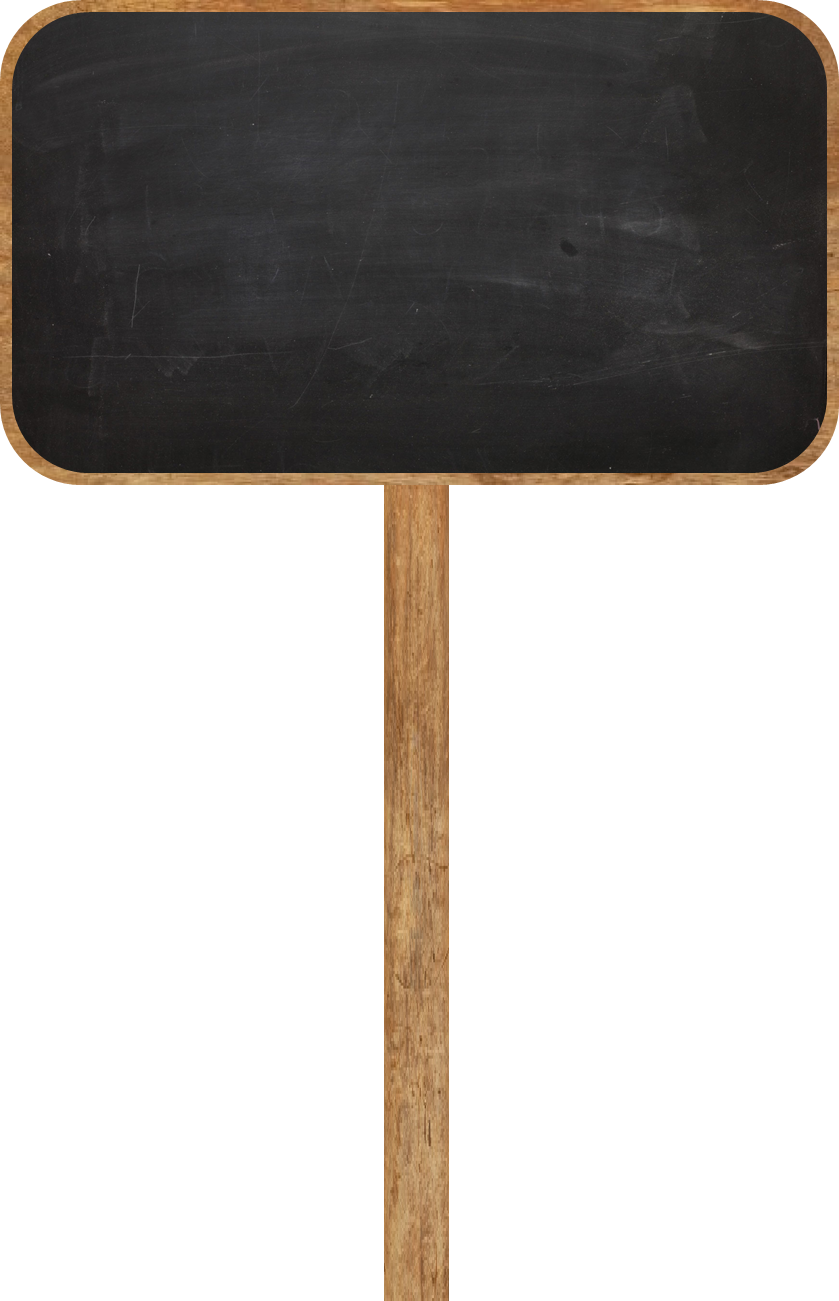 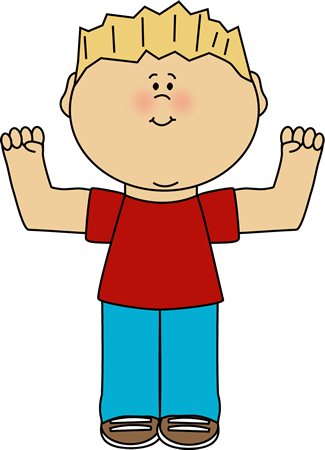 ¡Repite la PAYA!
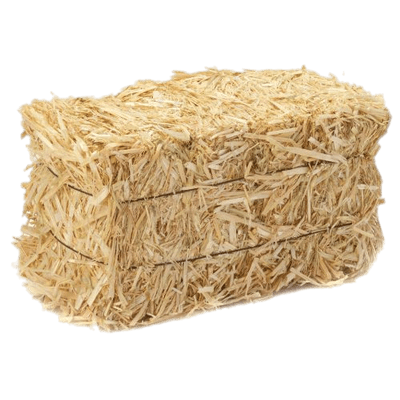 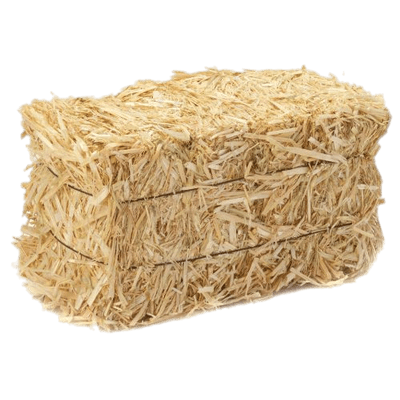 Vamos a celebrar,
Y con los niños a jugar,
Porque este 18
Las aventuras no van a parar.
Sigamos protegidos
La mascarilla hay que 
utilizar.
VOLVER
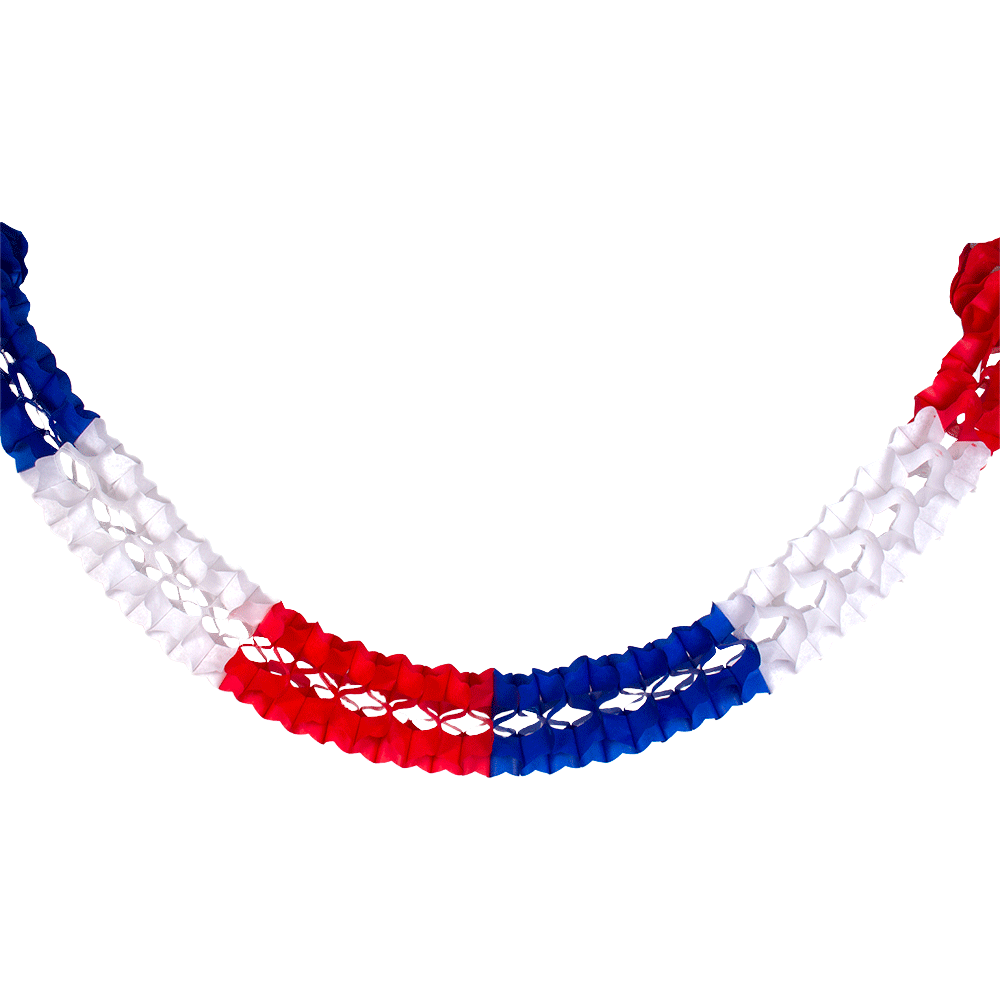 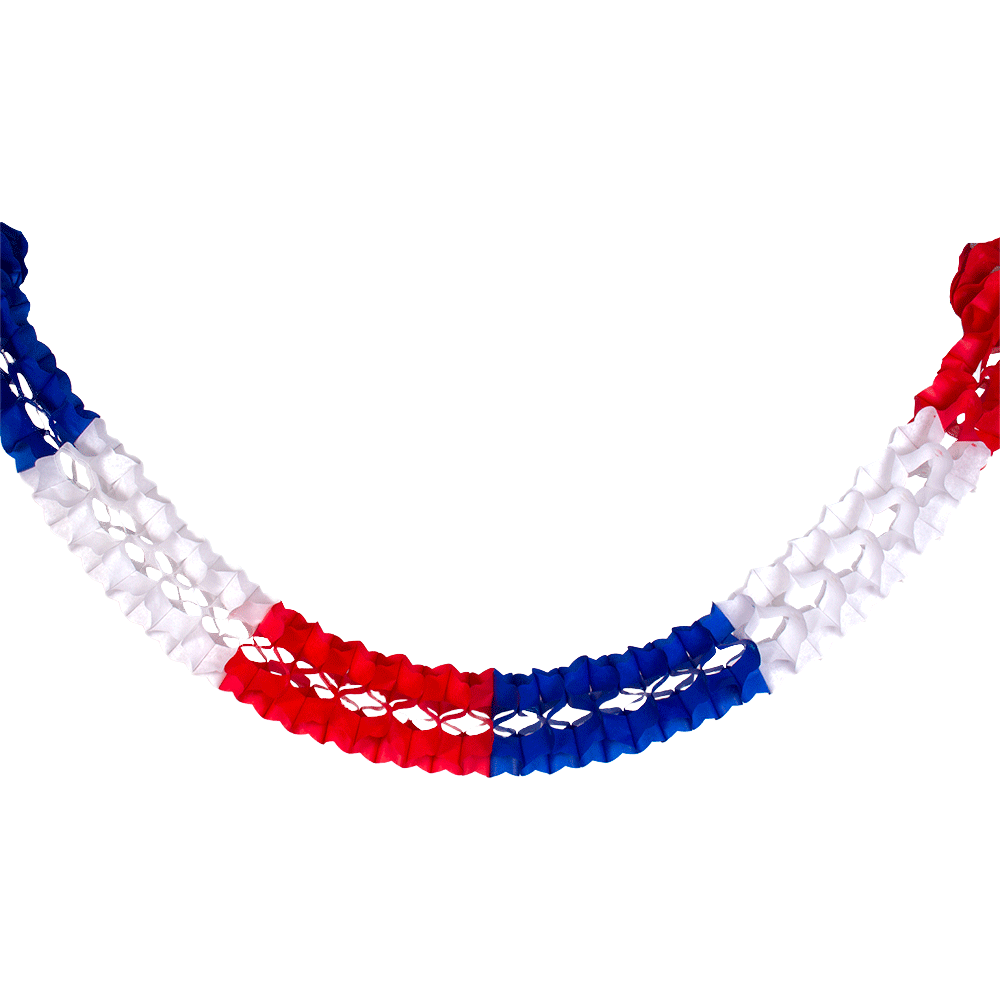 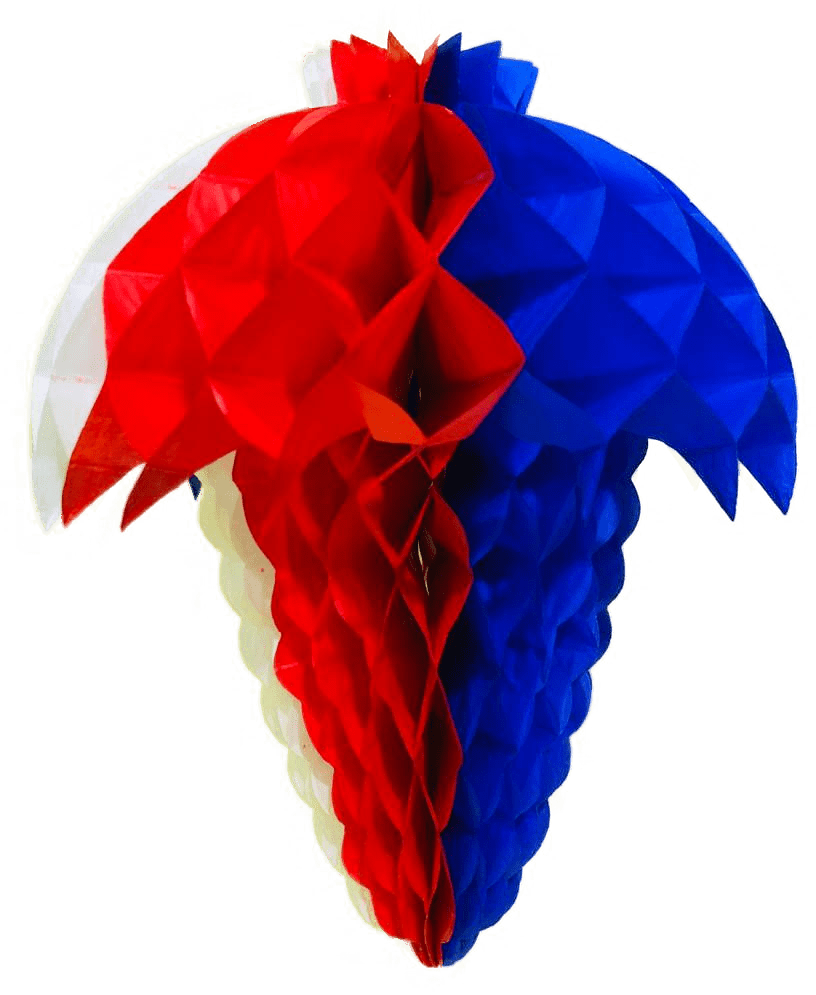 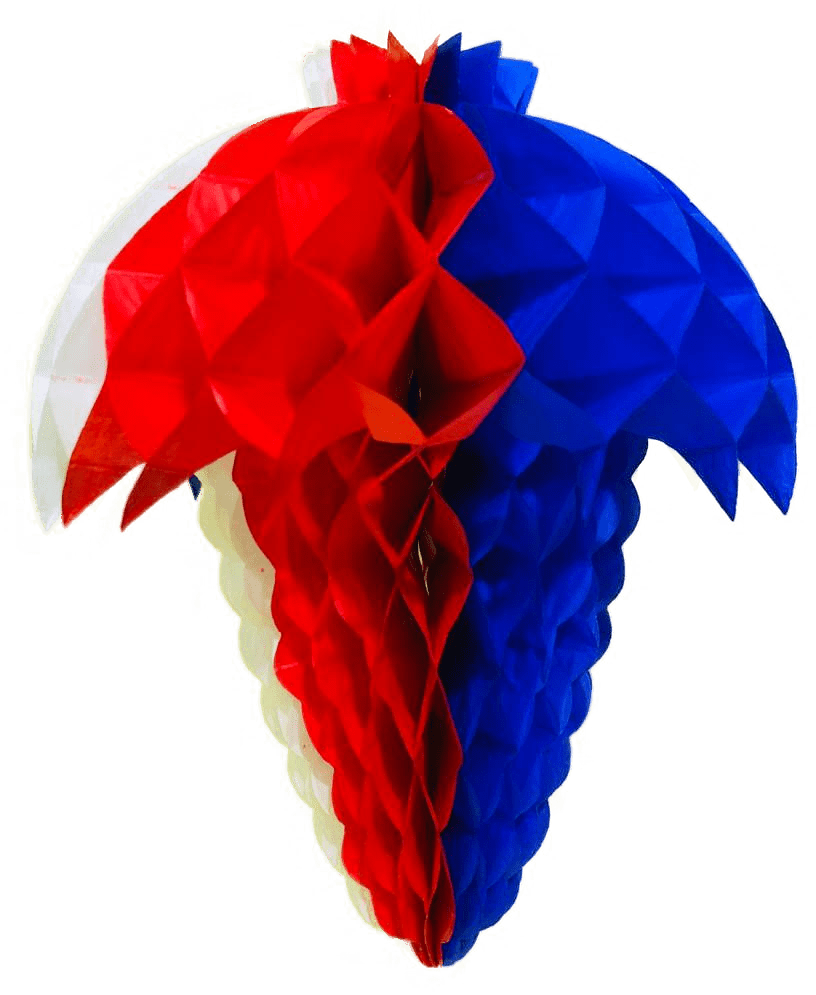 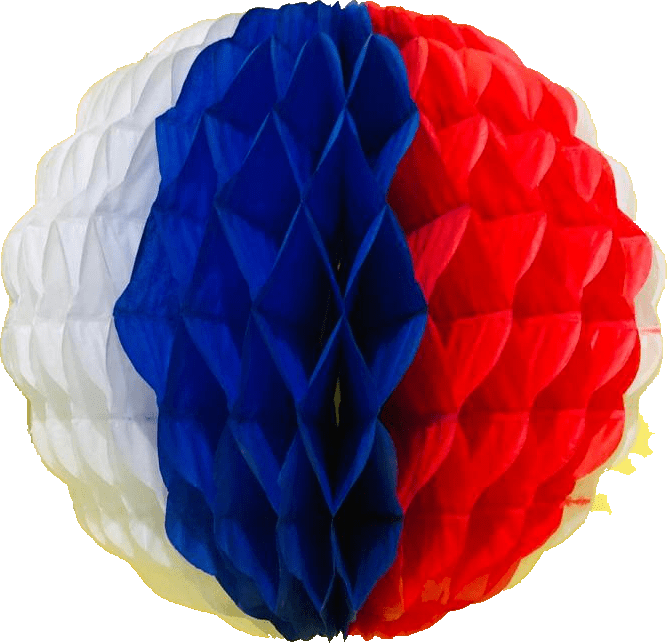 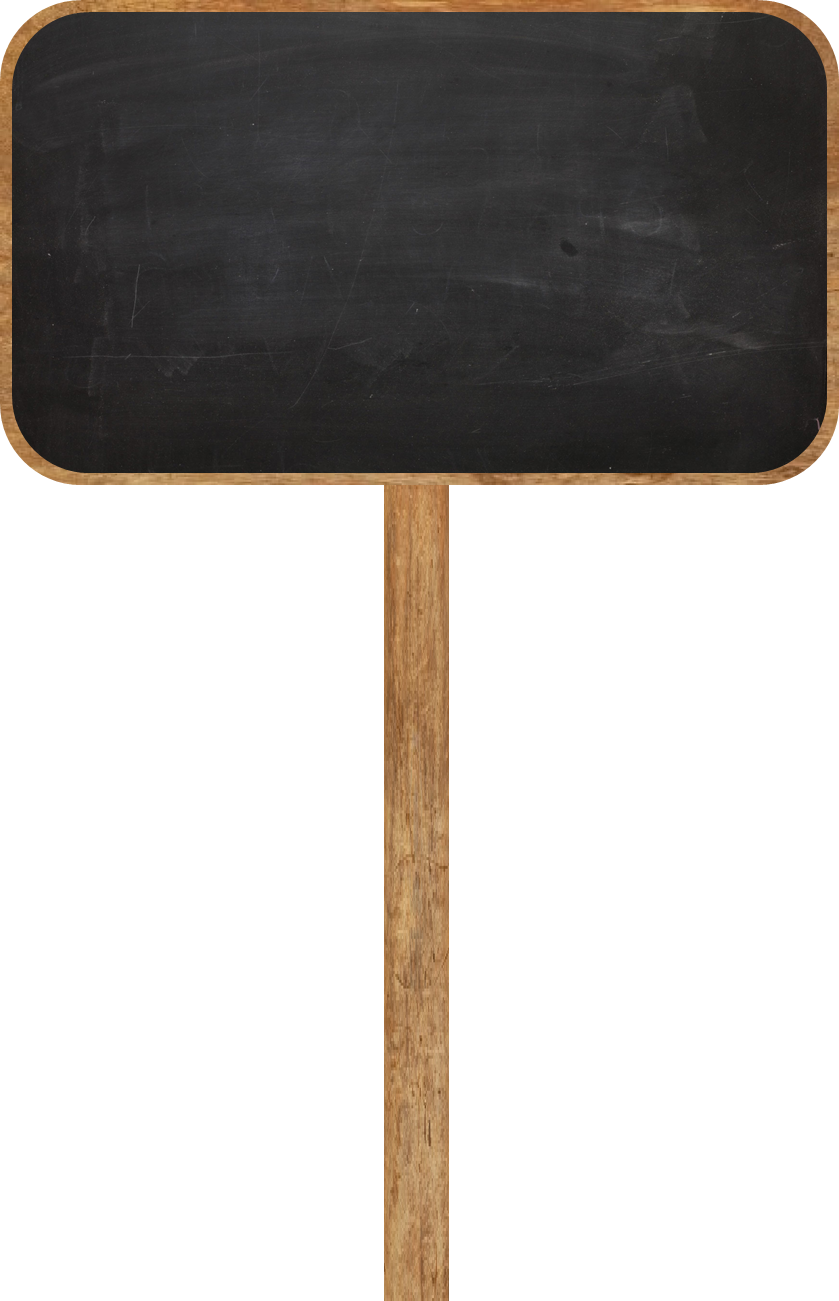 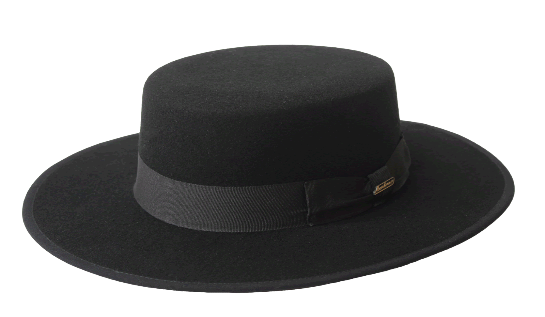 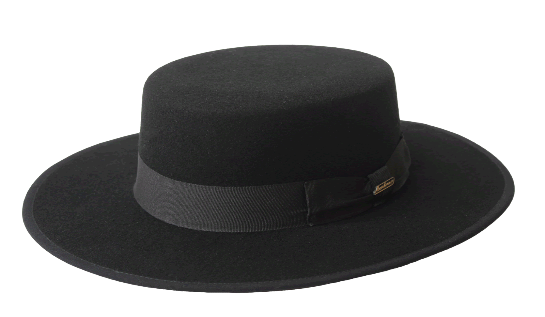 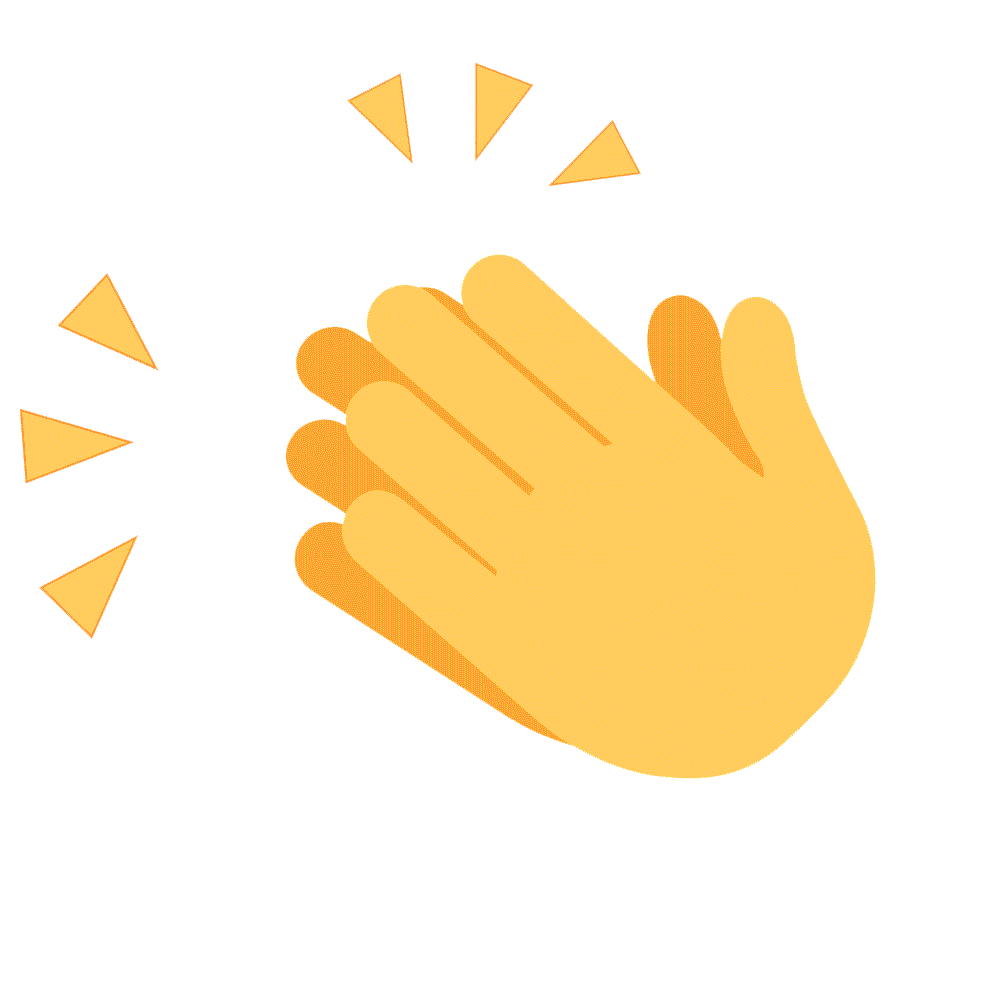 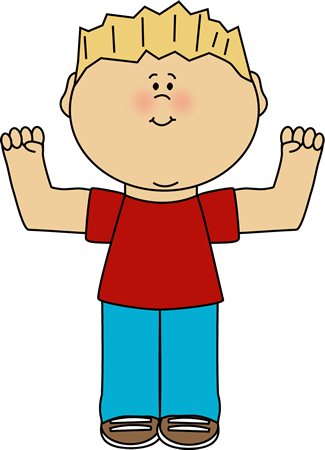 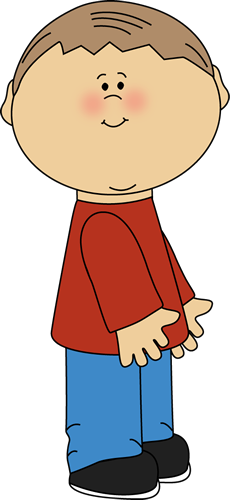 GRACIAS POR SU
PARTICIPACIÓN
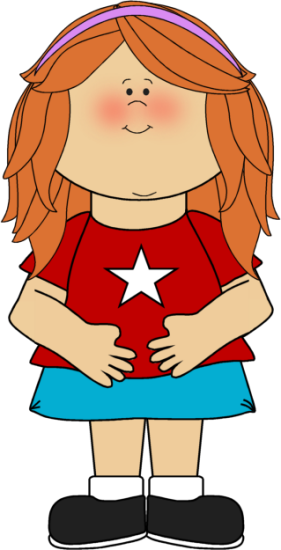 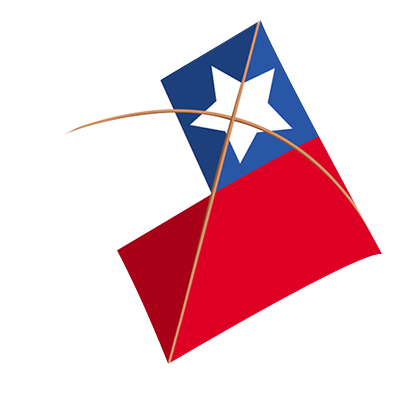 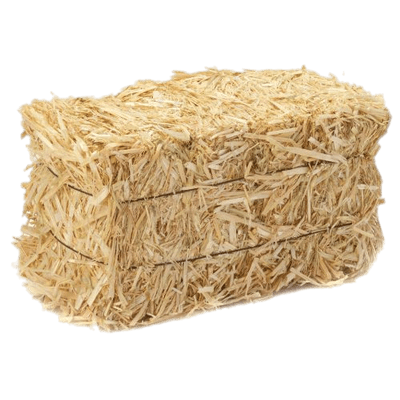 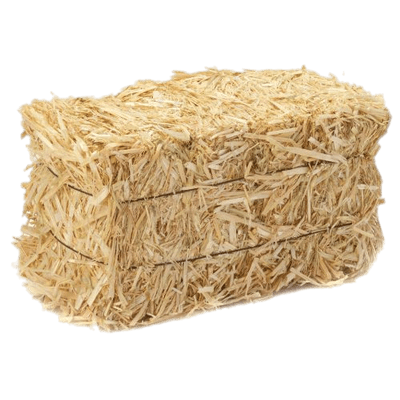 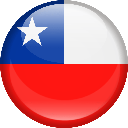 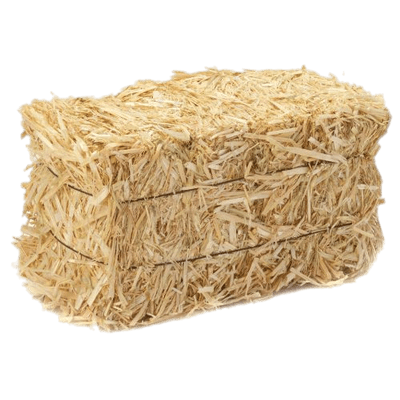 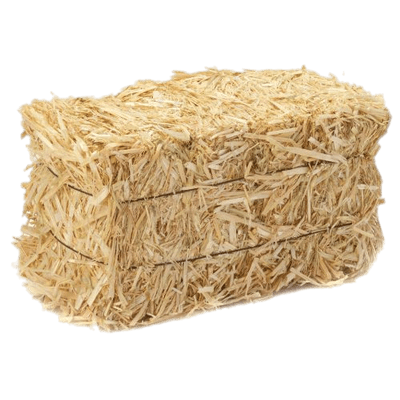